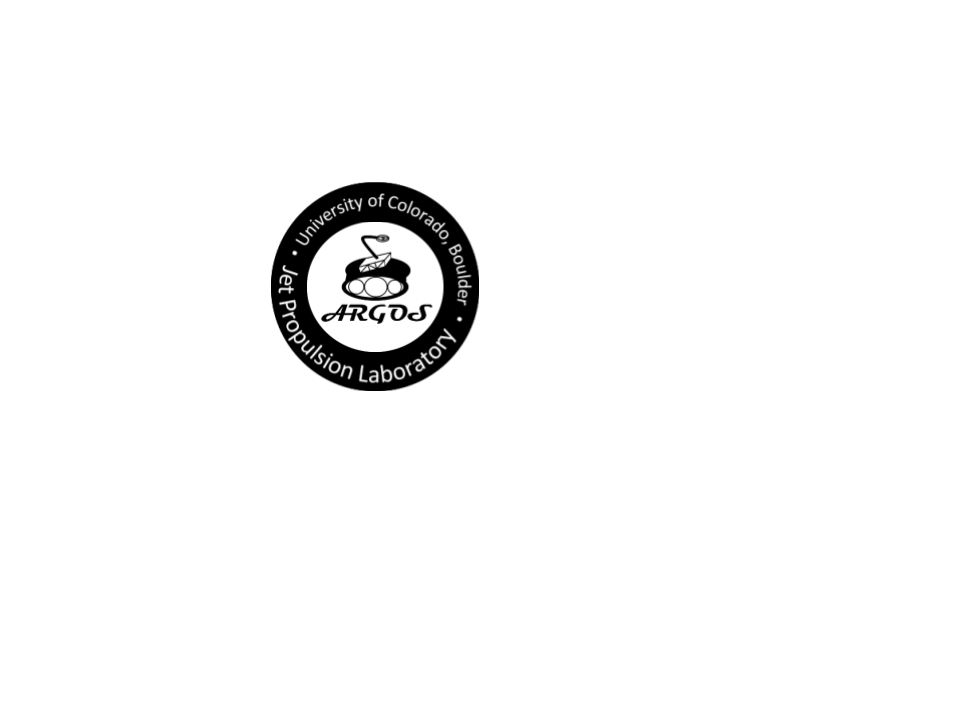 ARGOS
Autonomous Rover for Ground-based Optical Surveillance
Critical Design Review
November 23, 2020
Presenters: Niko de Boucaud, Nick Kuljis, Margaux McFarland, Thomas Noll, Dan Stojsavljevic, Jarrod Teige
Customer: Barbara Streiffert and Jet Propulsion Laboratory
Advisor: Dr. Donna Gerren
Team: Niko de Boucaud, Henry Felstiner, Harrison Fitch, Victoria Gonzales, Nick Kuljis, Luca Kushner, Margaux McFarland, Thomas Noll, Trevor Slack, Dan Stojsavljevic, Jarrod Teige
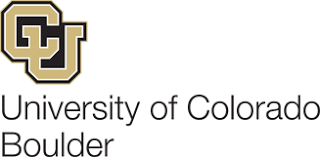 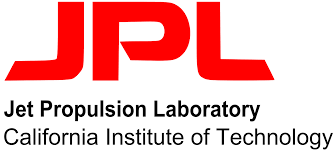 Presentation Outline
Project Overview
Design Solution
Drivetrain
Mast
Surveillance Camera
Temperature Sensor
Electronics/Communications
Critical Project Elements
Design Requirements/Satisfaction
Navigation
Data Acquisition
Mast
Communications
Project Risk
Verification and Validation
Project Planning
Project Purpose and Objectives
Design Solution
Critical Project Elements
Design Requirements & their Satisfaction
Project Risks
Verification and Validation
Project Planning
Backup Slides
‹#›
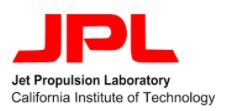 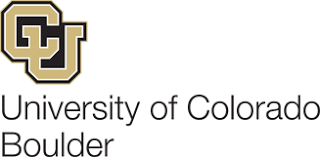 Project Overview
Project Purpose and Objectives
Design Solution
Critical Project Elements
Design Requirements & their Satisfaction
Project Risks
Verification and Validation
Project Planning
Backup Slides
‹#›
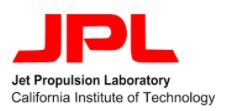 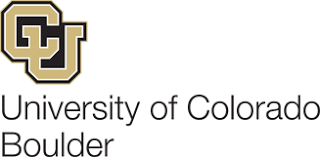 Mission Statement / Objectives
The ARGOS team shall design, build, and test a child rover that will :
Navigate to a fireline via commands from a ground station (GS) and mother rover (MR) 
Collect ambient temperature data throughout the duration of the mission 
Record photos/video of a flame front from the top of an extendable/retractable mast 
Communicate temperature data, photos, and video to the GS/MR
Project Purpose and Objectives
Design Solution
Critical Project Elements
Design Requirements & their Satisfaction
Project Risks
Verification and Validation
Project Planning
Backup Slides
‹#›
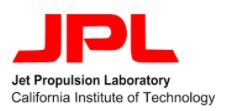 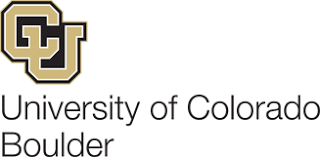 CONOPS
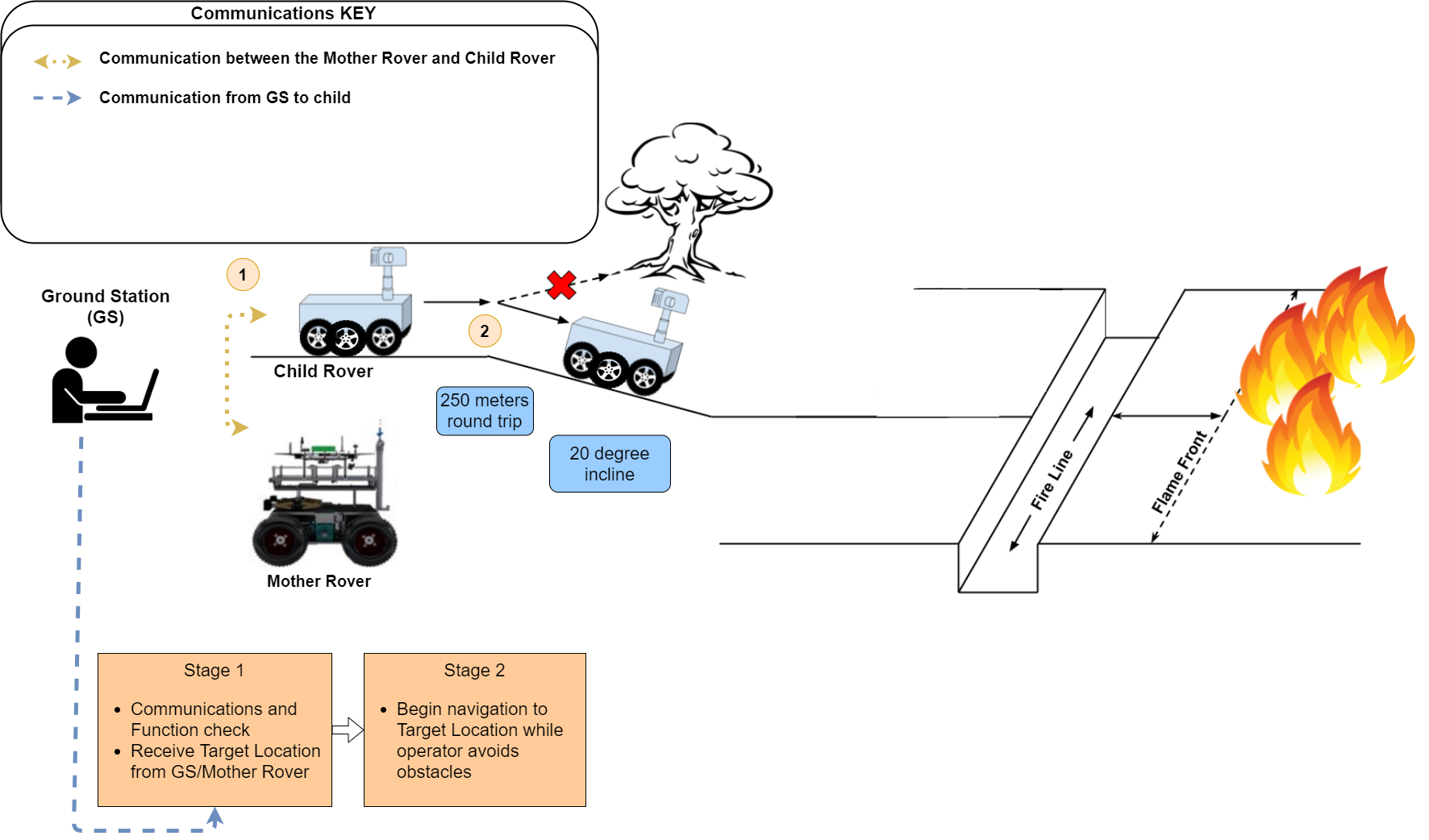 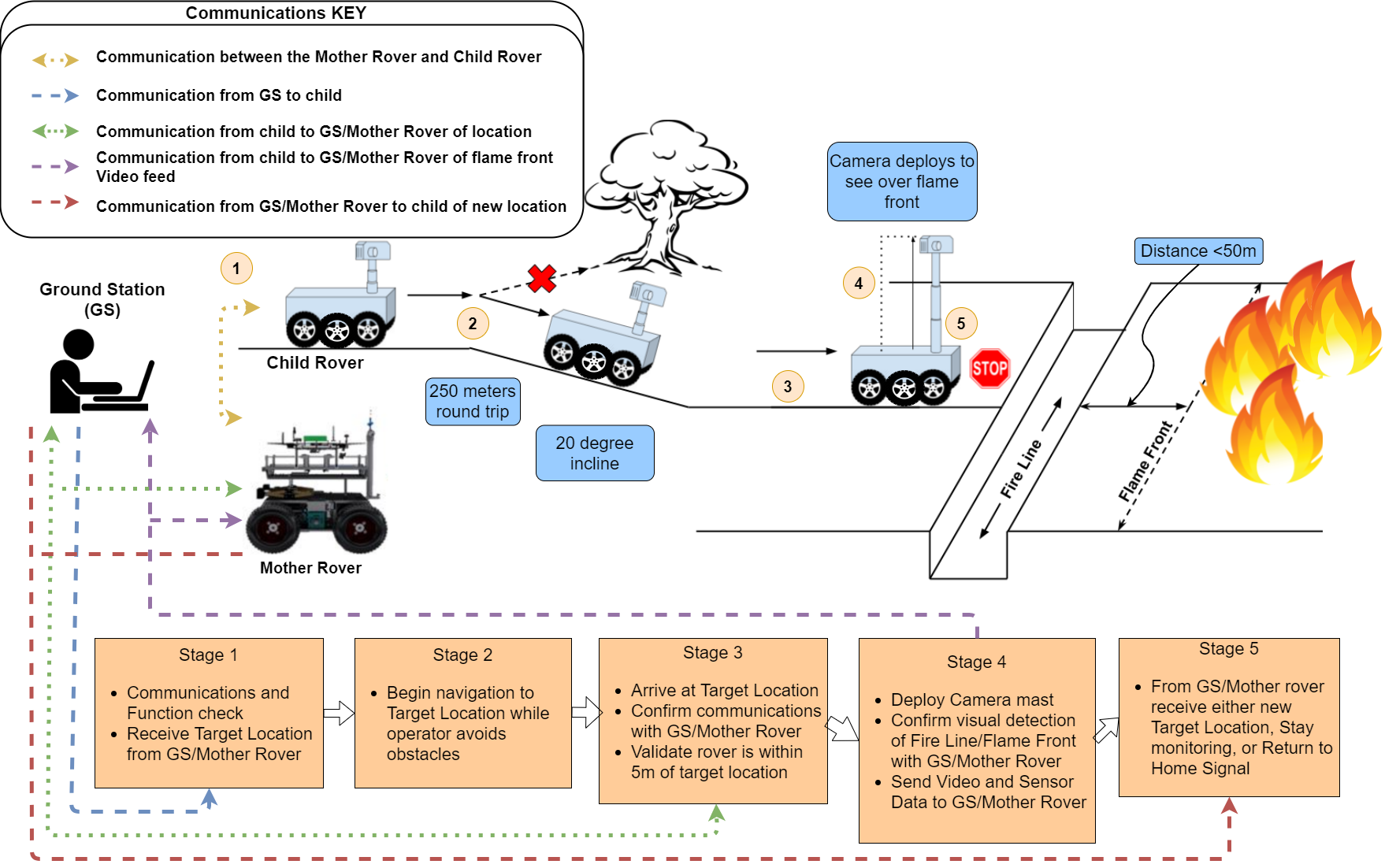 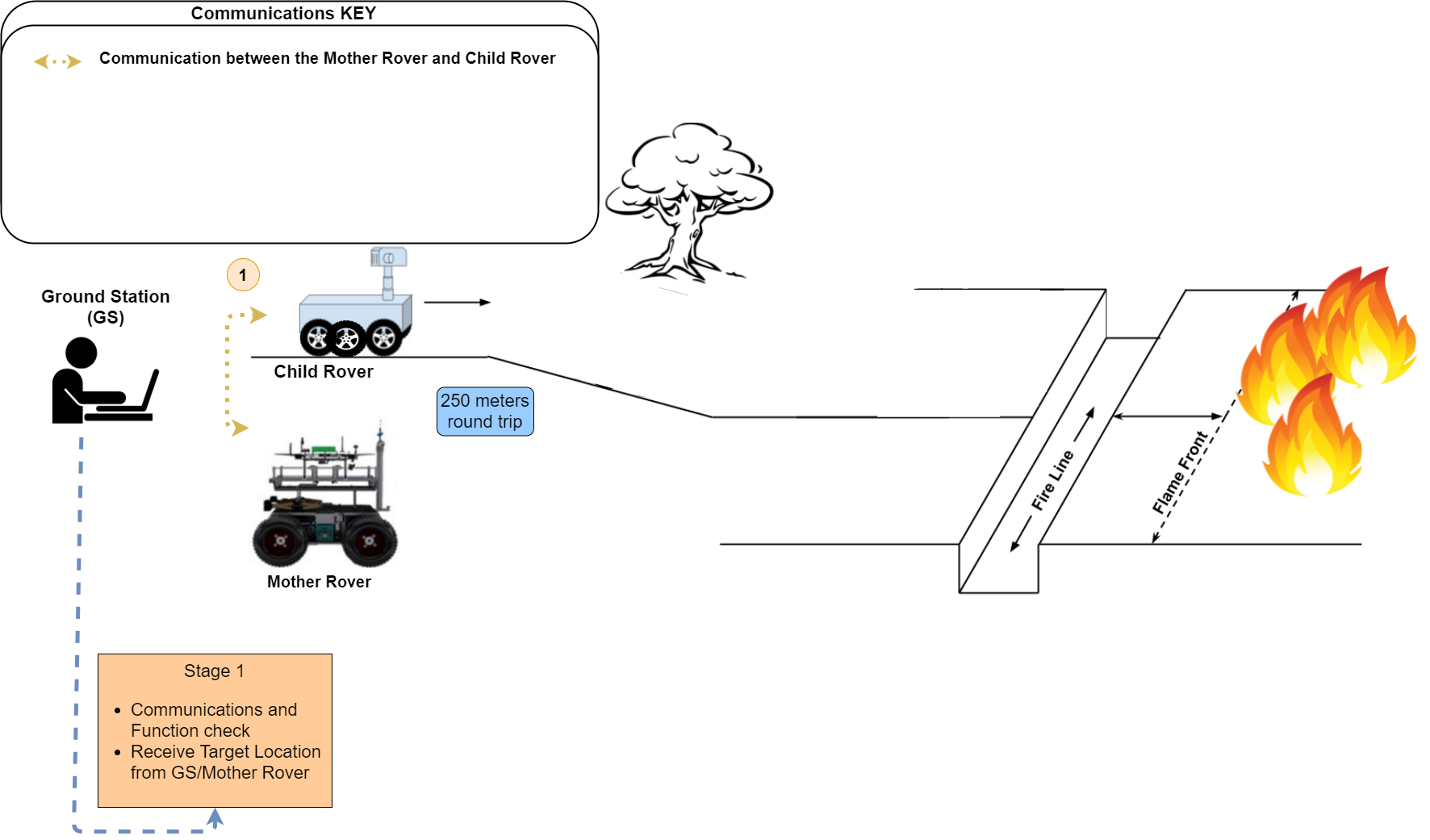 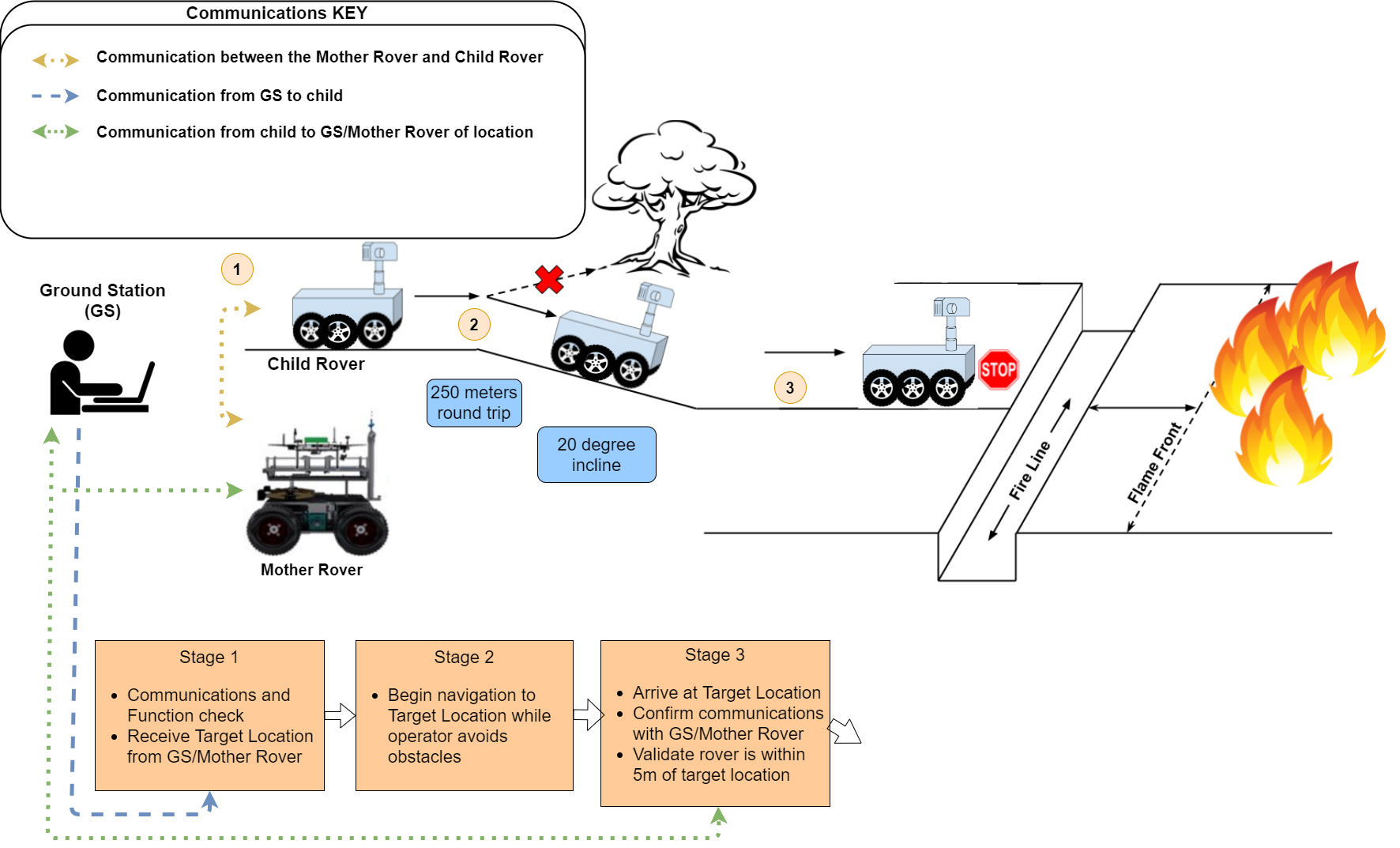 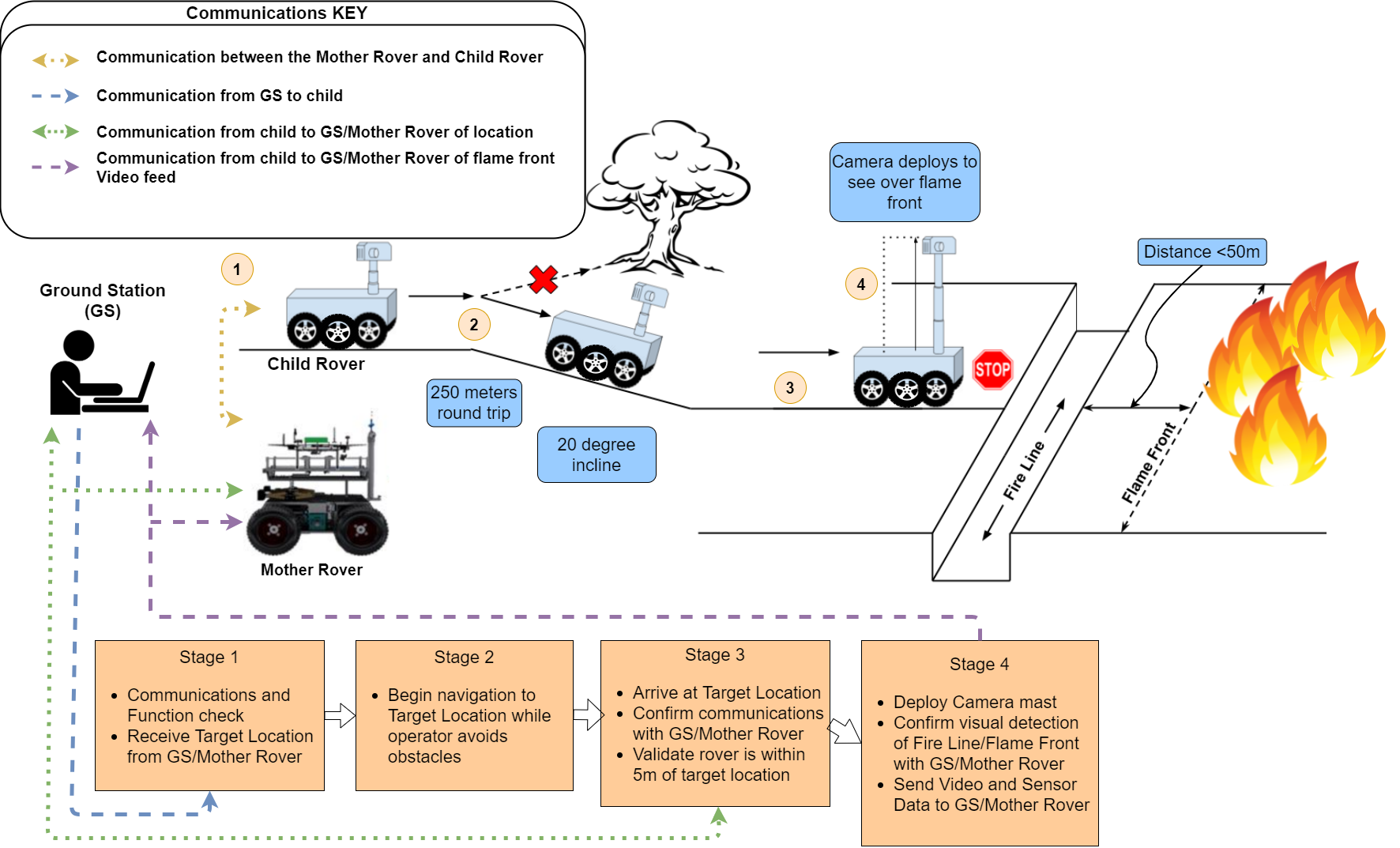 Project Purpose and Objectives
Design Solution
Critical Project Elements
Design Requirements & their Satisfaction
Project Risks
Verification and Validation
Project Planning
Backup Slides
‹#›
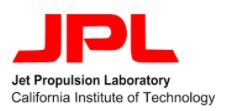 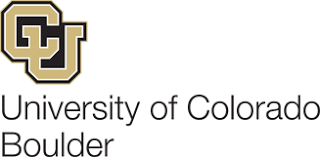 [Speaker Notes: Emphasize manual control]
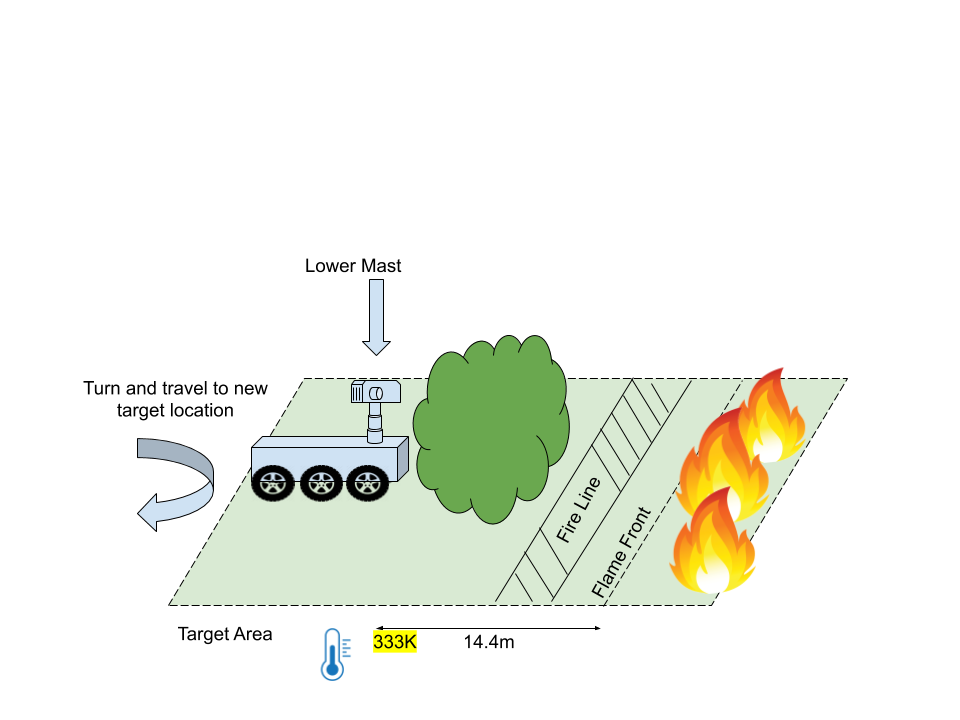 CONOPS: Stage 4 and 5
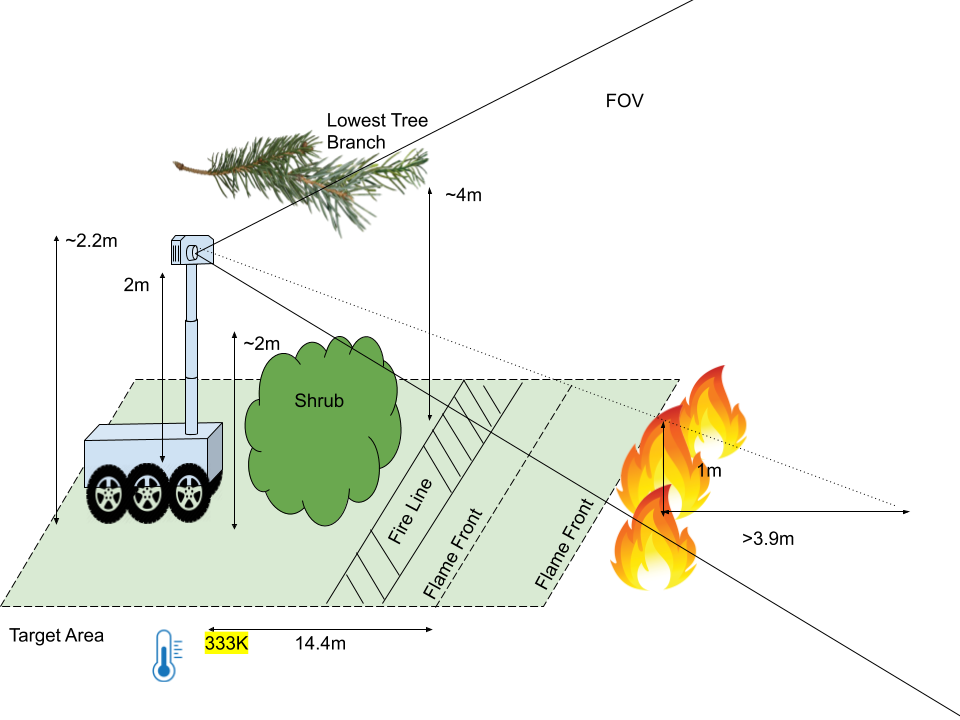 Stage 4
Stage 5
Project Purpose and Objectives
Design Solution
Critical Project Elements
Design Requirements & their Satisfaction
Project Risks
Verification and Validation
Project Planning
Backup Slides
‹#›
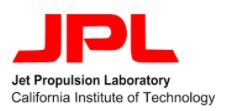 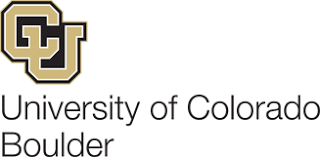 Functional Requirements
Project Purpose and Objectives
Design Solution
Critical Project Elements
Design Requirements & their Satisfaction
Project Risks
Verification and Validation
Project Planning
Backup Slides
‹#›
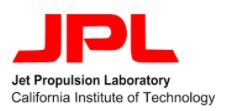 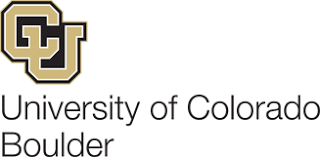 Design Solution
Project Purpose and Objectives
Design Solution
Critical Project Elements
Design Requirements & their Satisfaction
Project Risks
Verification and Validation
Project Planning
Backup Slides
‹#›
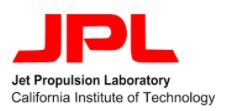 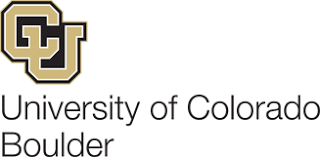 [Speaker Notes: Clear what all major elements of the design are, and how the design works at a top level (8-10 pts)]
Functional Block Diagram
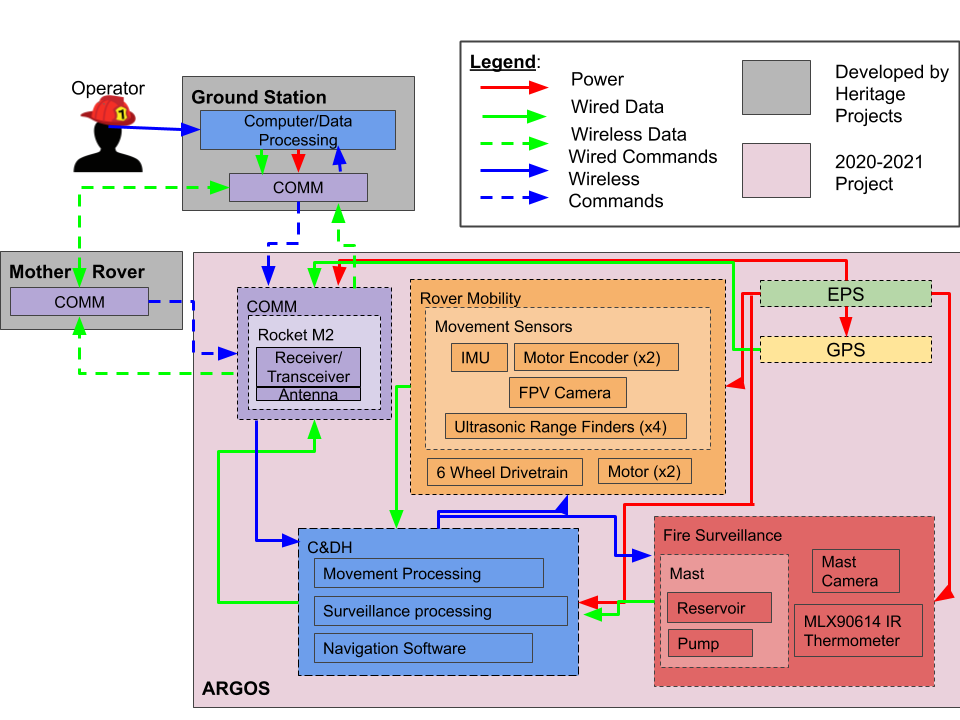 Note: Acknowledgements are also sent following every command.
Project Purpose and Objectives
Design Solution
Critical Project Elements
Design Requirements & their Satisfaction
Project Risks
Verification and Validation
Project Planning
Backup Slides
‹#›
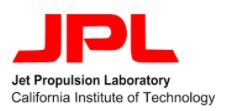 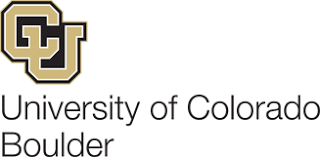 Final Design: Overview
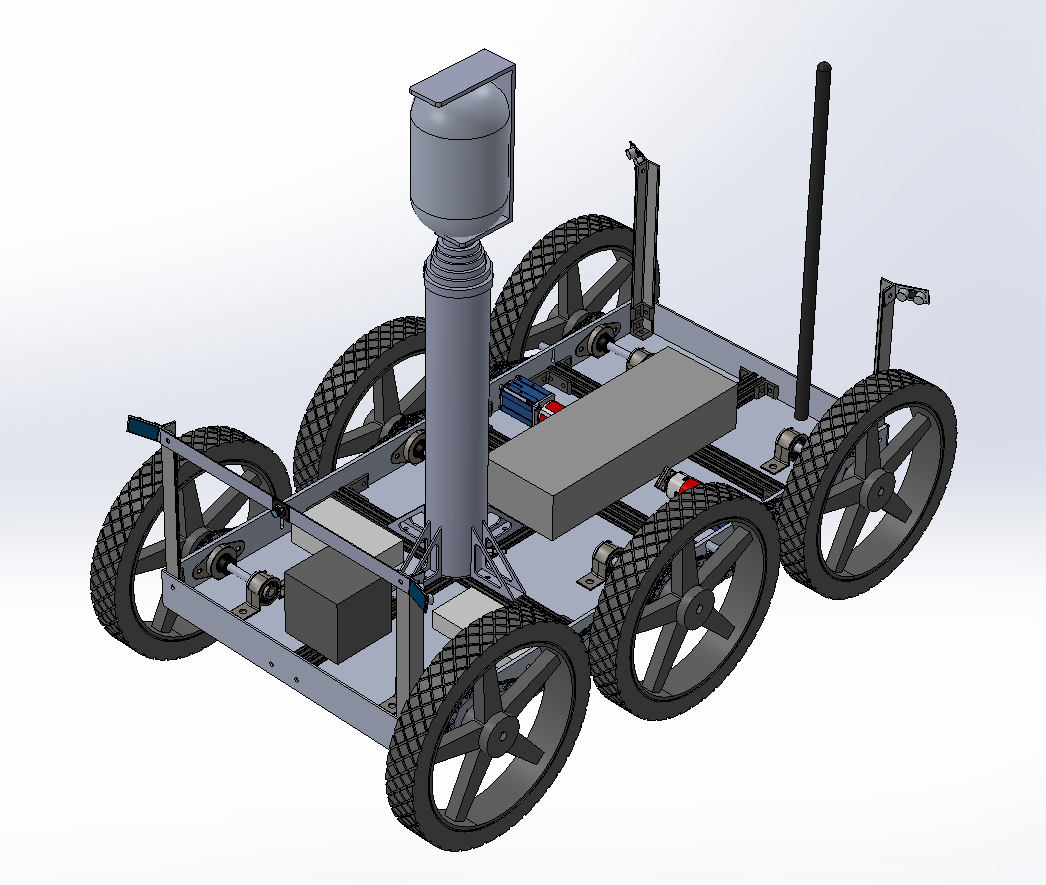 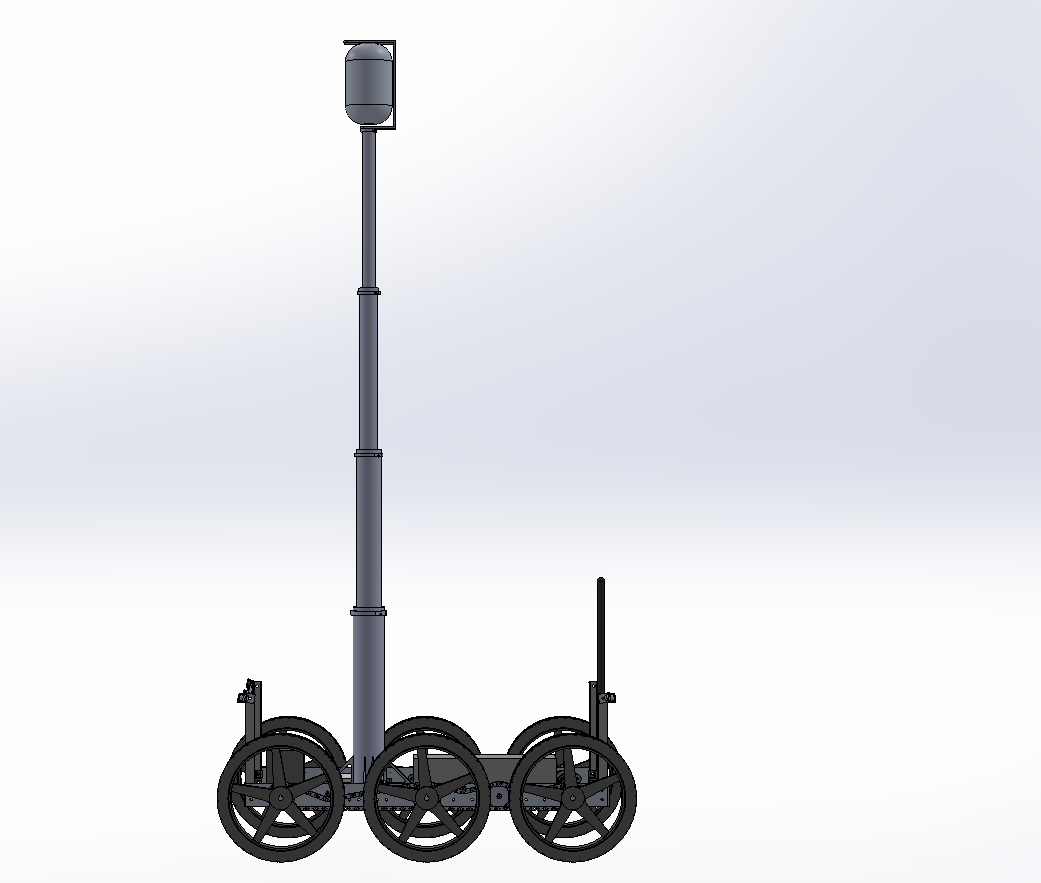 Total Extended Height: 2.28m


Camera Height: 2.10m


Total Width: 0.65m


Total Length: 1.15m


Total Unextended Height: 0.98m
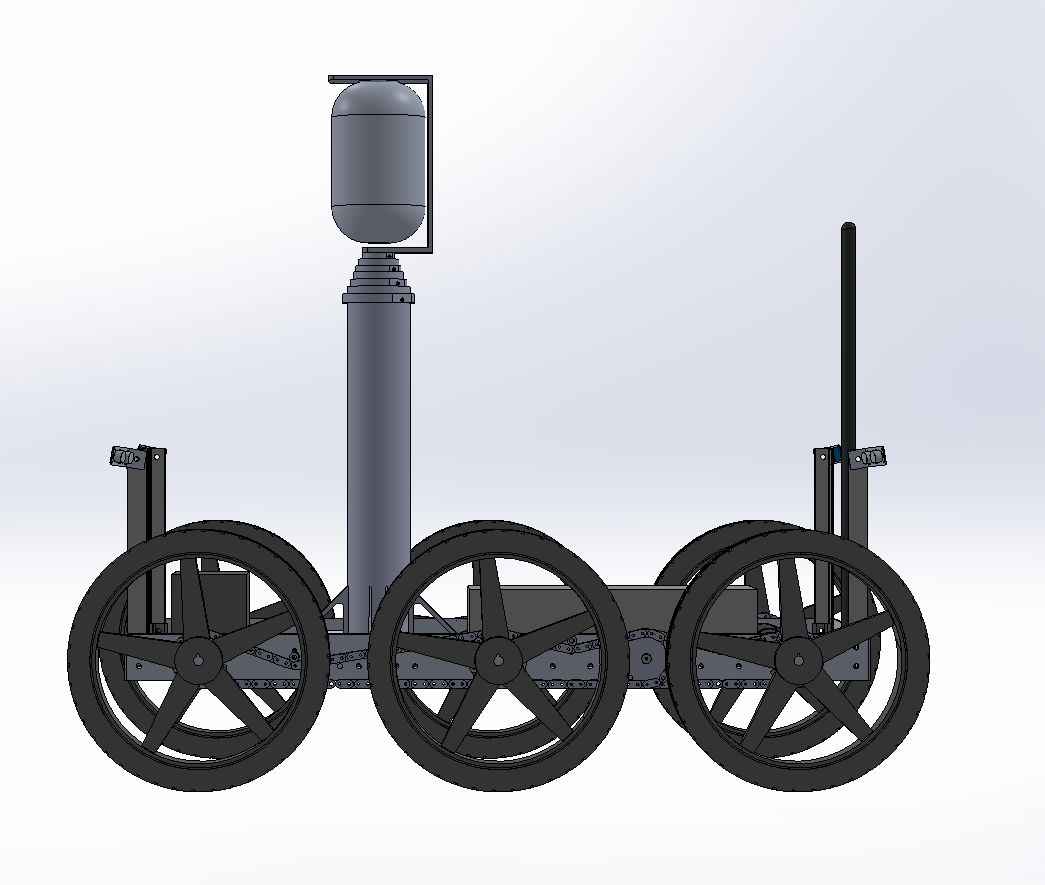 Project Purpose and Objectives
Design Solution
Critical Project Elements
Design Requirements & their Satisfaction
Project Risks
Verification and Validation
Project Planning
Backup Slides
‹#›
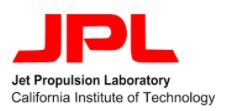 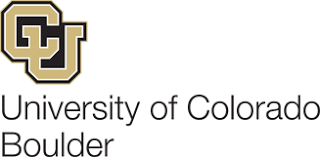 Final Design: Drivetrain
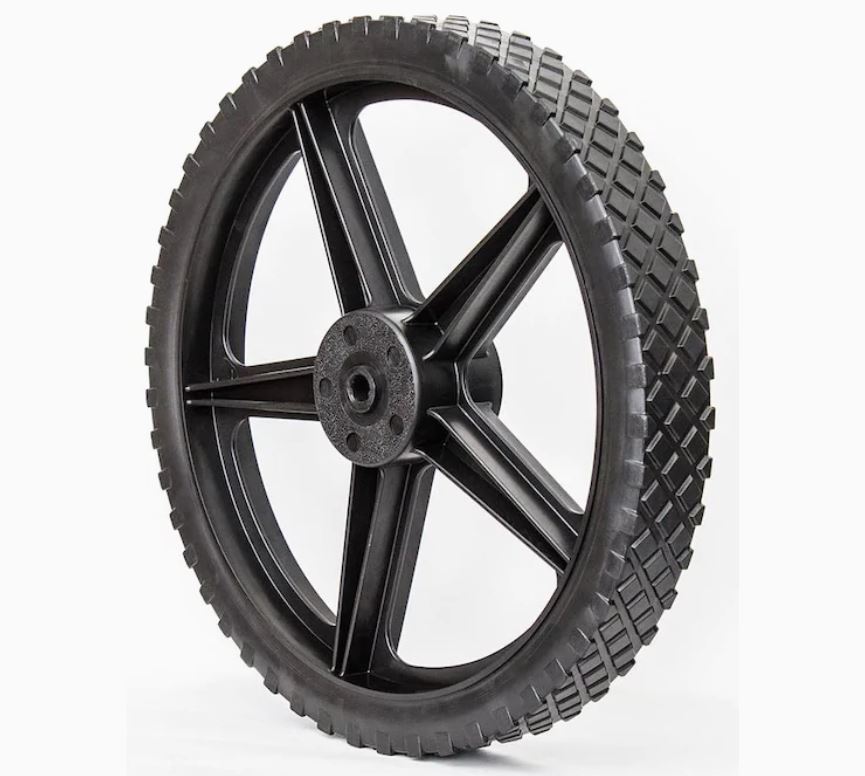 Swisher Wheels
34.925 cm Diameter
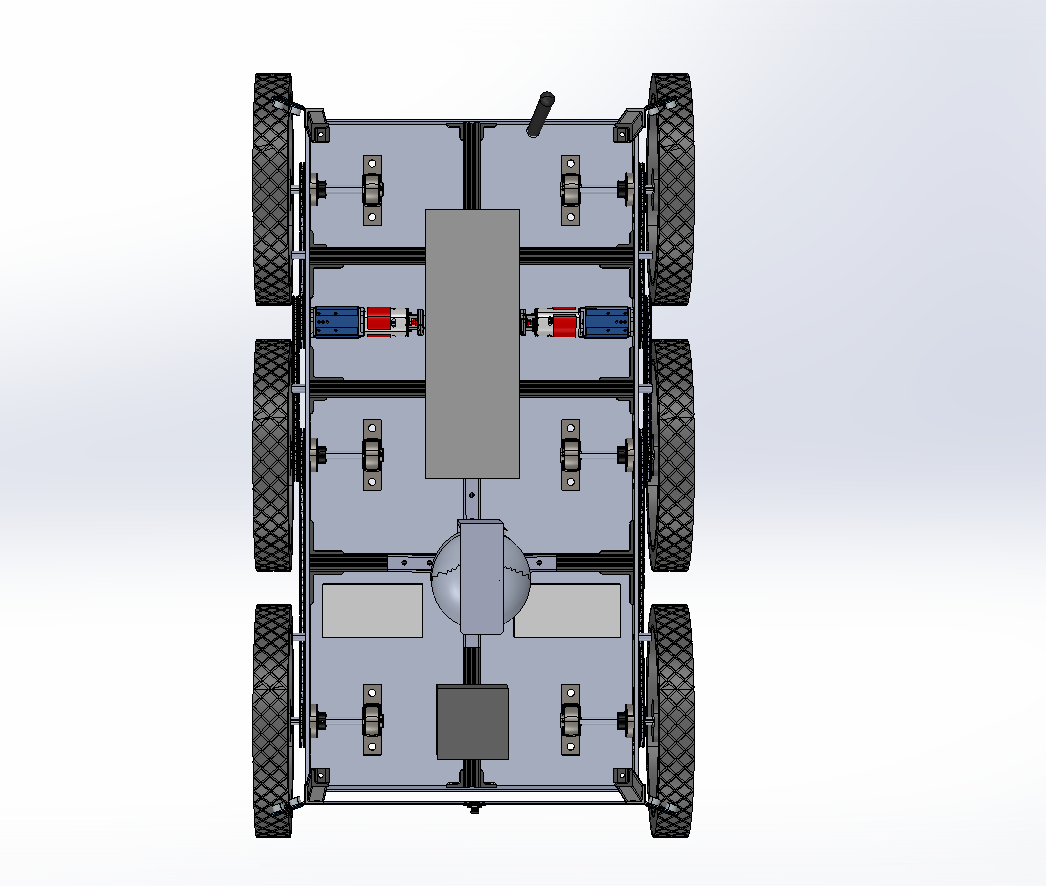 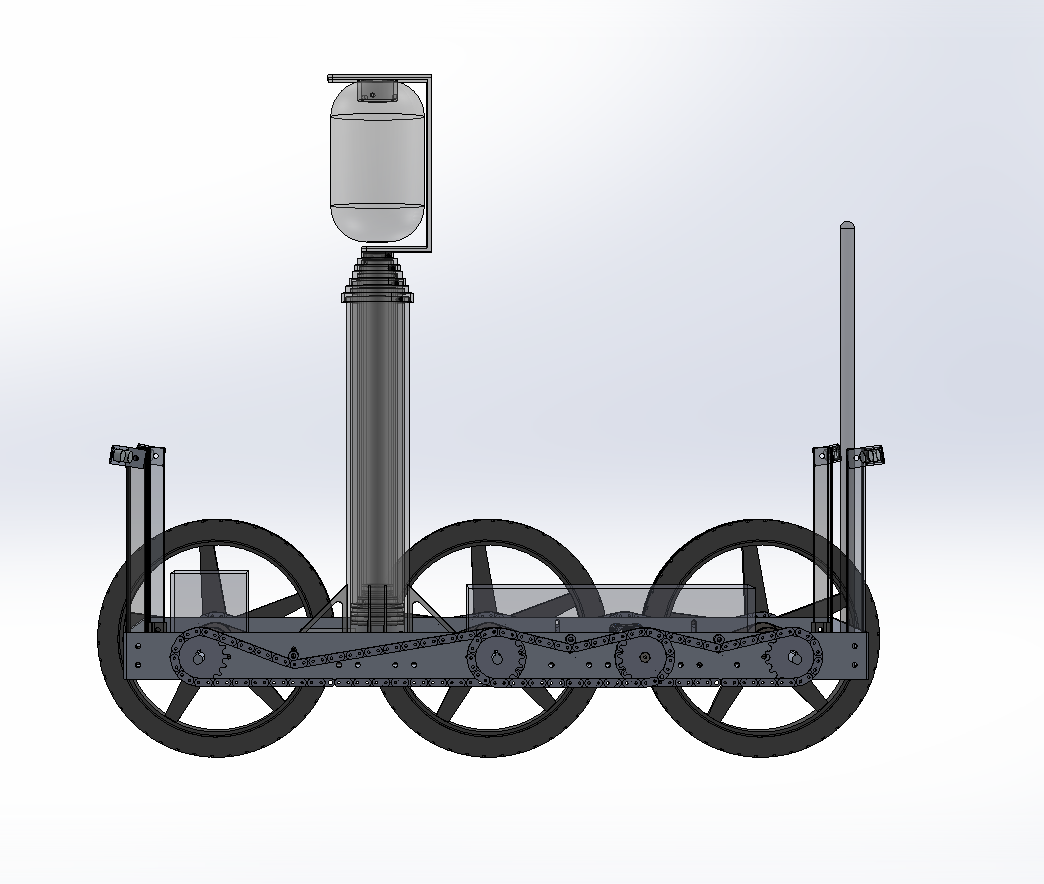 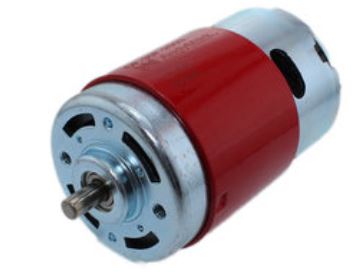 AndyMark 775 Redline Motor
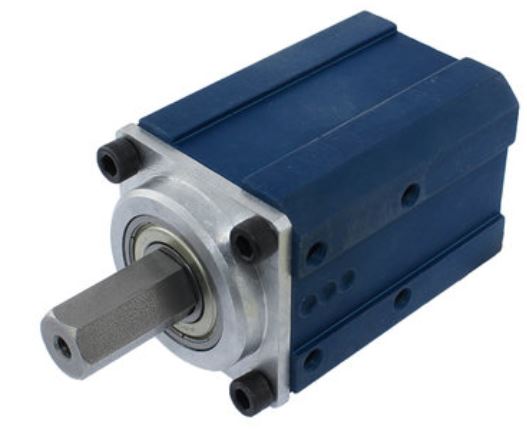 57 Sport Gearbox
64:1 Gear Ratio
Project Purpose and Objectives
Design Solution
Critical Project Elements
Design Requirements & their Satisfaction
Project Risks
Verification and Validation
Project Planning
Backup Slides
‹#›
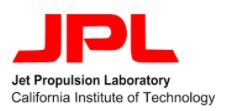 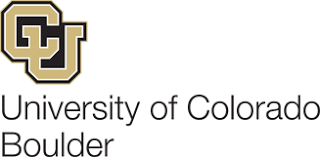 [Speaker Notes: Note: 2 motors total with 6 wheels, motors attached between middle and back wheels, wheels and motors connected through gear train]
Final Design: Mast
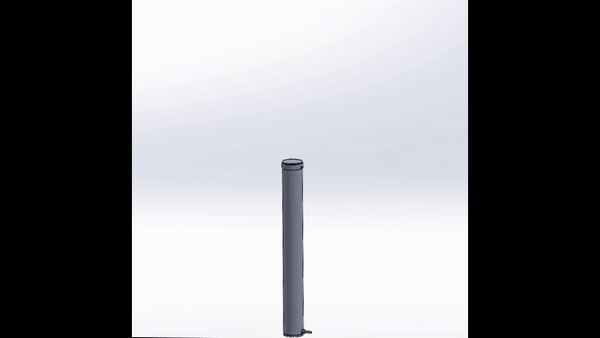 Hydraulic Test Rig
Tests for manufacturability and functioning of full mast
More details in Verification and Validation
Hydraulic Mast
Operator controls raise/lower sequence (GUI camera view)
Multiple manufacturing concerns → test rig
Test rig failure? →Off-Ramp: COTS pneumatic mast
Decision required by 1/22/2021
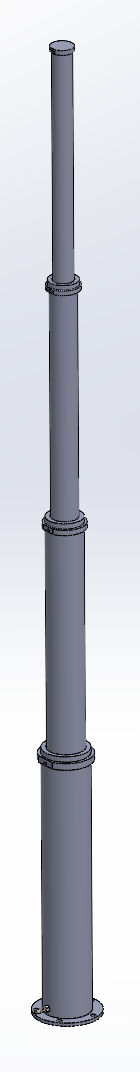 Hydraulic Test Rig Operation
Tank
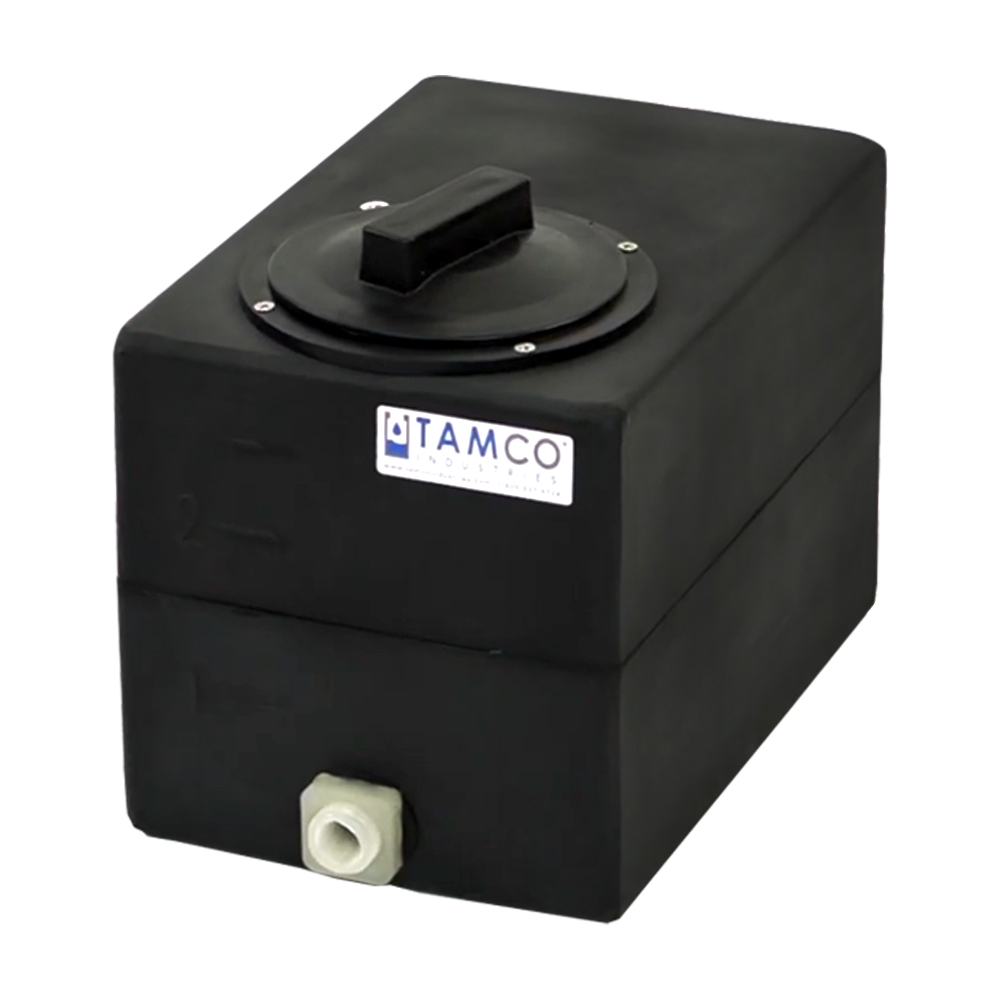 Pump
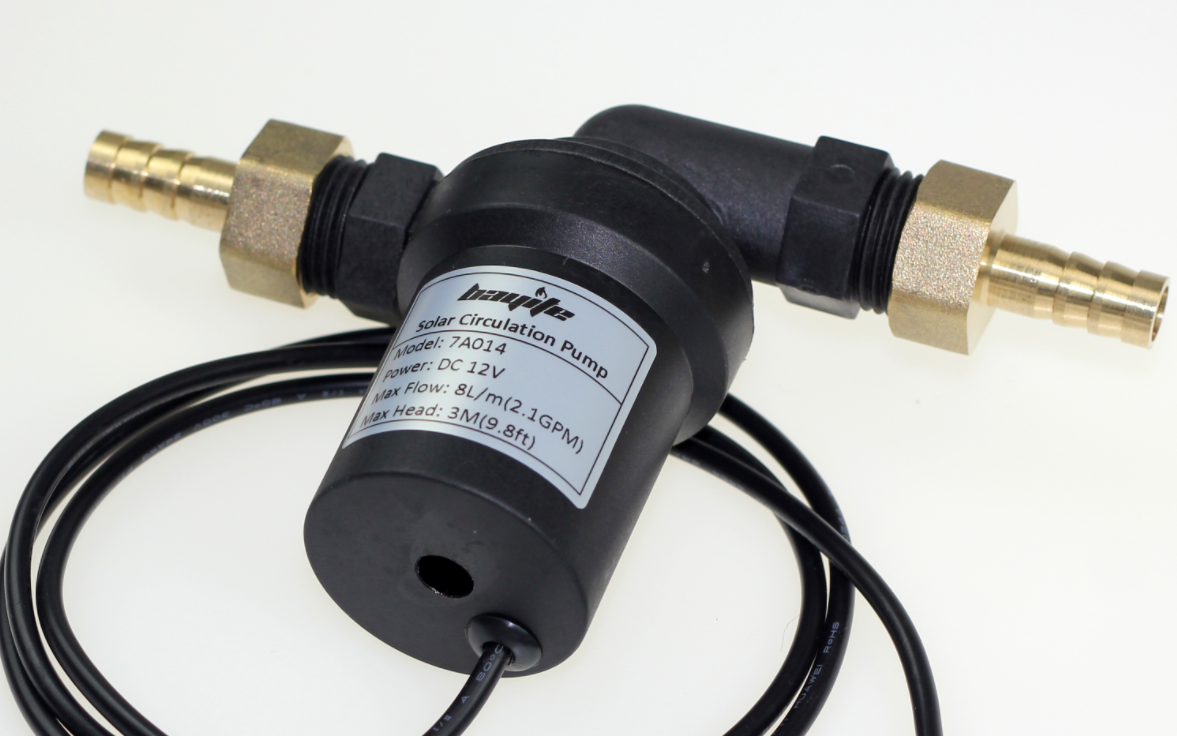 Details on off-ramp pneumatic mast setup in backup slides
Project Purpose and Objectives
Design Solution
Critical Project Elements
Design Requirements & their Satisfaction
Project Risks
Verification and Validation
Project Planning
Backup Slides
‹#›
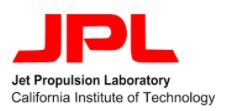 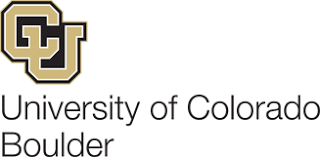 [Speaker Notes: Final design of the mast
It is a 4 stage single acting hydraulic system which connects to a two-way pump and a tank
We do have multiple manufacturing concerns with this design though and that’s why we decided to first build a hydraulic test rig
The test rig will consist of the top two sections of the full size mast and we’ll use it to check the fuctioning of the seals and wear rings
We will go into more detail on this in the verification and validation section
If the test rig fails in operation, we do have an off-ramp mast but it was placed in the backup slides due to time constraints]
Final Design: Surveillance
Sunba 405-D20X V2 Surveillance Camera
Surveillance Camera
Operator controls Pan and Tilt from GS using VMS software
Camera accessed via IP on closed coms network 
POE+ (802.3at)
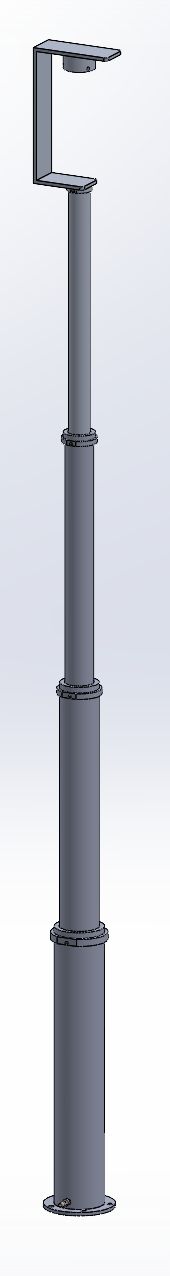 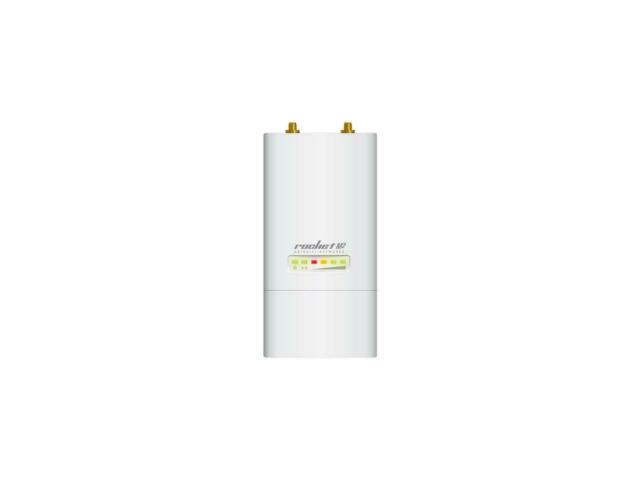 Coms
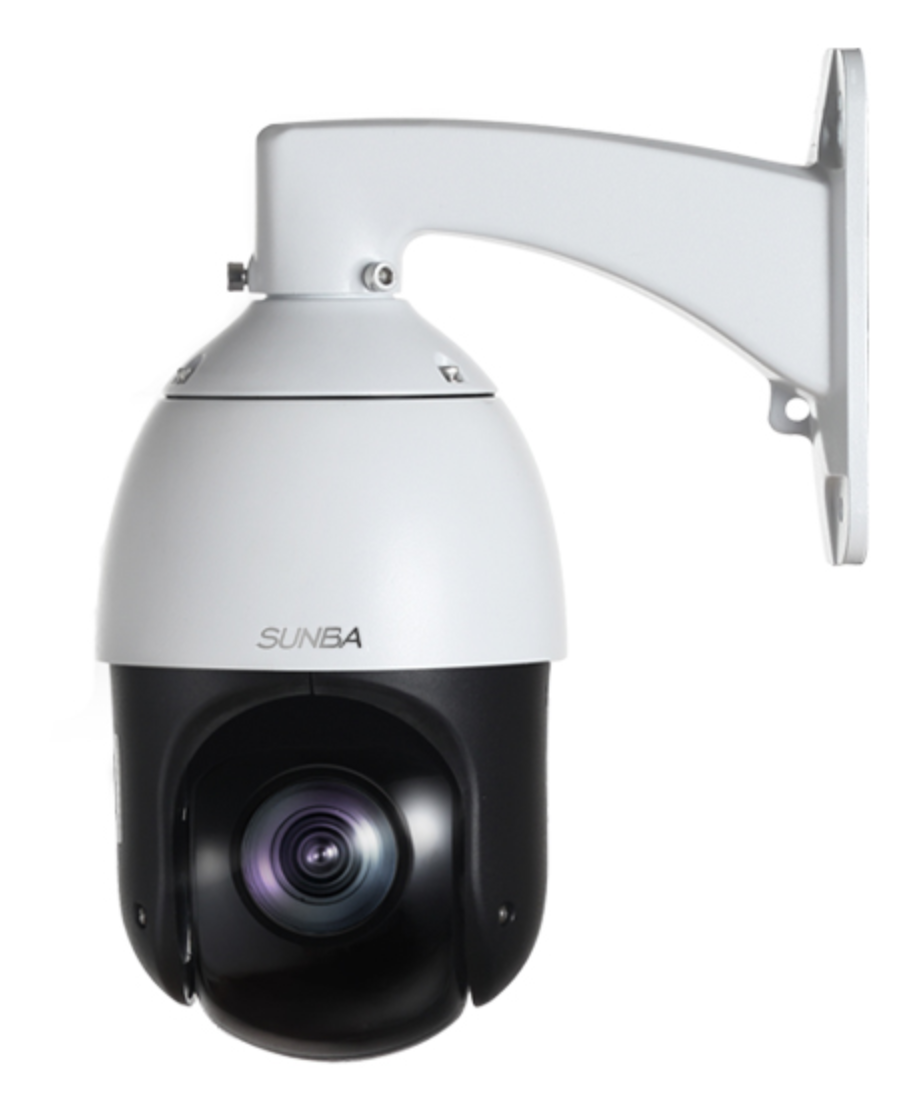 Switch
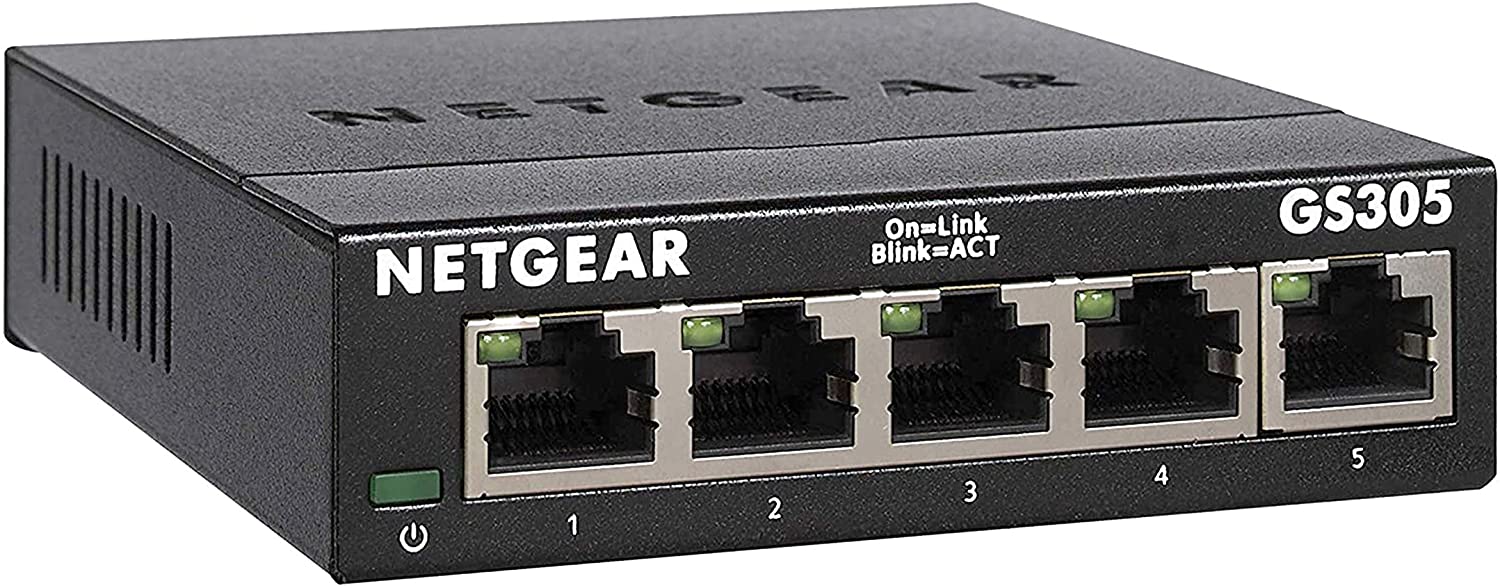 Intel Nuc
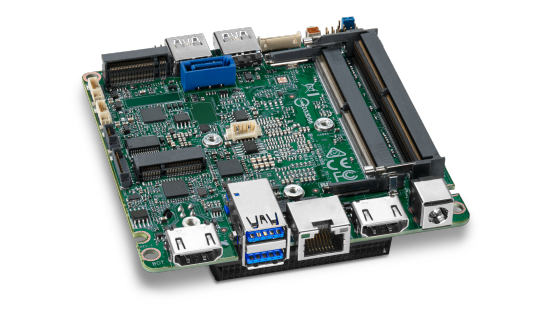 Ethernet CAT 6A
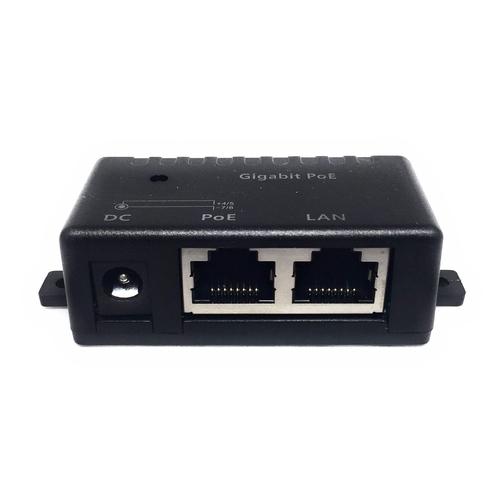 USB 3.0
POE+ Injector
Analog
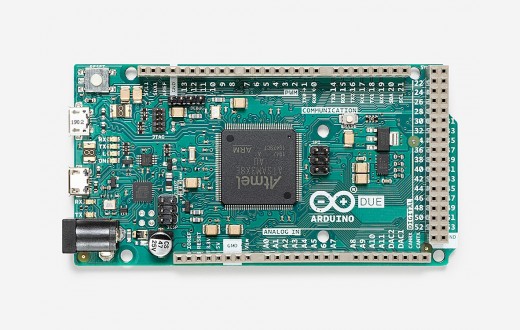 Arduino
MOSFET
Bat
Project Purpose and Objectives
Design Solution
Critical Project Elements
Design Requirements & their Satisfaction
Project Risks
Verification and Validation
Project Planning
Backup Slides
‹#›
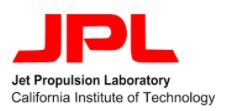 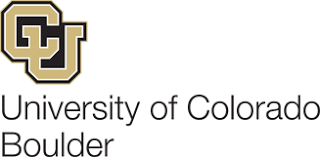 [Speaker Notes: The final design for the surveillance camera is this sunba 405 series that sits at the top of the mast
It is controlled manually from the ground station operator to pan, tilt and turn on and off when it’s time to deploy or collapse the mast
You can see a simplified diagram of the camera’s wiring to the rover system on the right and the main item to note is that the camera sends data and receives power through a single power over ethernet cable]
Final Design: Electronics / Communication
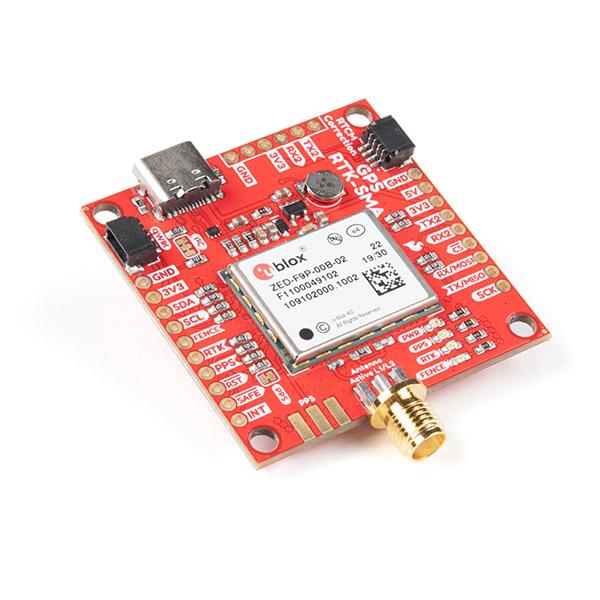 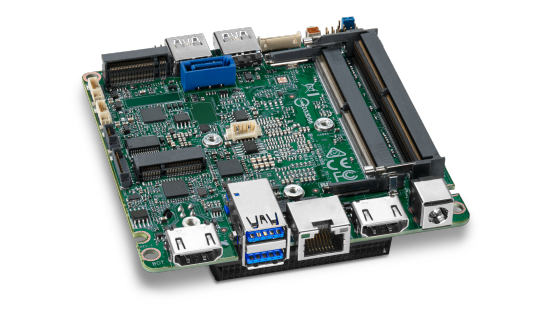 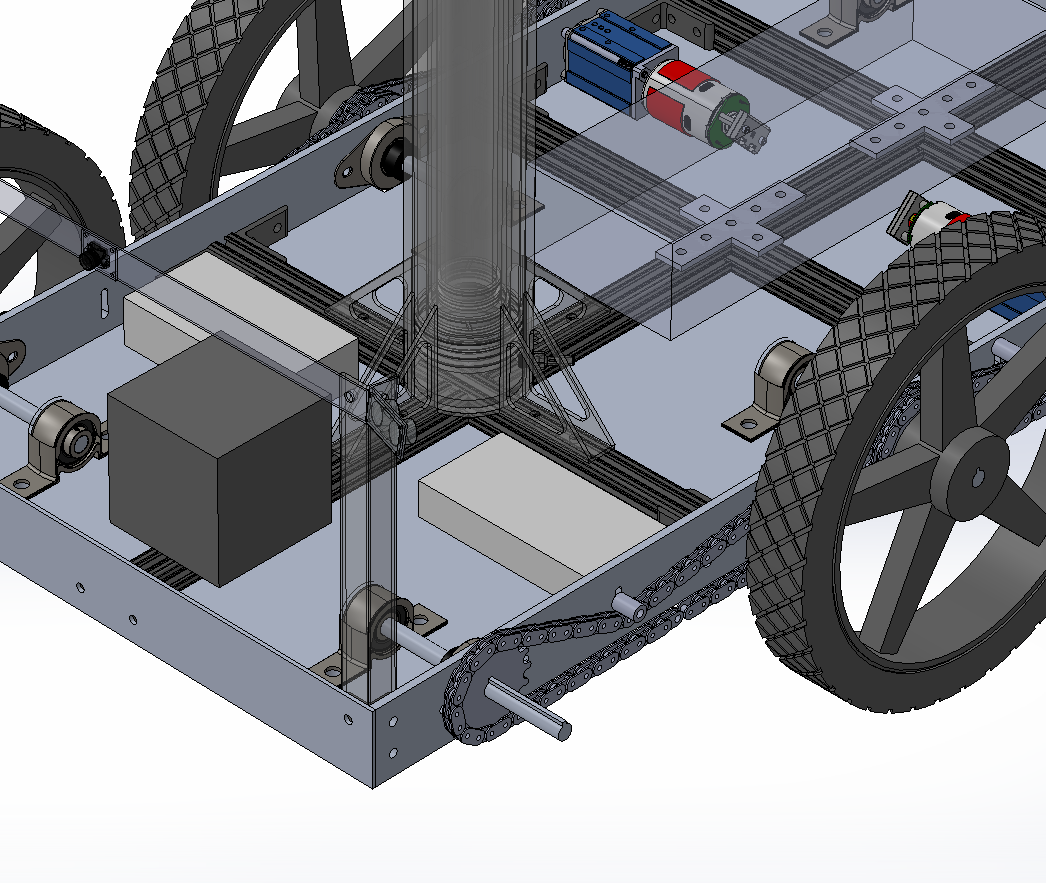 Sparkfun ZED-F9P
Intel Nuc
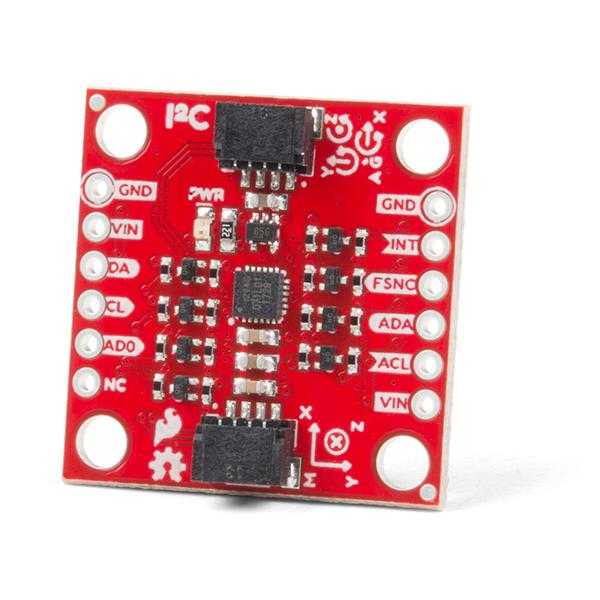 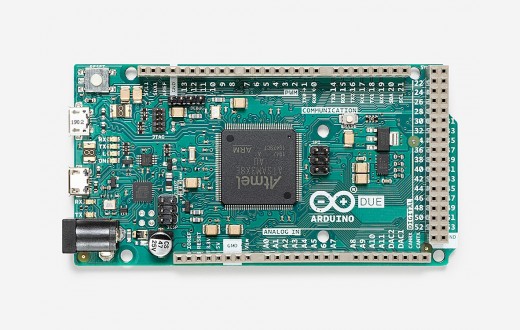 Sparkfun BNO080
Arduino
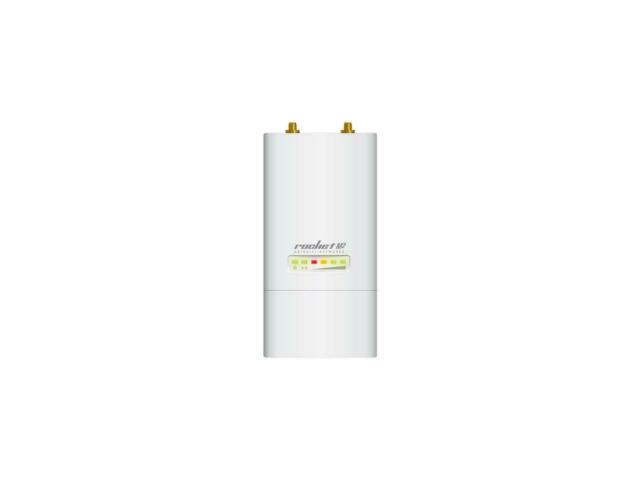 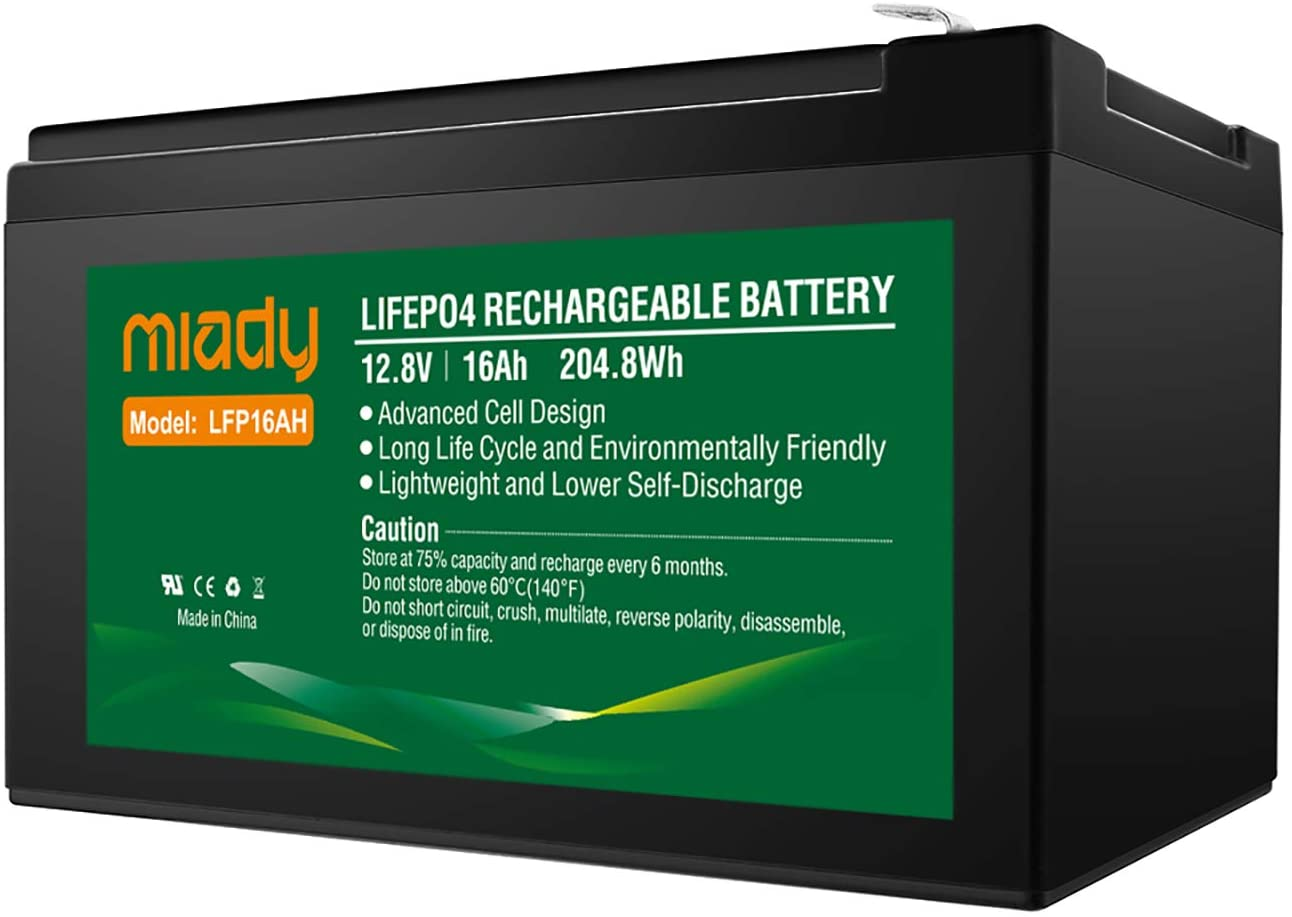 Rocket M2
12V LiPo Battery
Project Purpose and Objectives
Design Solution
Critical Project Elements
Design Requirements & their Satisfaction
Project Risks
Verification and Validation
Project Planning
Backup Slides
‹#›
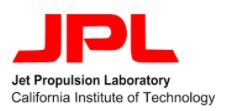 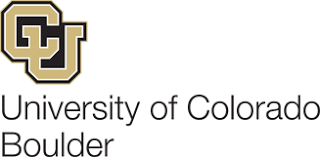 Critical Project Elements
Project Purpose and Objectives
Design Solution
Critical Project Elements
Design Requirements & their Satisfaction
Project Risks
Verification and Validation
Project Planning
Backup Slides
‹#›
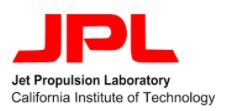 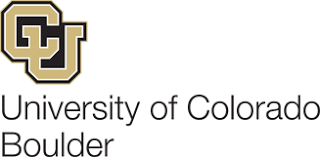 Critical Project Elements (CPEs)
Project Purpose and Objectives
Design Solution
Critical Project Elements
Design Requirements & their Satisfaction
Project Risks
Verification and Validation
Project Planning
Backup Slides
‹#›
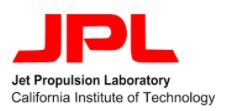 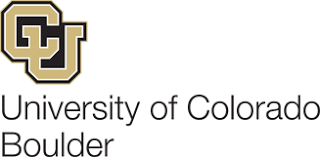 Critical Project Elements (CPEs)
Design Requirement Focus for CDR
CPEs
1. Navigation
Maneuverability
Control
2. Data Acquisition
Sensors
3. Mast
Communications
Integration with Heritage Projects
4. Communications
Project Purpose and Objectives
Design Solution
Critical Project Elements
Design Requirements & their Satisfaction
Project Risks
Verification and Validation
Project Planning
Backup Slides
‹#›
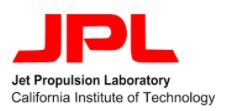 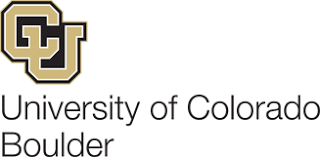 Design Requirements
Project Purpose and Objectives
Design Solution
Critical Project Elements
Design Requirements & their Satisfaction
Project Risks
Verification and Validation
Project Planning
Backup Slides
‹#›
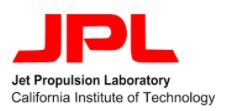 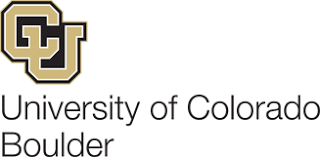 [Speaker Notes: Note: not a full list of design requirements]
Navigation Design Requirements and their Satisfaction
FR. 1 The child rover shall move from a starting location to a commanded location of interest and return back to the starting location.
Project Purpose and Objectives
Design Solution
Critical Project Elements
Design Requirements & their Satisfaction
Project Risks
Verification and Validation
Project Planning
Backup Slides
‹#›
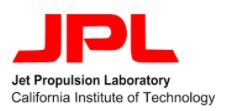 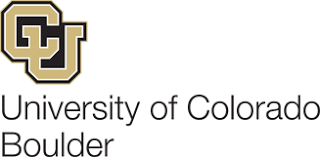 [Speaker Notes: Add functional requirement here]
Drivetrain
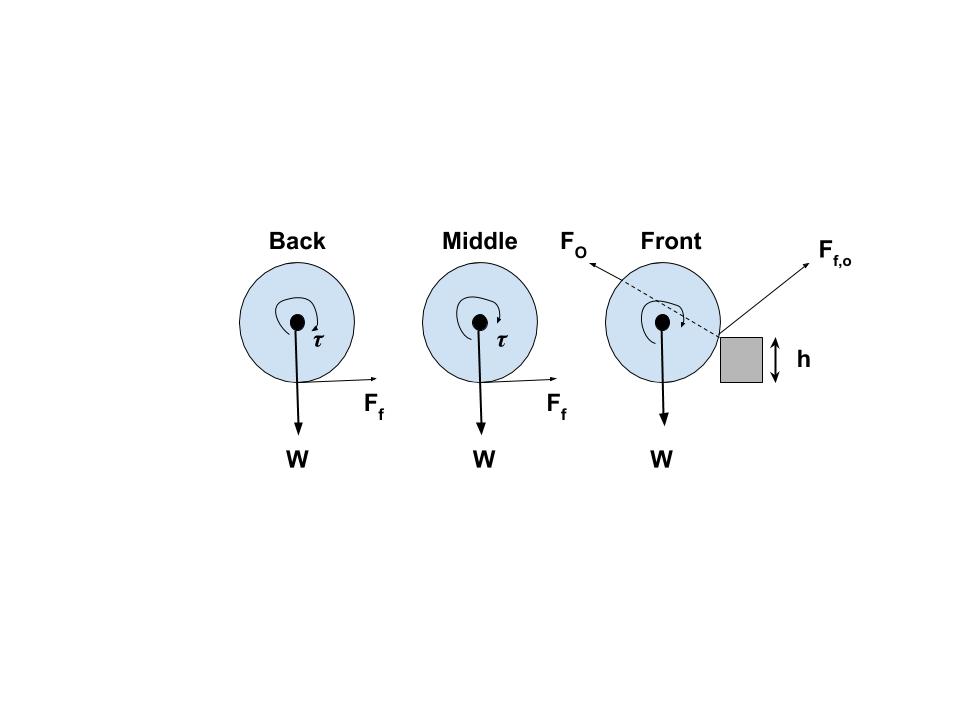 Design Requirement: The child rover shall travel over obstacles with heights as tall as 7cm
Wheel Diameter needed derived from obstacle maneuvering study: 33.0 cm
Wheel Diameter achieved from Swisher Wheels:  34.93 cm
Maximum torque needed from motor: 17.98 Nm
Torque achieved from AndyMark 775 Redline Motor: 33.04 Nm

Design Requirement: The child rover shall be able to travel up and down slopes of 20° inclination
Torque from motor needed derived from incline study: 8.11 Nm

Design Requirement: The child rover shall be able to travel 250m round trip in any direction from it’s starting location
Power needed to supply drivetrain components with average velocity of 1.02 m/s: 60.48 Wh
Power achieved from battery selected: 150 Wh
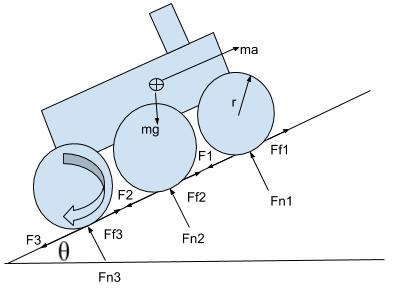 Project Purpose and Objectives
Design Solution
Critical Project Elements
Design Requirements & their Satisfaction
Project Risks
Verification and Validation
Project Planning
Backup Slides
‹#›
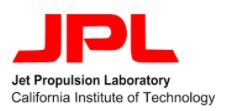 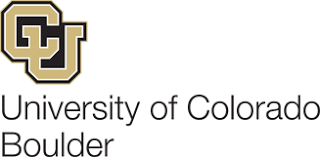 [Speaker Notes: Detailed circuit diagram?
Repeat what each design requirement was
Mention studies were done with updated assumptions
Mention three cases for obstacles: collision on front, middle, and back wheels
Expand on how power study was done if a diagram doesn’t make sense
Might need a separate slide for power study if you think that would work better
Verbally describe the power study
Needed radius is already taking into account a factor of safety of around 1.35]
2. Data Acquisition Design Requirements and their Satisfaction
FR. 2 The child rover shall take pictures, videos and ambient temperature data to be sent to the ground station.
Project Purpose and Objectives
Design Solution
Critical Project Elements
Design Requirements & their Satisfaction
Project Risks
Verification and Validation
Project Planning
Backup Slides
‹#›
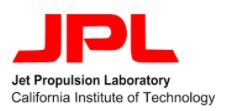 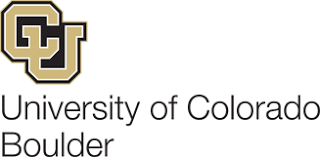 [Speaker Notes: Add functional requirement here]
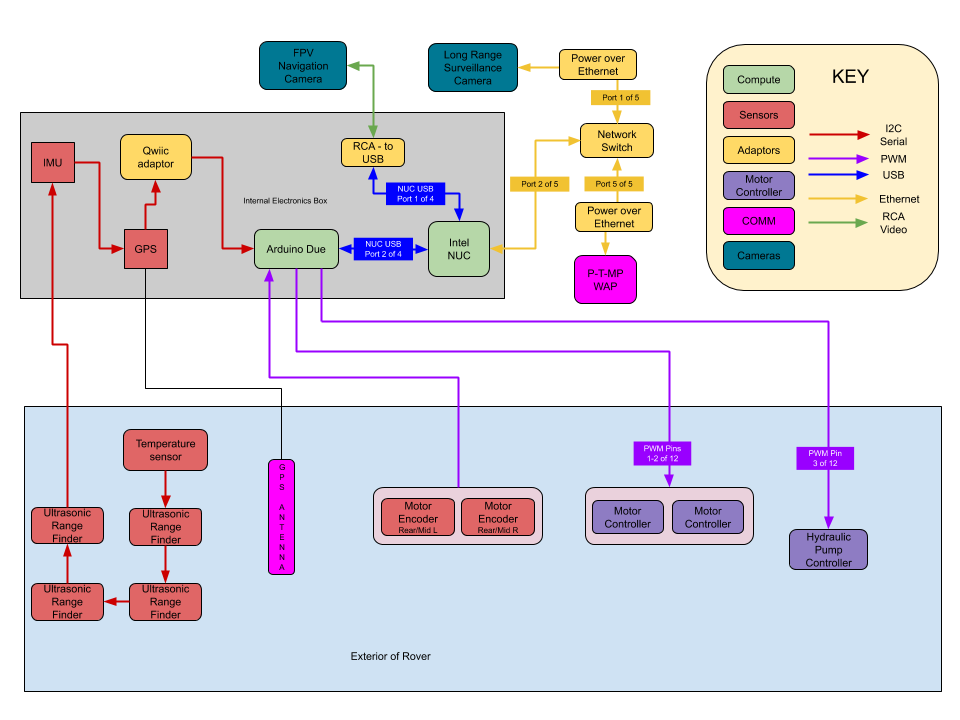 Electronics Diagram
Off Ramp Electronics Diagram in Backup
Project Purpose and Objectives
Design Solution
Critical Project Elements
Design Requirements & their Satisfaction
Project Risks
Verification and Validation
Project Planning
Backup Slides
‹#›
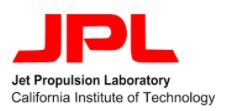 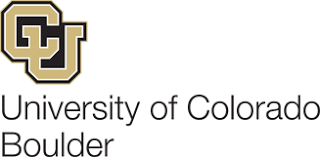 [Speaker Notes: Detailed circuit diagram?]
Integrated Software Diagram
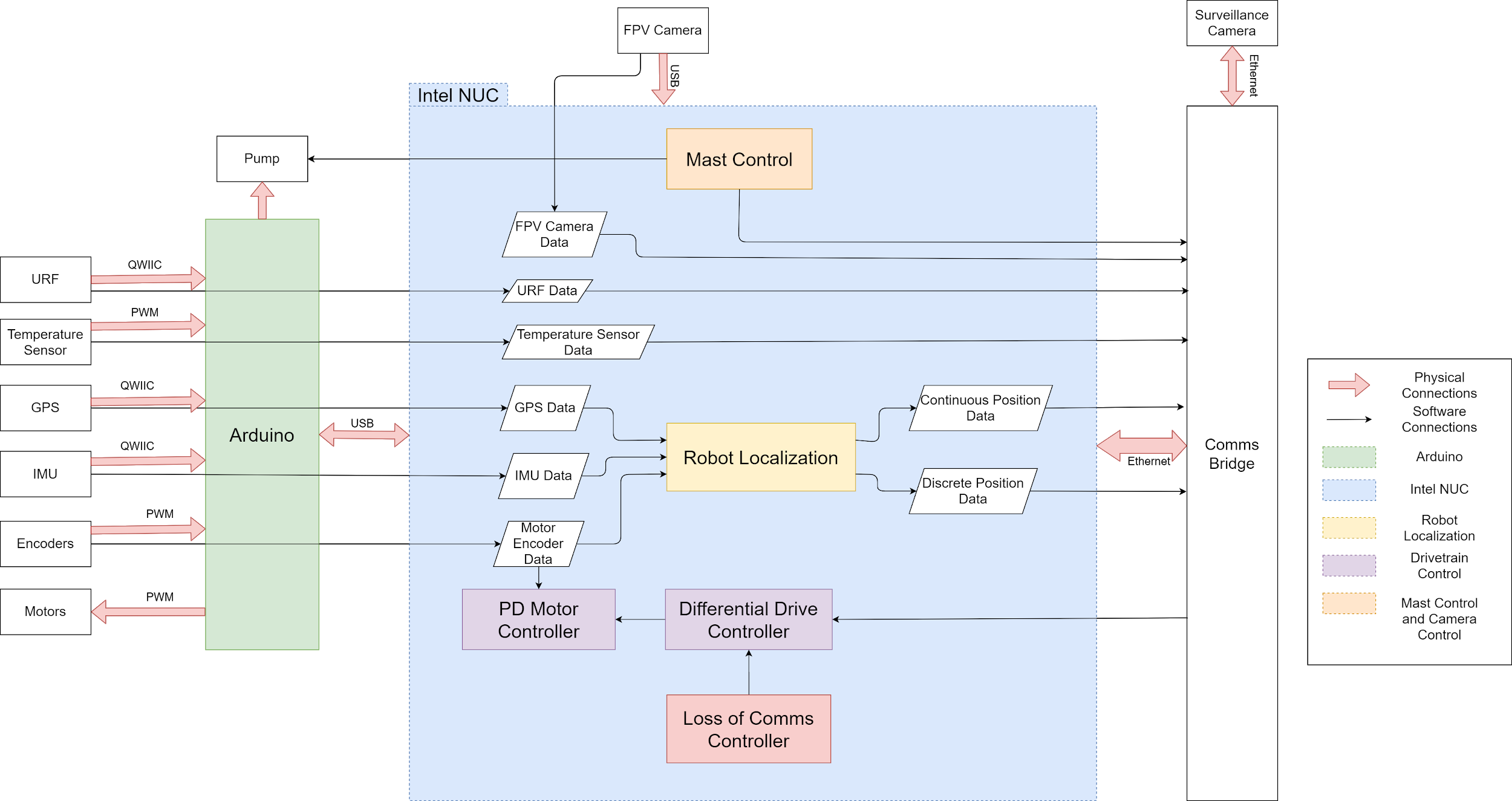 Project Purpose and Objectives
Design Solution
Critical Project Elements
Design Requirements & their Satisfaction
Project Risks
Verification and Validation
Project Planning
Backup Slides
‹#›
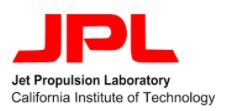 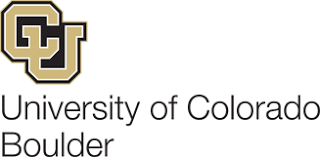 [Speaker Notes: Detailed circuit diagram?]
Software Diagram
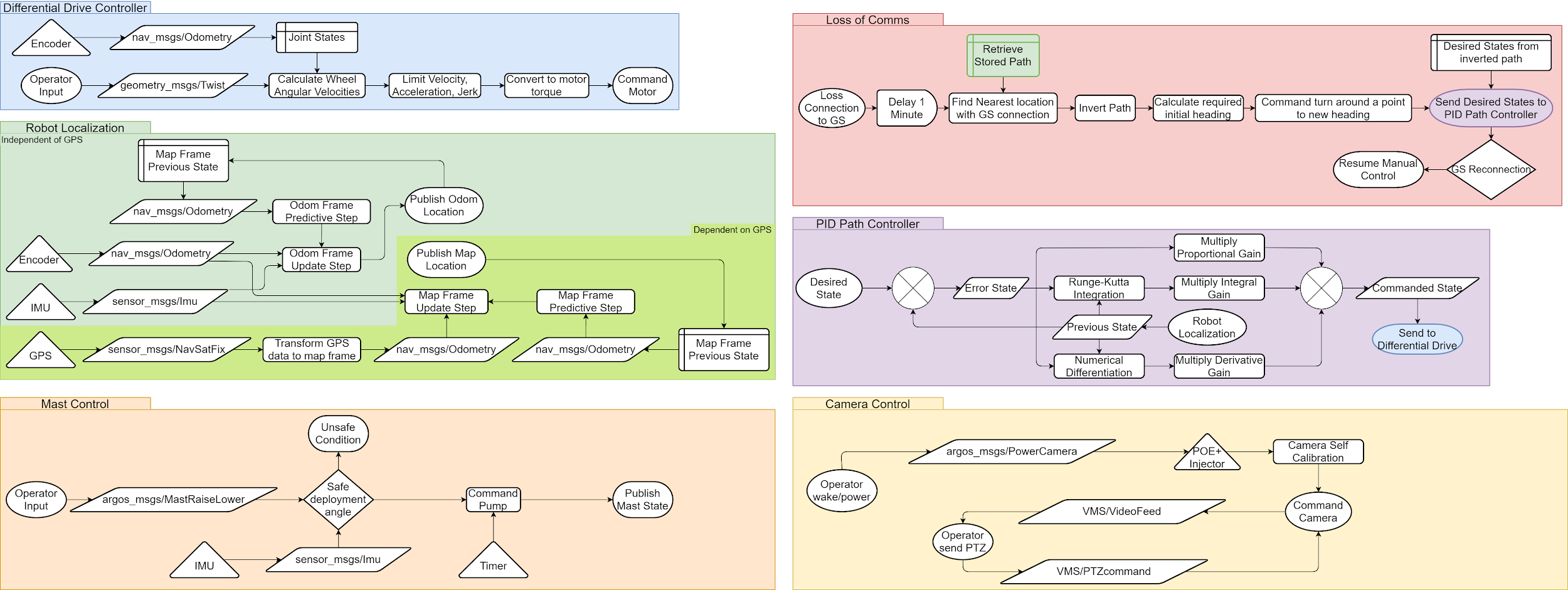 Project Purpose and Objectives
Design Solution
Critical Project Elements
Design Requirements & their Satisfaction
Project Risks
Verification and Validation
Project Planning
Backup Slides
‹#›
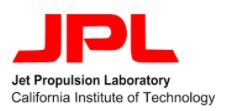 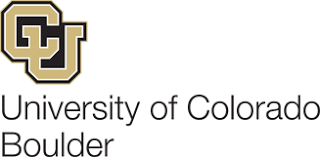 [Speaker Notes: Mention that the kalman filter gets us a mean distance from the true position of 3.61 m]
Ground Station UI
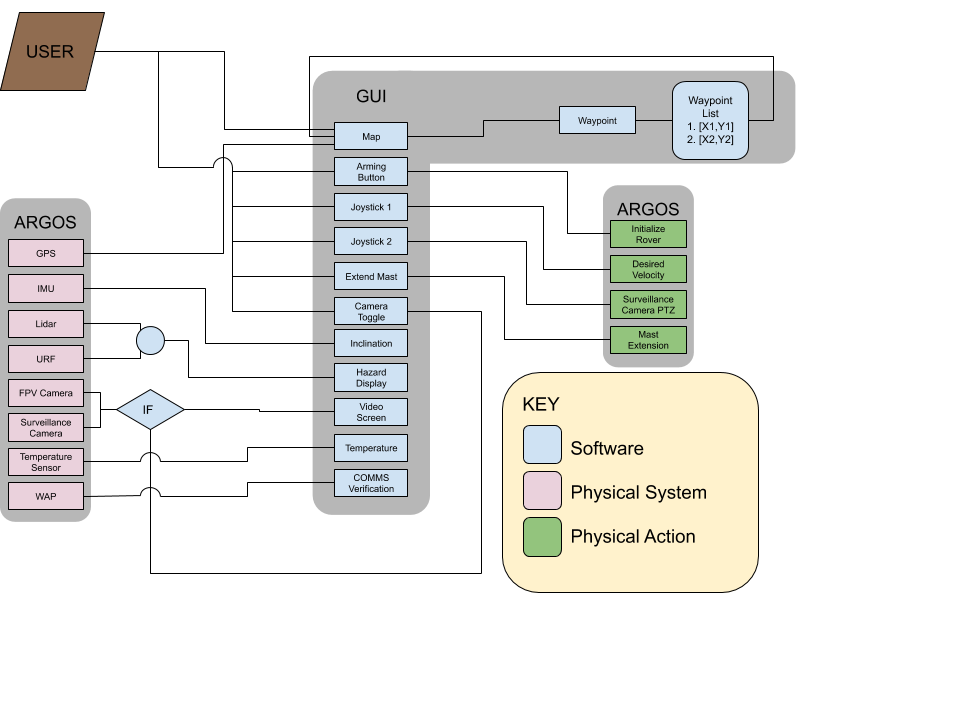 User Functions
Pick Waypoints
Arm Rover
Control Rover Movement
Command Surveillance PTZ
Extend/Retract Mast
Select Camera
GUI Displays 
Map
Rover location
Waypoints
Video Feed
Hazards
Temperature
Inclination
Communication Verification
Project Purpose and Objectives
Design Solution
Critical Project Elements
Design Requirements & their Satisfaction
Project Risks
Verification and Validation
Project Planning
Backup Slides
‹#›
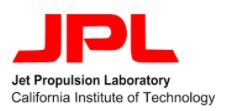 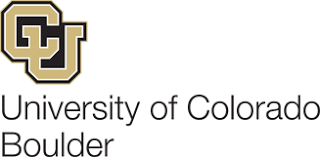 [Speaker Notes: Various user functions that will be controlled through the graphical user interface. The graphical user interface will also display sensor information such as:]
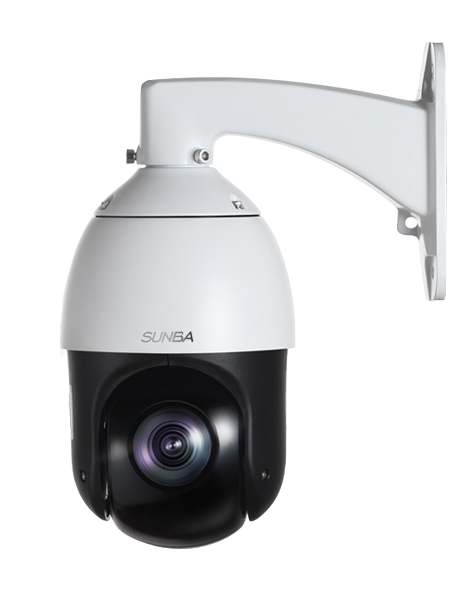 Surveillance Camera
Design Requirement: The surveillance camera shall have >100° field of view
Vertical sensor size 4.826mm from camera selection
Focal length 4.7 to 94mm ----> 41.44° to 2.17° FOV
Tilt 5° to -90°
Total FOV achieved: 136.44°
Horizontal sensor size 3.556mm from camera selection
Focal length 4.7 to 94mm ----> 54.35° to 2.94° FOV
Pan 360°
Total FOV achieved: 315°
Design Requirement: The camera shall provide operator with pictures and video of fire that occupy at least 20% of the vertical image.
Image Height needed for a 1m flame height is 5m
Distance achieved from camera selection 132m
5m
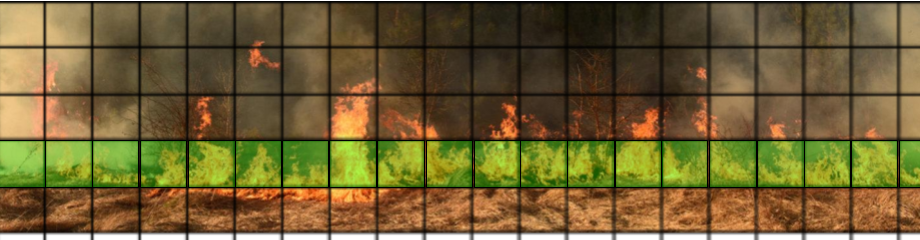 1m
Project Purpose and Objectives
Design Solution
Critical Project Elements
Design Requirements & their Satisfaction
Project Risks
Verification and Validation
Project Planning
Backup Slides
‹#›
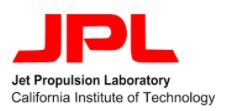 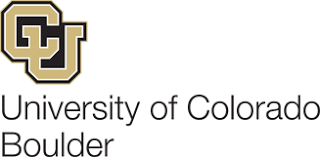 [Speaker Notes: Here we investigate the design requirement satisfaction of the surveillance camera
The first design requirement is that the camera needs to have greater than 100 degrees of field of view, allowing for pan and tilt to achieve this total field of view
With our 95 degrees of vertical tilt range we calculated that the camera’s total vertical field of view is about 136 degrees
Likewise with our 360 degree horizontal pan range we calculated that the camera’s total horizontal field of view is about 315 degrees
The other design requirement that was investigated was that the 1 meter fire front take a minimum of 20% of the vertical range of image
And this camera was calculated to be able to achieve that from anywhere up to 132 meters from the flame front]
3. Mast Design Requirements and their Satisfaction
FR. 3 The child rover shall use a mast to take photos and video from a vantage point above the rover’s body.
Project Purpose and Objectives
Design Solution
Critical Project Elements
Design Requirements & their Satisfaction
Project Risks
Verification and Validation
Project Planning
Backup Slides
‹#›
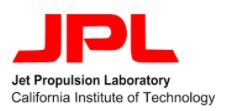 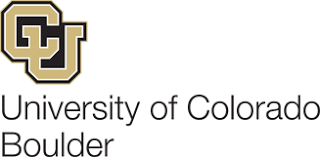 [Speaker Notes: Add functional requirement here]
Hydraulic Telescoping Mast
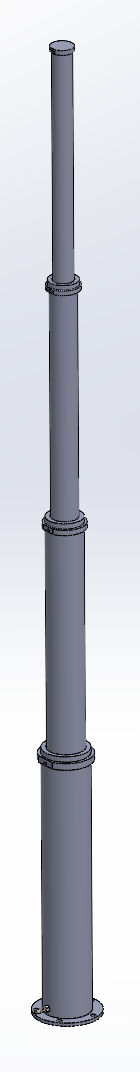 1.86 m
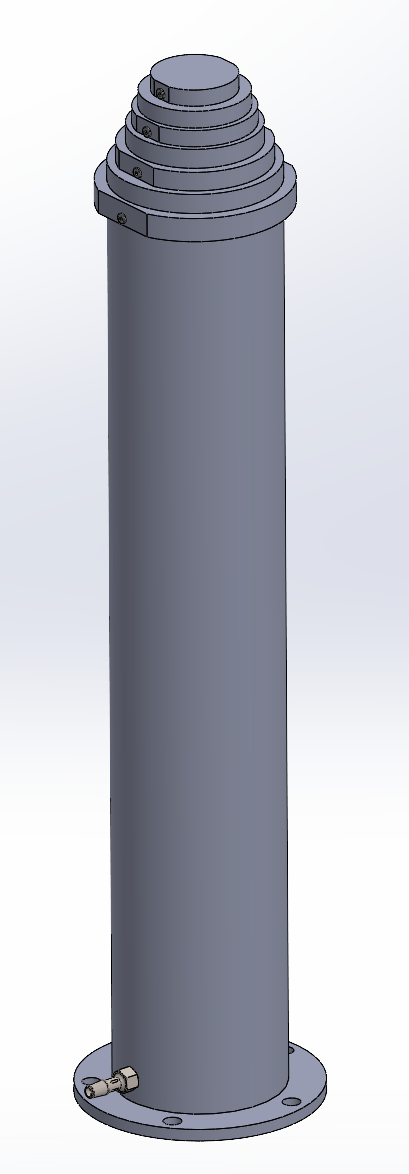 Design Requirement: The child rover shall have a mast capable of extending to a height of 2m +/- 0.2m and retracting back down to its original height
Satisfied through model geometry:
Extension height = 1.86m
Compacted height = 0.56m
Design Requirement: The child rover shall have a mast capable of supporting 10kg of weight on the top
Satisfied through required pressure study
Assume:
Pressure force on top cap alone
Sliding friction force negligible
Result:
Pressure required: 265 kPa ~ 38 psi
Pump pressure: 145 psi
Mast rupture study result:
Pressure to rupture mast: 400 psi (FOS = 1.5)
0.56 m
Top Cap
Fpress = Ptopx Atop
Fpress = Wmast + Wcam
Project Purpose and Objectives
Design Solution
Critical Project Elements
Design Requirements & their Satisfaction
Project Risks
Verification and Validation
Project Planning
Backup Slides
‹#›
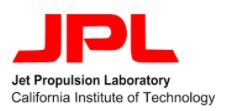 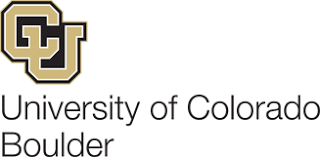 [Speaker Notes: So the mast has to satisfy first the design requirement that is can extend up to 2m and collapse down to less than half of its height within an error range of 0.2m
This is satisfied by the hydraulic mast design through the model’s geometry which results in an extension height of 1.86m and a compacted height of 0.56m
The other design requirement that the mast has to satisfy is it must support a load of 10kg at its top
This is satisfied by the internal fluid pressure balancing the force of gravity
We determined that the mast requires 38 psi to support a 10kg payload and the selected hydraulic pump pressure is]
4. Communications Design Requirements and their Satisfaction
FR. 4 The child rover shall receive commands from both the ground station and the mother rover and transmit captured data to the ground station and the mother rover.
Project Purpose and Objectives
Design Solution
Critical Project Elements
Design Requirements & their Satisfaction
Project Risks
Verification and Validation
Project Planning
Backup Slides
‹#›
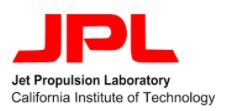 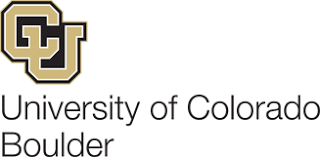 [Speaker Notes: Add functional requirement here]
Communications Design
2.4 GHz Omni-Directional Antenna
Design Requirement: The child rover shall send time stamped video, image, and temperature data at a data rate up to 25Mbps

Comms (Rocket M2):
PtP and PtM bridging
Reduces Attenuation
Data Rate: 6-24Mbps w/ Modulation: 802.11g
Power Draw: 6.5 W
Monitors Data Rate & Signal Strength

POE-1 Injector:
24V output
12-56VDC input

Omni-Directional Antenna:
-2.4 GHz Frequency
-12 dBi Gain
Data In/Out
Power Out
Interface
Rocket M2
POE Injector
MIPS 24Kc Processor
12V DC              Data In/Out
Data In/out
Power In
Switch
Battery
KEY
Ethernet         Internals         Power           Coaxial
Intel Nuc
Project Purpose and Objectives
Design Solution
Critical Project Elements
Design Requirements & their Satisfaction
Project Risks
Verification and Validation
Project Planning
Backup Slides
‹#›
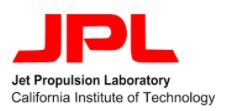 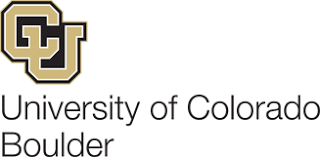 [Speaker Notes: -Not really the actual bandwidth ( probably around 10Mbs)
-one DC Male to open ends supple]
Communications - Loss of Connection
Design Requirement: Upon loss of communications, the child rover shall return to the last known GPS coordinate.

Assume:
The path ARGOS took to its current location is safe when reversed
Connectivity is location dependent
PID Controller
Built on existing ROS move_base package
Simulated in Gazebo

Result:
Maximum distance from path: 0.34 m < 0.65 m, one rover width
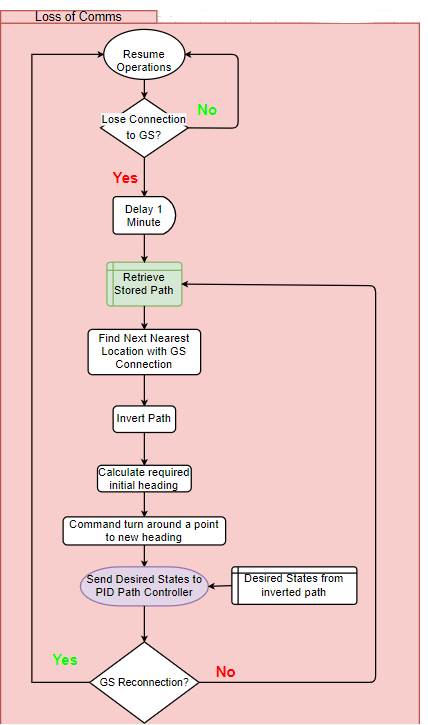 Project Purpose and Objectives
Design Solution
Critical Project Elements
Design Requirements & their Satisfaction
Project Risks
Verification and Validation
Project Planning
Backup Slides
‹#›
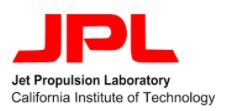 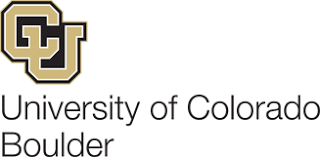 Project Risks
Project Purpose and Objectives
Design Solution
Critical Project Elements
Design Requirements & their Satisfaction
Project Risks
Verification and Validation
Project Planning
Backup Slides
‹#›
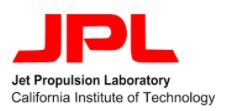 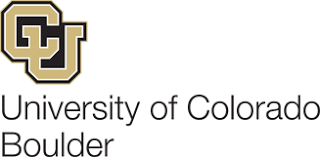 [Speaker Notes: Risks were specific and credible for this project, and reflect a good understanding of the issues of concern (9-10 pts)]
Risk Introduction
Severity Risk Levels
Risk Likelihood
Project Purpose and Objectives
Design Solution
Critical Project Elements
Design Requirements & their Satisfaction
Project Risks
Verification and Validation
Project Planning
Backup Slides
‹#›
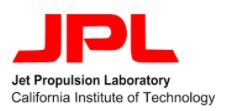 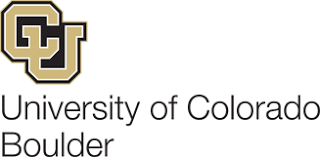 Risk Descriptions
Before Mitigation
Likelihood
1	          2	    3	       4		  5
1	    2		3	     4		  5
Severity
Project Purpose and Objectives
Design Solution
Critical Project Elements
Design Requirements & their Satisfaction
Project Risks
Verification and Validation
Project Planning
Backup Slides
‹#›
‹#›
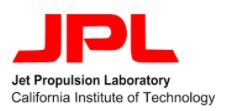 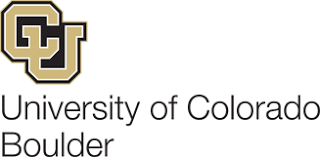 [Speaker Notes: Add risk matrix and remove totals]
Risk Mitigation
After Mitigation
Likelihood
1	         2	   3	      4		 5
1	    2		   3	         4	      5
Severity
Project Purpose and Objectives
Design Solution
Critical Project Elements
Design Requirements & their Satisfaction
Project Risks
Verification and Validation
Project Planning
Backup Slides
‹#›
‹#›
‹#›
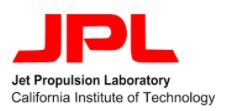 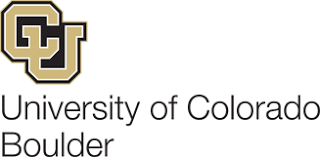 Verification and Validation
Project Purpose and Objectives
Design Solution
Critical Project Elements
Design Requirements & their Satisfaction
Project Risks
Verification and Validation
Project Planning
Backup Slides
‹#›
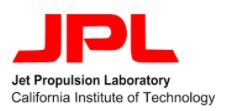 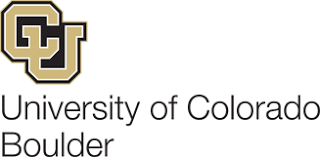 [Speaker Notes: Model development is appropriate, experiments to verify the design and validate model are clearly described, and characterization test objectives and methods are well-defined (17-20 pts)]
Verification and Validation: Sensors
Objective
Determine accuracy of each individual sensor and also data throughput for each sensor
Test Plan
Using the Arduino Due connect the IMU, Ultrasonic Range Finders, temperature sensor, and the motor encoders individually. When connected check for data throughput and complete sensor specific tests to look at sensor accuracy.
Requirements Verified
FR. 1 The child rover shall move from a starting location to a commanded location of interest and return back to the starting location.
The child rover shall be able to determine the ambient temperature within ± 5° C at the location of interest
Required Hardware
Sensors:  IMU, 2 URF, Temperature Sensor, Motor Encoder
Arduino Due, Qwiic Adapter, I2C Serial Cable, USB connecter cable
GS Computer
Required Measurements
Data throughput of each sensor and total data throughput
Individual Sensor Measurements
IMU: Degree measurement is within  ± ½ °
URF: Minimum detectable obstacle width ~0.5m
Temperature Sensor: Temperature is within 1K
Motor Encoder: Minimum detectable angle of 0.5237°
Test Location 
AERO Building
Test Errors
Noise in the signals
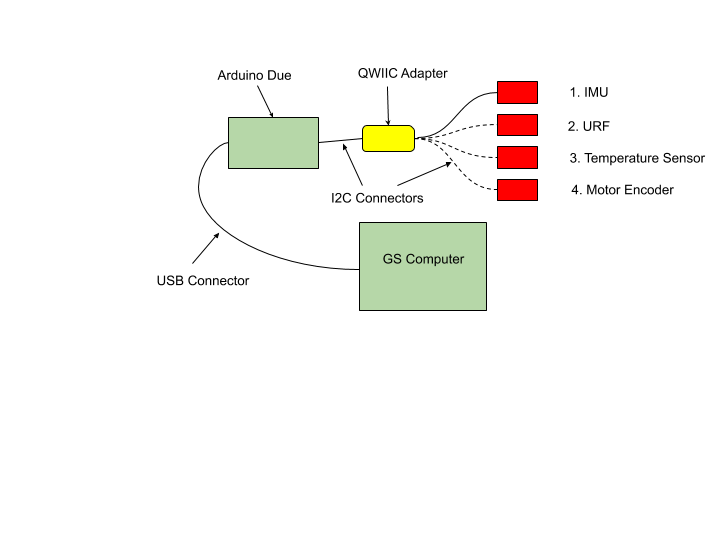 Project Purpose and Objectives
Design Solution
Critical Project Elements
Design Requirements & their Satisfaction
Project Risks
Verification and Validation
Project Planning
Backup Slides
‹#›
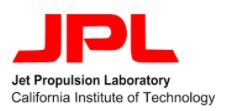 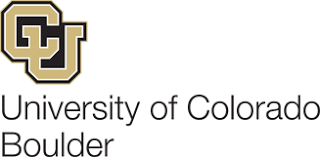 Verification and Validation: Mast Test Rig
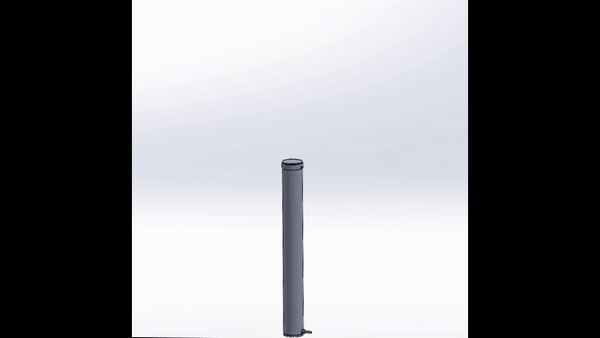 Objective
Determine if small scale rig of the hydraulic mast can properly extend to full height.
Test Plan
Fill unextended mast with hydraulic oil, connect the mast to a reservoir filled with more hydraulic oil and connect the reservoir to pressurized air. Pressurize the reservoir to push the mast up until it reaches full extension and check for binding during extension. Depressurize and repeat cycle 20 times. Take apart the mast and check for degradation of the seals.
Requirements Verified
FR. 3 The child rover shall use a mast to take photos and video from a vantage point above the rover’s body.
Required Hardware
Two stage hydraulic mast
Air compressor
Oil reservoir
Two connector fittings
Hydraulic fluid
Required Measurements
Pressure inside of the mast
Test location
AERO Machine Shop
Test Errors
Scaling up from small scale mast to final mast design
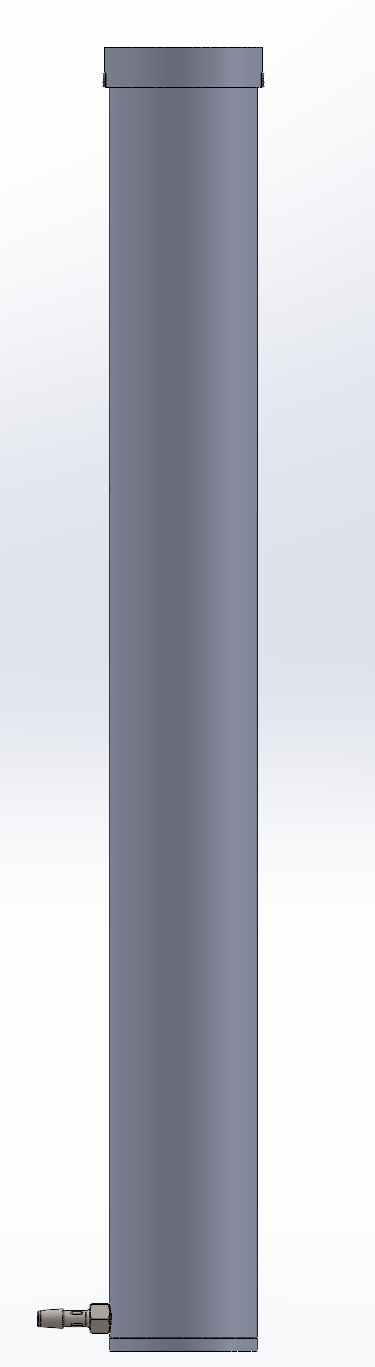 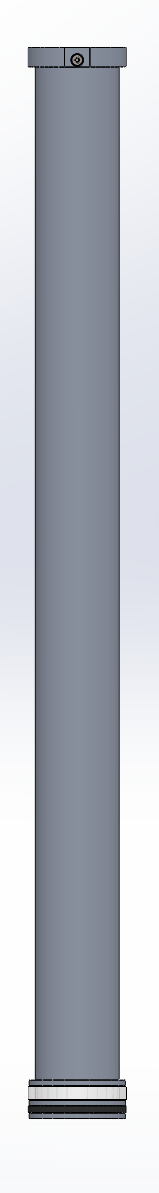 Stage 1
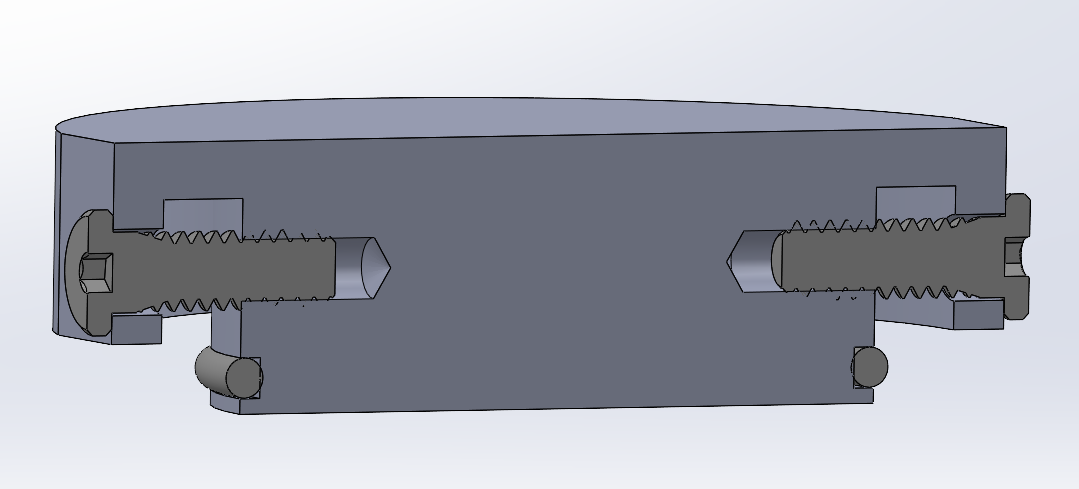 Stage 2
O-Ring
Wear Ring
Wear Ring
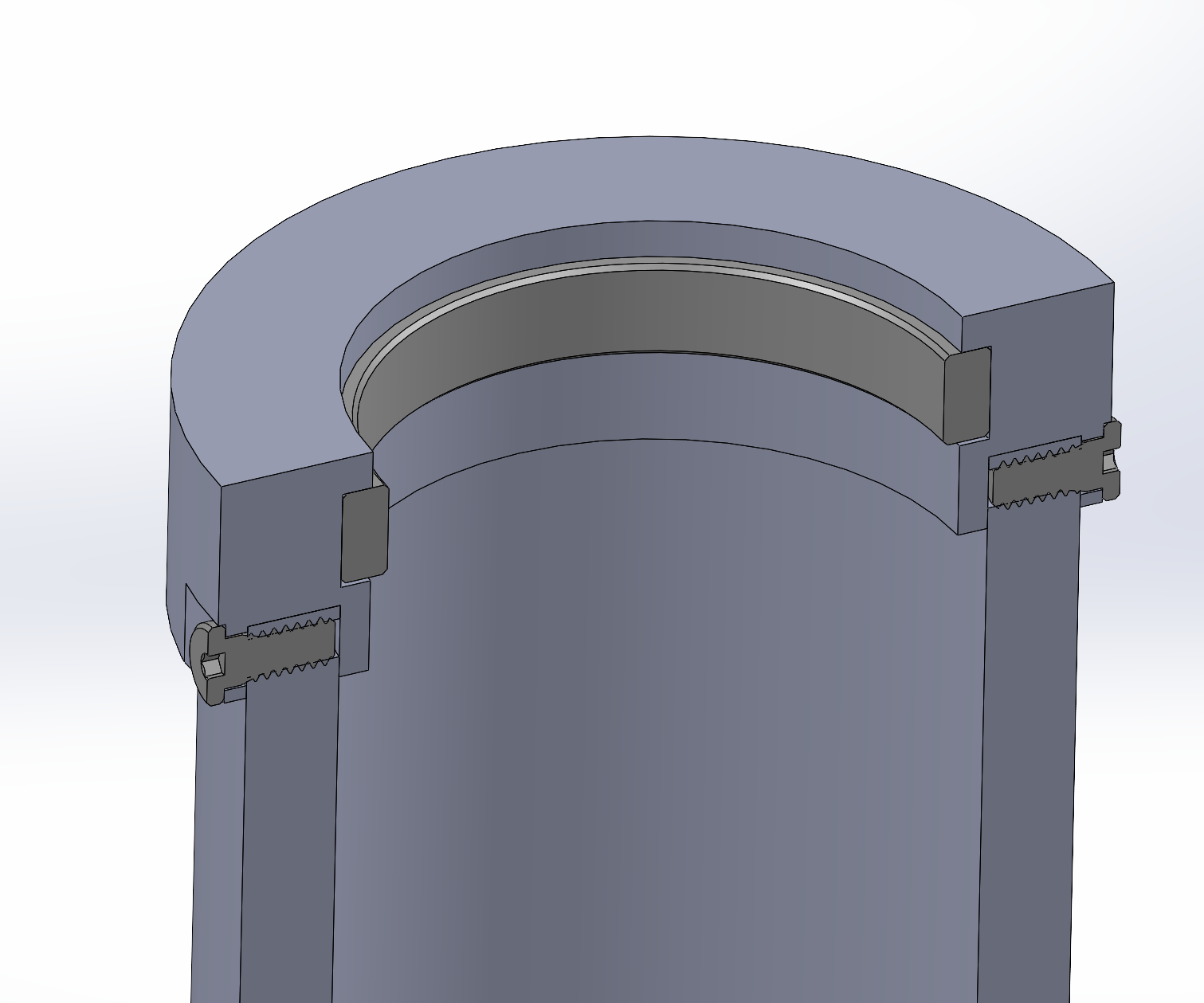 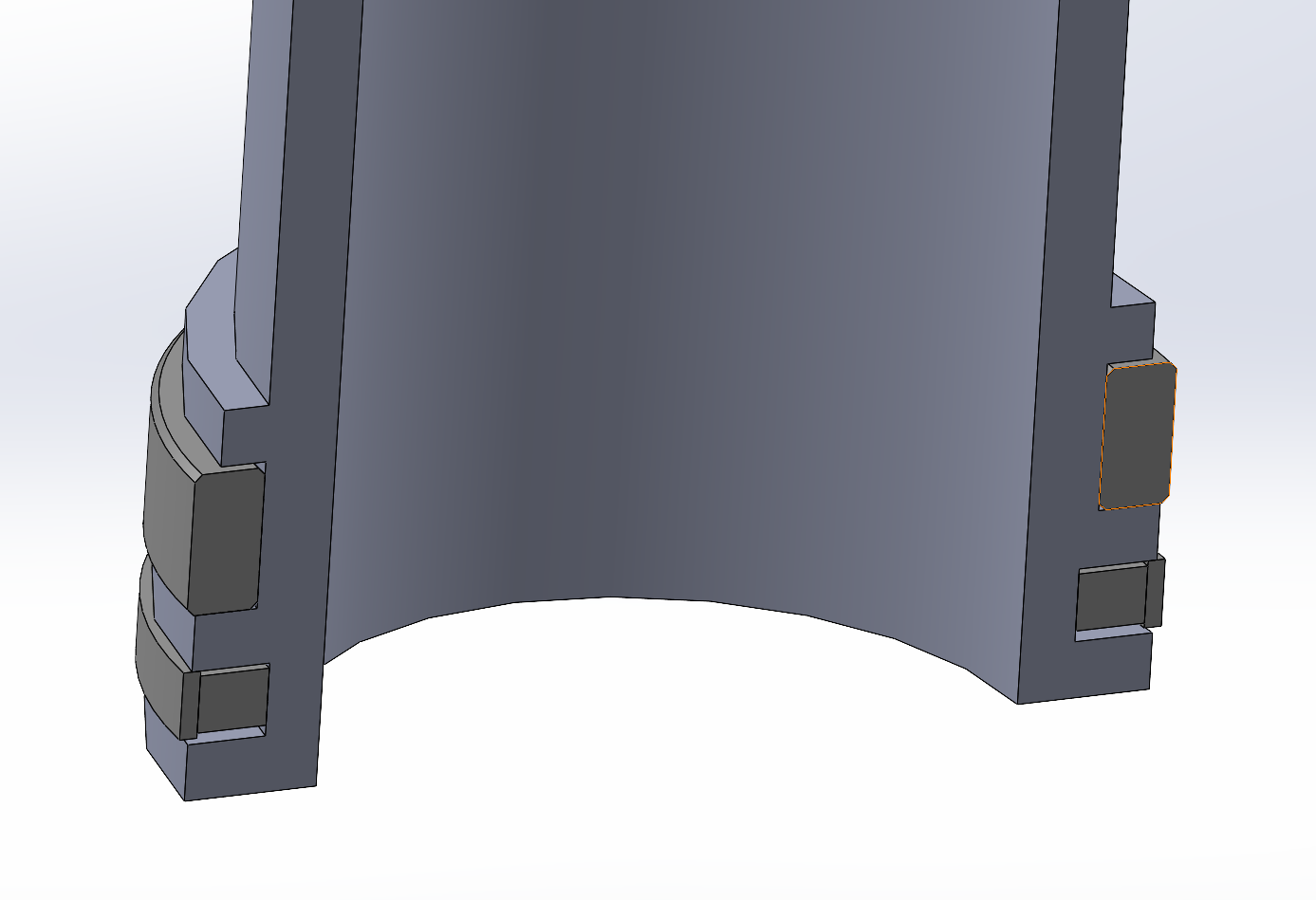 Inlet Fitting
Dynamic Seal
Project Purpose and Objectives
Design Solution
Critical Project Elements
Design Requirements & their Satisfaction
Project Risks
Verification and Validation
Project Planning
Backup Slides
‹#›
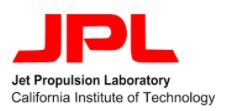 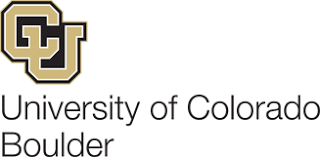 Verification and Validation: Live Video Feed
Objective
Determine if surveillance camera/FPV camera connected to Intel NUC and Rocket M2 through the network switch can send live video feed to GS at varying distances.
Test Plan
Connect 405-D20X PoE surveillance camera, Intel NUC, and point to multipoint transmitter through the network switch. Then move the camera from 10m to 250m by 30m increments away from the GS receiver. 
Repeat for FPV camera
Requirements Verified
The child rover shall send time stamped video at a data rate up to 25Mbps
Required Hardware
405-D20X PoE surveillance camera
Intel NUC
2 Rocket M2
Ground Station computer
2.2m Tripod
2 Radio Antennas
Required Measurements
Data rate of communication system and camera at varying distances
Test Location
Outside(AERO Building Field)
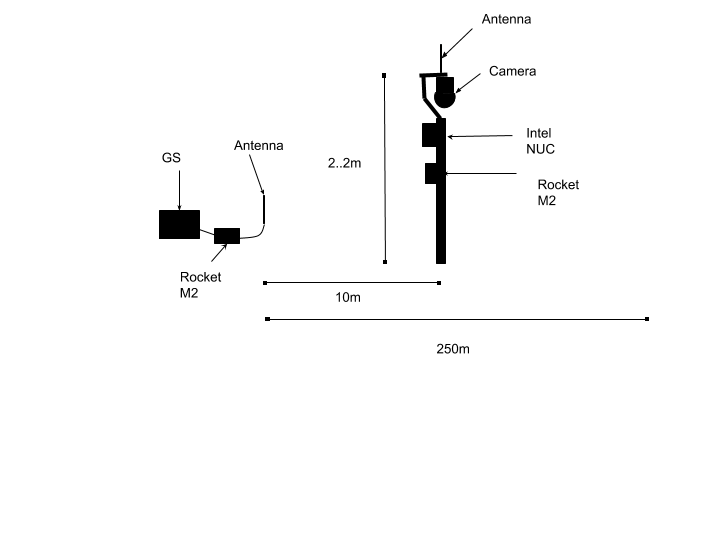 Project Purpose and Objectives
Design Solution
Critical Project Elements
Design Requirements & their Satisfaction
Project Risks
Verification and Validation
Project Planning
Backup Slides
‹#›
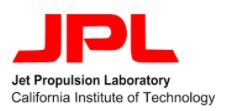 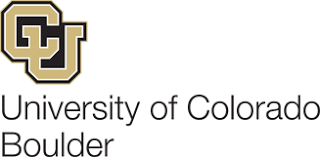 Project Planning
Project Purpose and Objectives
Design Solution
Critical Project Elements
Design Requirements & their Satisfaction
Project Risks
Verification and Validation
Project Planning
Backup Slides
‹#›
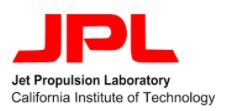 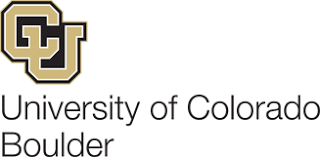 [Speaker Notes: A clear plan for carrying out the project in the Spring term is required. Your presentation should include the following planning components: • Organizational Chart (OC), showing the leadership roles of all team members (2 pts) • Work Breakdown Structure (WBS), showing all the work products for the project (5 pts) • Work Plan (WP), showing the main tasks to accomplish the WBS products, along with their scheduling, in the form of a Gantt chart (5 pts) • Cost Plan (CP), in the form of a financial budget, for all major items in the project, highlighting uncertainties and corresponding budget margins. (4 pts)]
Organizational Chart
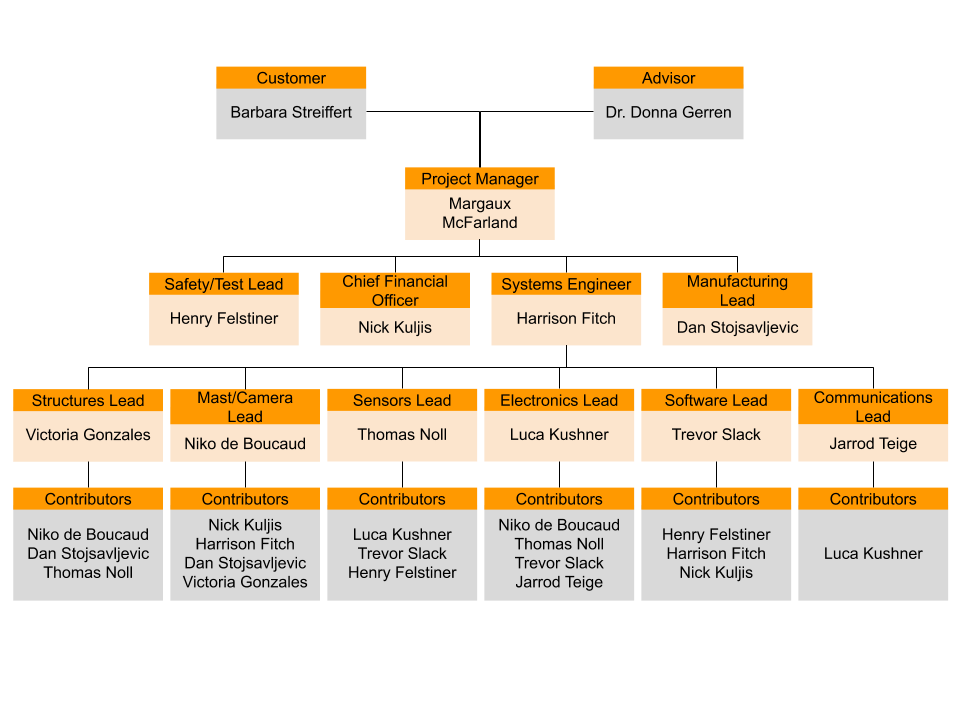 Project Purpose and Objectives
Design Solution
Critical Project Elements
Design Requirements & their Satisfaction
Project Risks
Verification and Validation
Project Planning
Backup Slides
‹#›
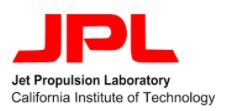 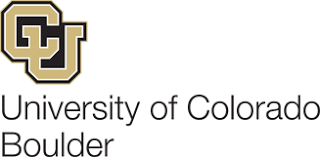 Work Plan
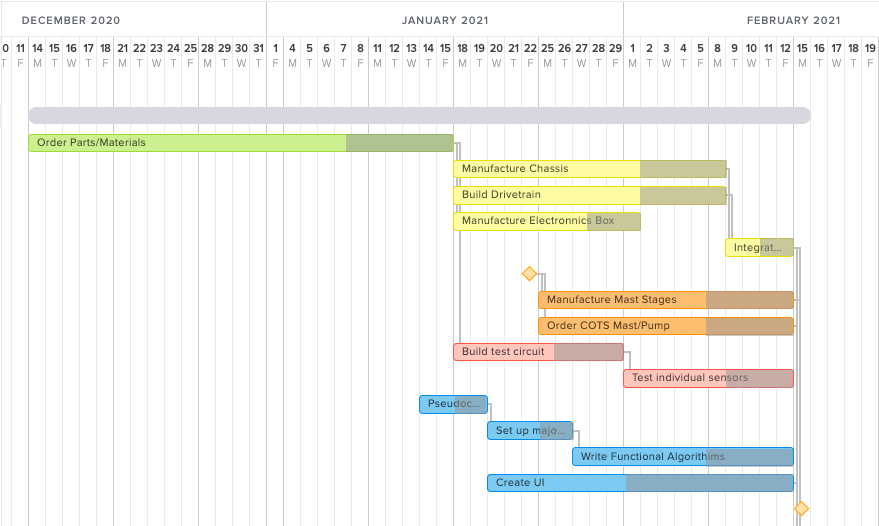 Decide on Mast Design
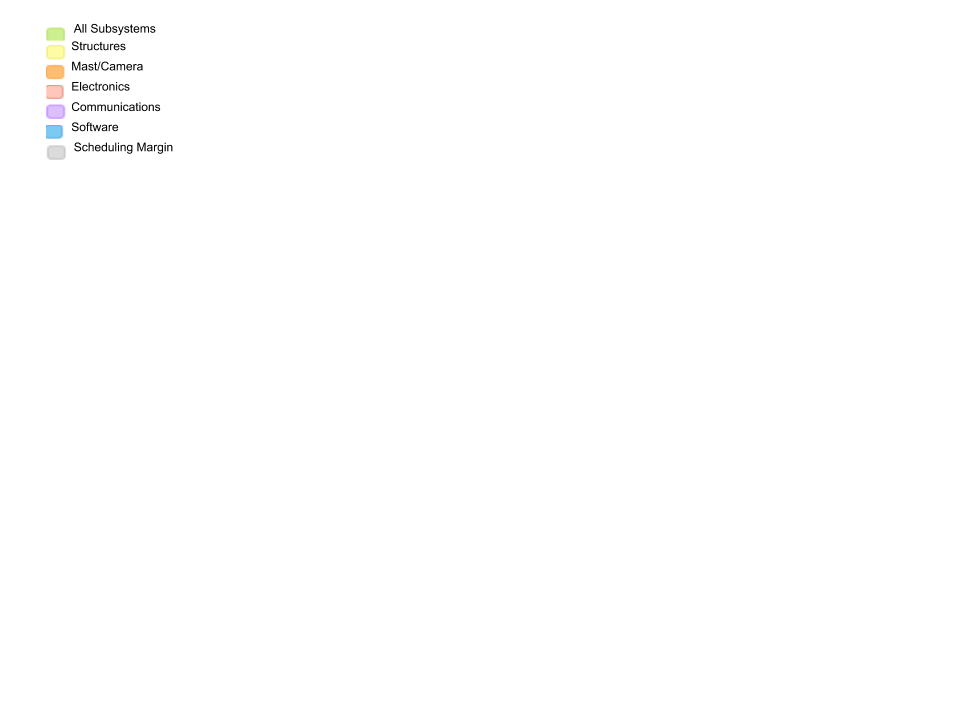 MSR
Project Purpose and Objectives
Design Solution
Critical Project Elements
Design Requirements & their Satisfaction
Project Risks
Verification and Validation
Project Planning
Backup Slides
‹#›
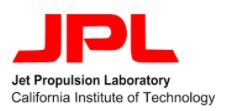 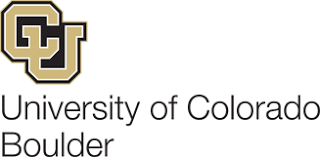 [Speaker Notes: Add margins]
Work Plan
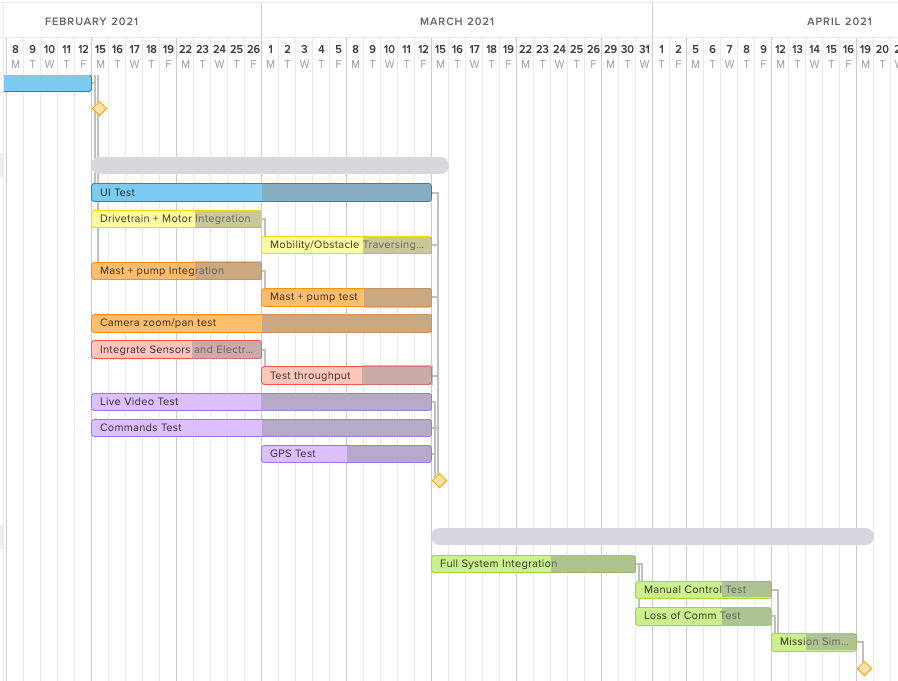 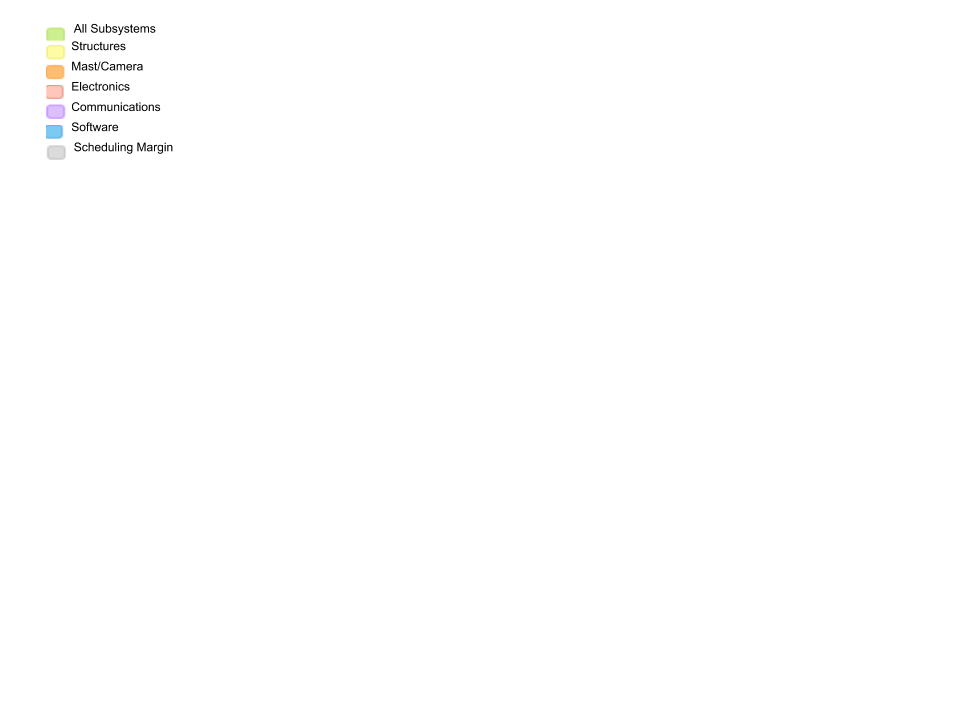 TRR
SFR
Project Purpose and Objectives
Design Solution
Critical Project Elements
Design Requirements & their Satisfaction
Project Risks
Verification and Validation
Project Planning
Backup Slides
‹#›
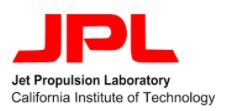 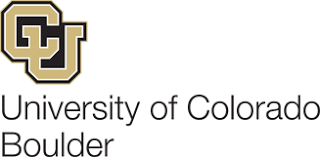 Cost Plan
Off-Ramp COTS Mast
Most expensive subsystems:
Drivetrain
Mast
Estimated Total Cost = $4,207.80
Margin = $792.20
Hydraulic Mast
Most expensive subsystems:
Drivetrain
Sensors
Estimated Total Cost = $3,707.80
Margin = $1,292.20
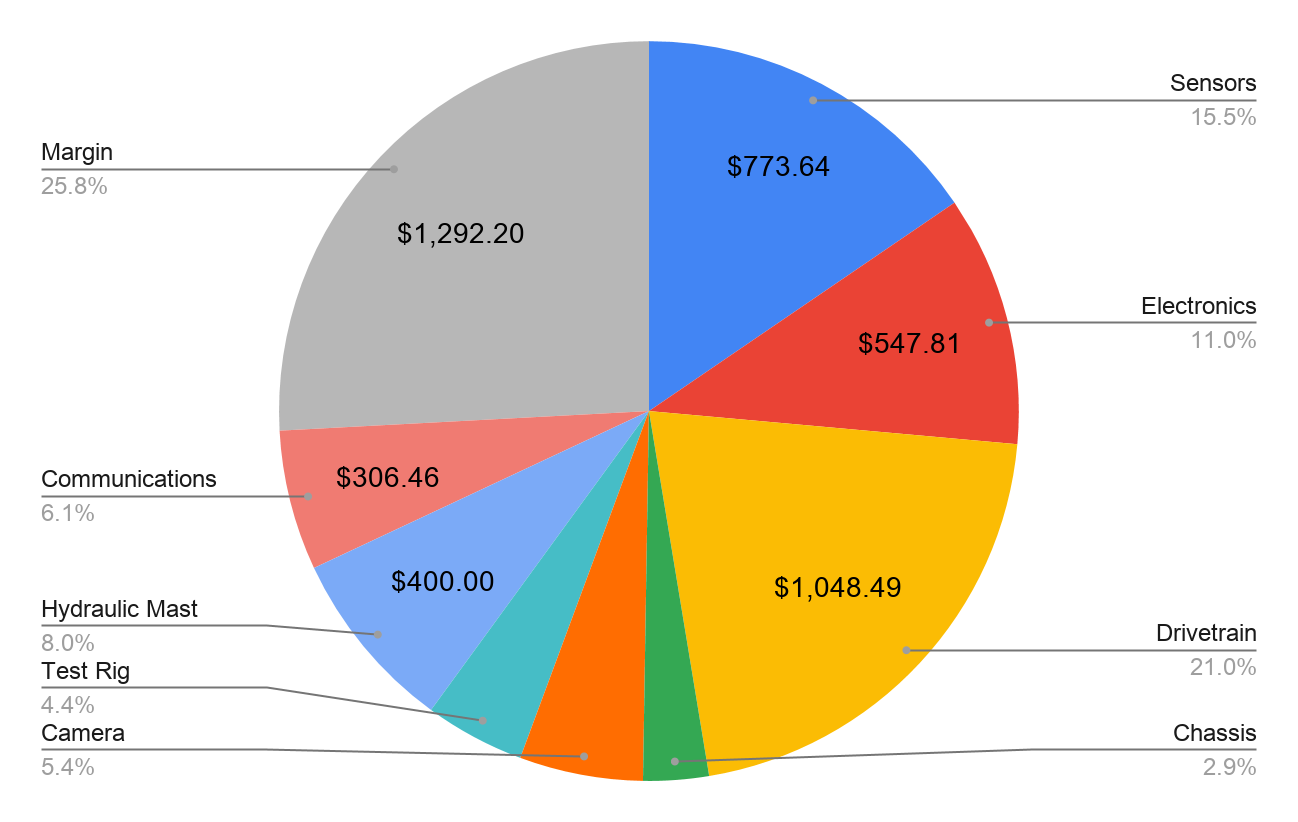 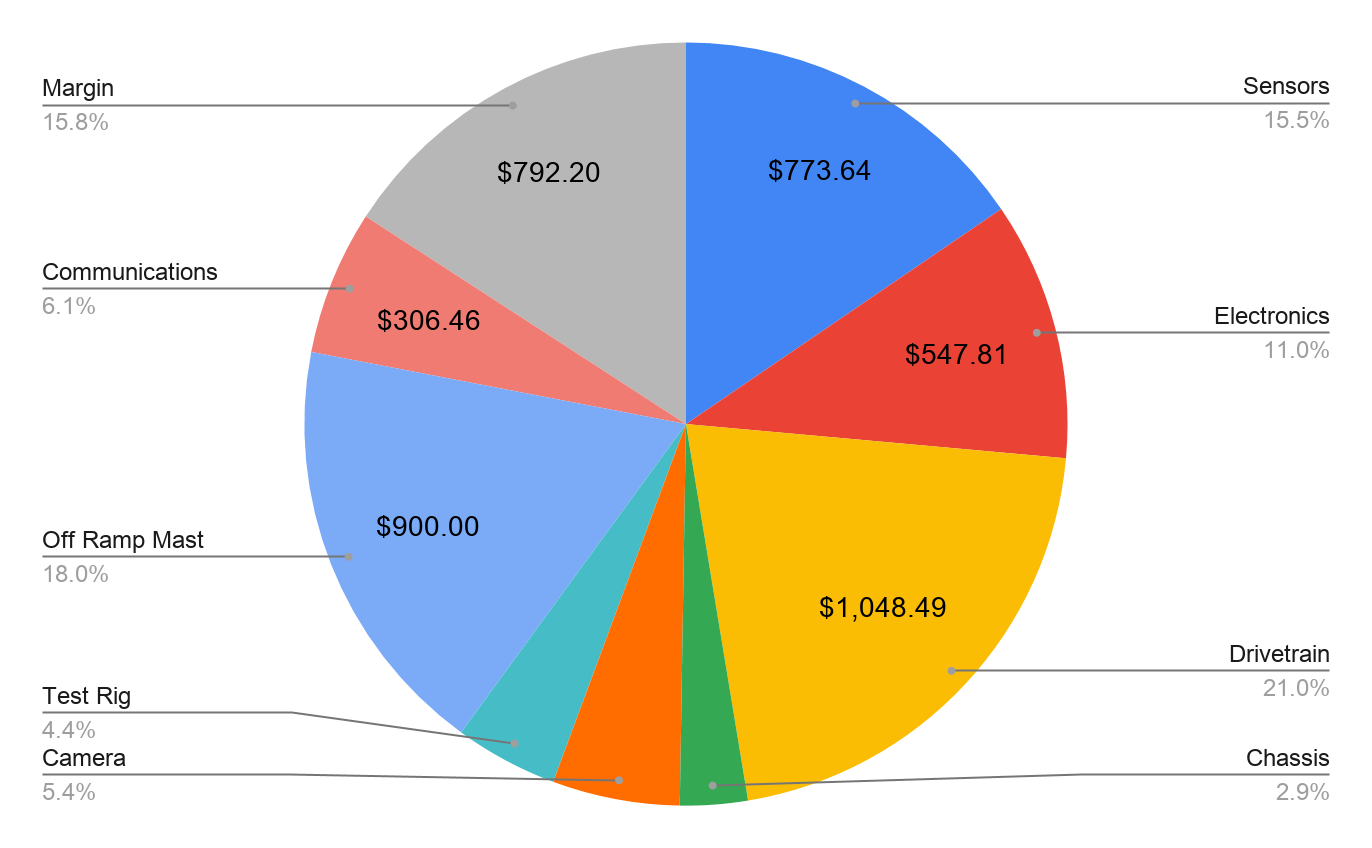 Project Purpose and Objectives
Design Solution
Critical Project Elements
Design Requirements & their Satisfaction
Project Risks
Verification and Validation
Project Planning
Backup Slides
‹#›
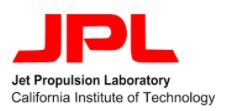 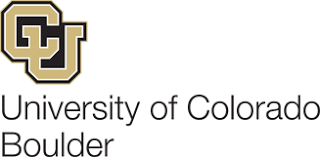 Test Plan - Phase 1
Phase 1: pre-integration, all tests are independent
Project Purpose and Objectives
Design Solution
Critical Project Elements
Design Requirements & their Satisfaction
Project Risks
Verification and Validation
Project Planning
Backup Slides
‹#›
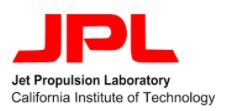 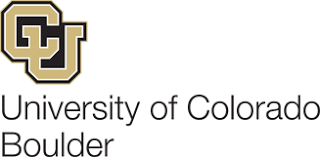 Test Plan - Phase 2
Phase 2: somewhat integrated, depend on phase 1 tests
Project Purpose and Objectives
Design Solution
Critical Project Elements
Design Requirements & their Satisfaction
Project Risks
Verification and Validation
Project Planning
Backup Slides
‹#›
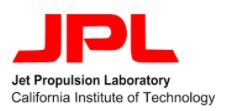 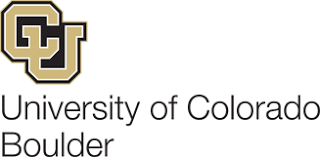 Test Plan - Phase 3
Phase 3: fully integrated, depend on phase 1 and 2 tests
Project Purpose and Objectives
Design Solution
Critical Project Elements
Design Requirements & their Satisfaction
Project Risks
Verification and Validation
Project Planning
Backup Slides
‹#›
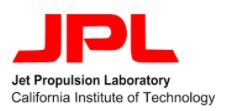 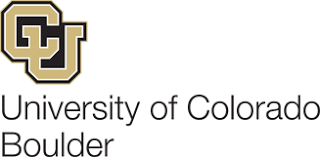 Questions?
Project Purpose and Objectives
Project Purpose and Objectives
Design Solution
Critical Project Elements
Design Requirements & their Satisfaction
Project Risks
Verification and Validation
Project Planning
Backup Slides
Backup Slides
‹#›
‹#›
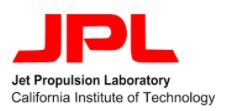 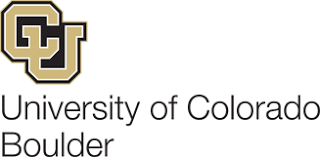 References
“Appendix A: Flame Radiation Review.” Wiley Online Library, John Wiley & Sons, Ltd, 31 Jan. 2014, onlinelibrary.wiley.com/doi/pdf/10.1002/9781118903117.app1.
Belwariar, R., A* Search Algorithm Available: https://www.geeksforgeeks.org/a-search-algorithm/.  
Chang, D L. Compressive Properties and Laser Absorptivity of Unidirectional Metal Matrix Composites. Aerospace Corporation, 30 Sept. 1986, apps.dtic.mil/dtic/tr/fulltext/u2/a176194.pdf. 
Çengel Yunus A., and John M. Cimbala. Fundamentals of Thermal-Fluid Sciences. 4th ed., McGraw-Hill Higher Education, 2012. 
“Estimating Winds for Fire Behavior.” National Wildfire Coordinating Group (NWCG), www.nwcg.gov/publications/pms437/weather/estimating-winds-for-fire-behavior. 
Marder-Eppstein, E., “ROS Navigation,” ros.org Available: http://wiki.ros.org/navigation?distro=noetic.  
“Materials Engineering,” Hydraulic oil ISO 68 [SubsTech] Available: https://www.substech.com/dokuwiki/doku.php?id=hydraulic_oil_iso_68.
N. Koenig and A. Howard, "Design and use paradigms for Gazebo, an open-source multi-robot simulator," 2004 IEEE/RSJ International Conference on Intelligent Robots and Systems (IROS) (IEEE Cat. No.04CH37566), Sendai, 2004, pp. 2149-2154 vol.3, doi: 10.1109/IROS.2004.1389727.
Project Purpose and Objectives
Project Purpose and Objectives
Design Solution
Critical Project Elements
Design Requirements & their Satisfaction
Project Risks
Verification and Validation
Project Planning
Backup Slides
Backup Slides
‹#›
‹#›
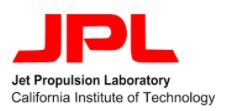 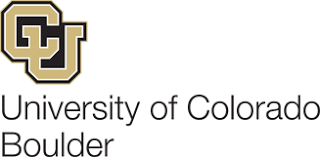 [Speaker Notes: Coms websites-https://agupubs.onlinelibrary.wiley.com/doi/pdf/10.1029/2002RS002758
https://www.ncbi.nlm.nih.gov/pmc/articles/PMC6572486/
https://ieeexplore.ieee.org/abstract/document/5751639
https://agupubs.onlinelibrary.wiley.com/doi/10.1029/2002RS002758]
References (cont.)
Sandoval, Alexander, et al. “HERMES Manufacturing Status Review.” 4 Feb. 2019.
Stanford Artificial Intelligence Laboratory et al., 2018. Robotic Operating System, Available at: https://www.ros.org.
Storey, Theodore G, et al. “Crown Characteristics of Several Coniferous Tree Species.” U. S. Department of Agriculture Forest Service Division of Fire Research , Aug. 1955, doi:10.5962/bhl.title.122542. 
“Trees and Shrubs for Mountain Areas - 7.423.” Colorado State University Extension, Colorado State University, 29 May 2018, extension.colostate.edu/topic-areas/yard-garden/trees-and-shrubs-for-mountain-areas-7-423/. 
Wildland Fire Suppression Tactics Reference Guide. National Wildfire Coordinating Group, 1996. 
“Wildfires: Interesting Facts and F.A.Q.” Natural History Museum of Utah.
Kim, A., 2019. Runcam Nano2 FPV Camera Review. [video] Available at: <https://www.youtube.com/watch?v=PvIURJ_74G0&t=203s> [Accessed 1 November 2020].
Maloney, S. (n.d.). Critical Seal Design Tolerance Charts. Retrieved from https://www.colonialseal.com/downloads/press-releases/Seal_tolerances.pdf
RPLIDAR A2 Introduction, Datasheet by Seeed Technology Co., Ltd. (n.d.). Retrieved November 20, 2020, from https://www.digikey.co.za/htmldatasheets/production/1984492/0/0/1/rplidar-a2-introduction-datasheet.html
Project Purpose and Objectives
Project Purpose and Objectives
Design Solution
Critical Project Elements
Design Requirements & their Satisfaction
Project Risks
Verification and Validation
Project Planning
Backup Slides
Backup Slides
‹#›
‹#›
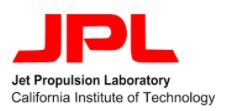 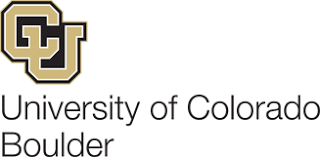 Backup Slides
Project Purpose and Objectives
Design Solution
Critical Project Elements
Design Requirements & their Satisfaction
Project Risks
Verification and Validation
Project Planning
Backup Slides
‹#›
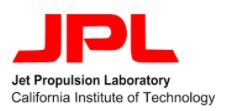 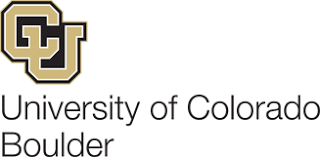 Definitions
Fireline : a trench cleared of any flammable material, dug at the edge of a forest or brush fire to halt the spread
Flame Front : the leading edge of the forest fire perimeter
Survey : to record video/take photos
Fire Surveillance : a subsystem of ARGOS consisting of the sensors and components needed to survey the fire line
Tipping Condition : condition when rover tips too far to the side or in the front or back and falls over
Obstacles : rocks, tree stumps, fallen branches, or other debris found on the forest floor which can have heights up to 7cm
Tree density : measure of how many trees will be in an area (# trees/acres )
Terrain : specification of the forest floor which ARGOS must traverse (detailed definition in backup slides)
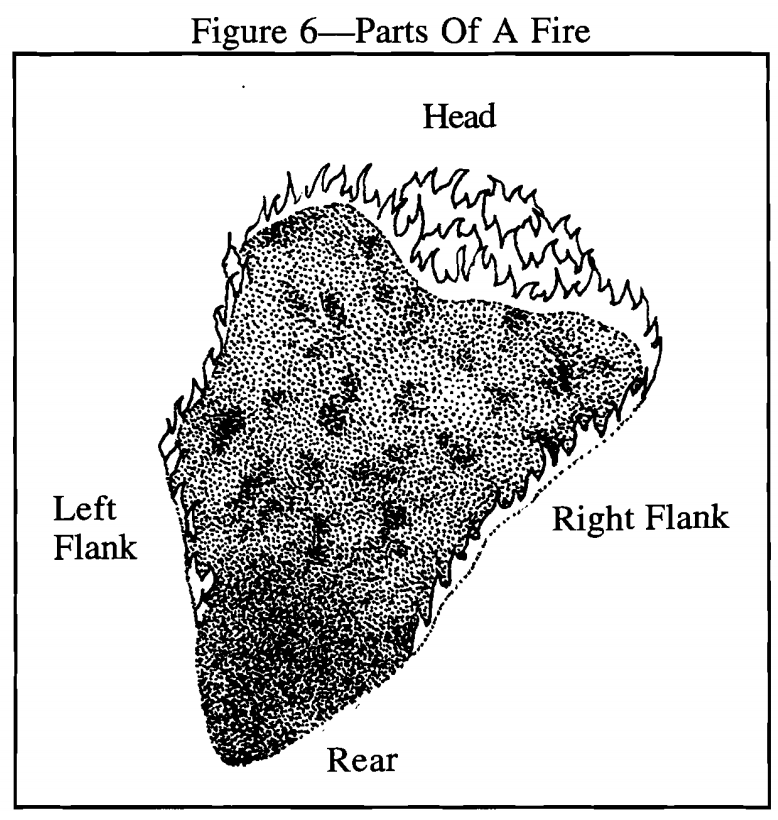 Project Purpose and Objectives
Design Solution
Critical Project Elements
Design Requirements & their Satisfaction
Project Risks
Verification and Validation
Project Planning
Backup Slides
‹#›
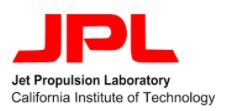 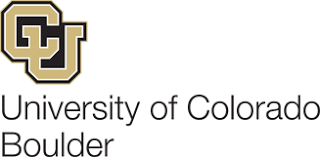 Design Requirements
FR. 1 The child rover shall move from a starting location to a commanded location of interest and return back to the starting location.
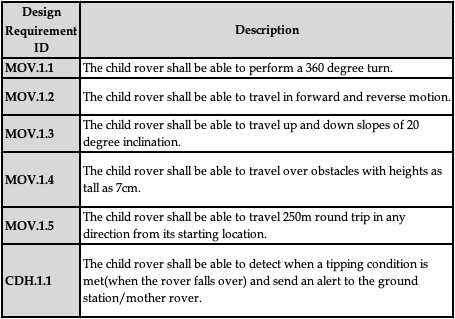 Project Purpose and Objectives
Design Solution
Critical Project Elements
Design Requirements & their Satisfaction
Project Risks
Verification and Validation
Project Planning
Backup Slides
‹#›
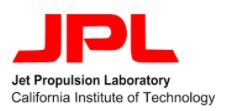 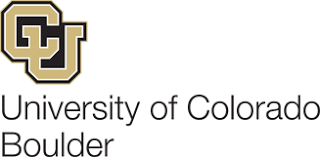 Design Requirements
FR. 2 The child rover shall take pictures, videos and ambient temperature data to be sent to the ground station.
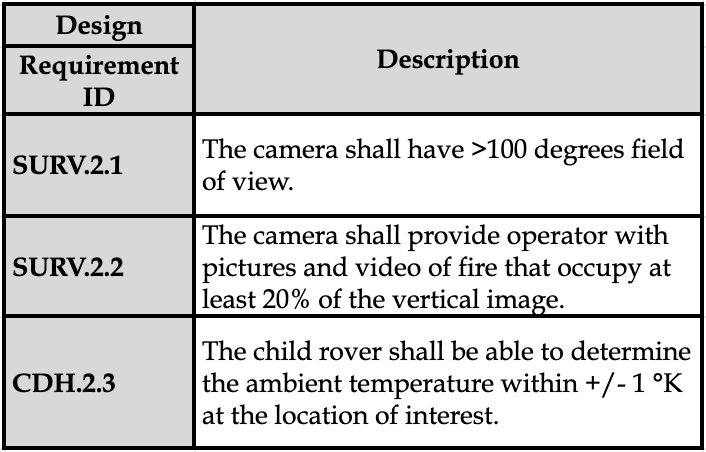 Project Purpose and Objectives
Project Purpose and Objectives
Design Solution
Critical Project Elements
Design Requirements & their Satisfaction
Project Risks
Verification and Validation
Project Planning
Backup Slides
Backup Slides
‹#›
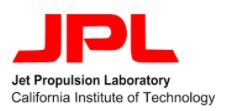 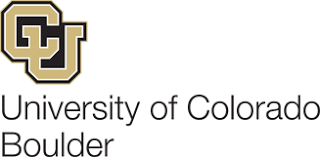 Design Requirements
FR. 3 The child rover shall use a mast to take photos and video from a vantage point above the rover’s body.
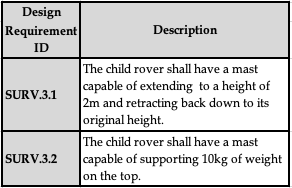 Project Purpose and Objectives
Project Purpose and Objectives
Design Solution
Critical Project Elements
Design Requirements & their Satisfaction
Project Risks
Verification and Validation
Project Planning
Backup Slides
Backup Slides
‹#›
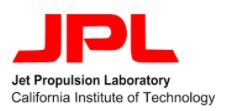 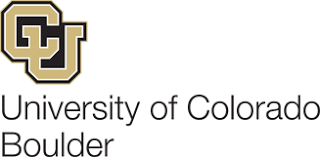 Design Requirements
FR. 4 The child rover shall receive commands from both the ground station and the mother rover and transmit captured data to the ground station and the mother rover.
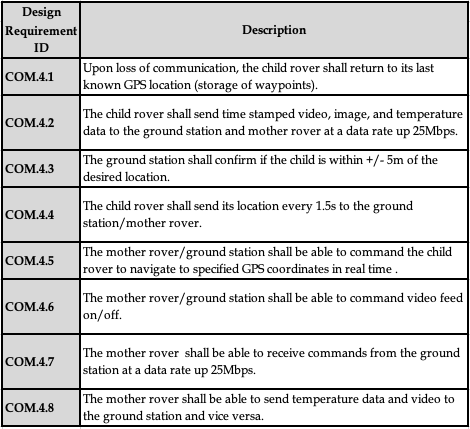 Project Purpose and Objectives
Project Purpose and Objectives
Design Solution
Critical Project Elements
Design Requirements & their Satisfaction
Project Risks
Verification and Validation
Project Planning
Backup Slides
Backup Slides
‹#›
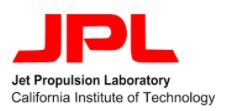 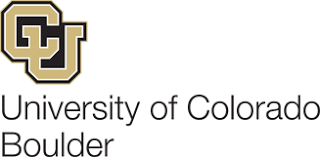 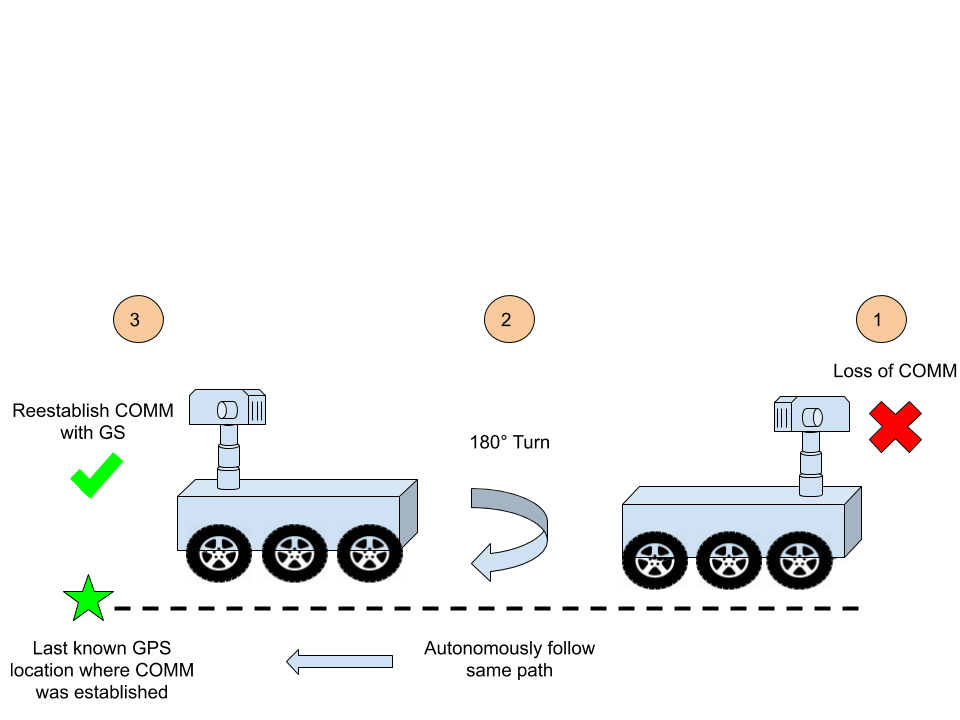 Loss of Communications CONOPS
Project Purpose and Objectives
Project Purpose and Objectives
Design Solution
Critical Project Elements
Design Requirements & their Satisfaction
Project Risks
Verification and Validation
Project Planning
Backup Slides
Backup Slides
‹#›
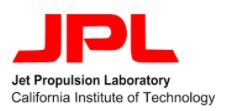 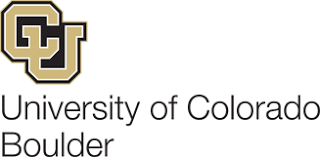 Levels of Success
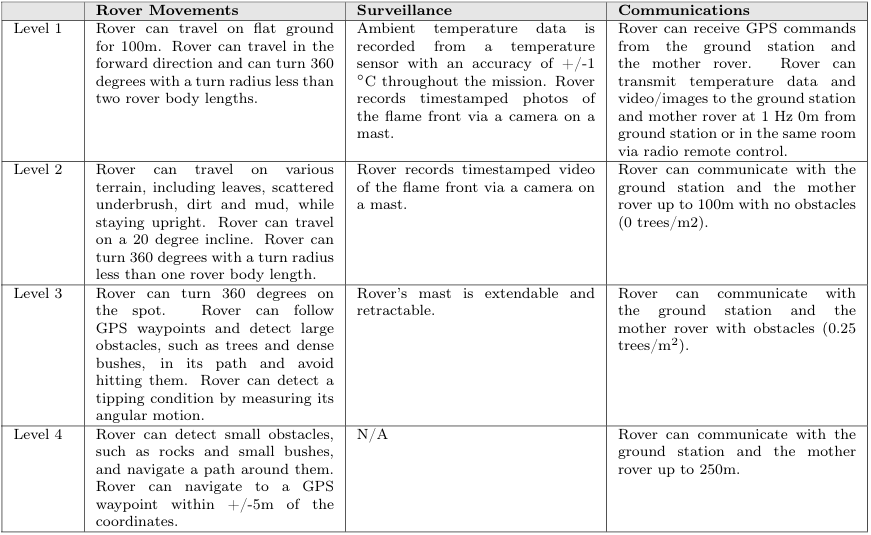 Project Purpose and Objectives
Project Purpose and Objectives
Design Solution
Critical Project Elements
Design Requirements & their Satisfaction
Project Risks
Verification and Validation
Project Planning
Backup Slides
Backup Slides
‹#›
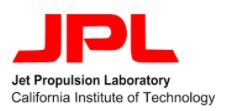 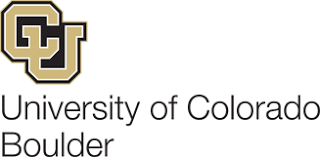 Navigation Design Requirements
FR. 1 The child rover shall move from a starting location to a commanded location of interest and return back to the starting location.
Project Purpose and Objectives
Design Solution
Critical Project Elements
Design Requirements & their Satisfaction
Project Risks
Verification and Validation
Project Planning
Backup Slides
‹#›
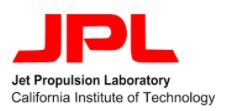 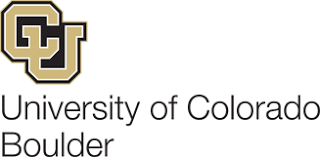 [Speaker Notes: Add functional requirement here]
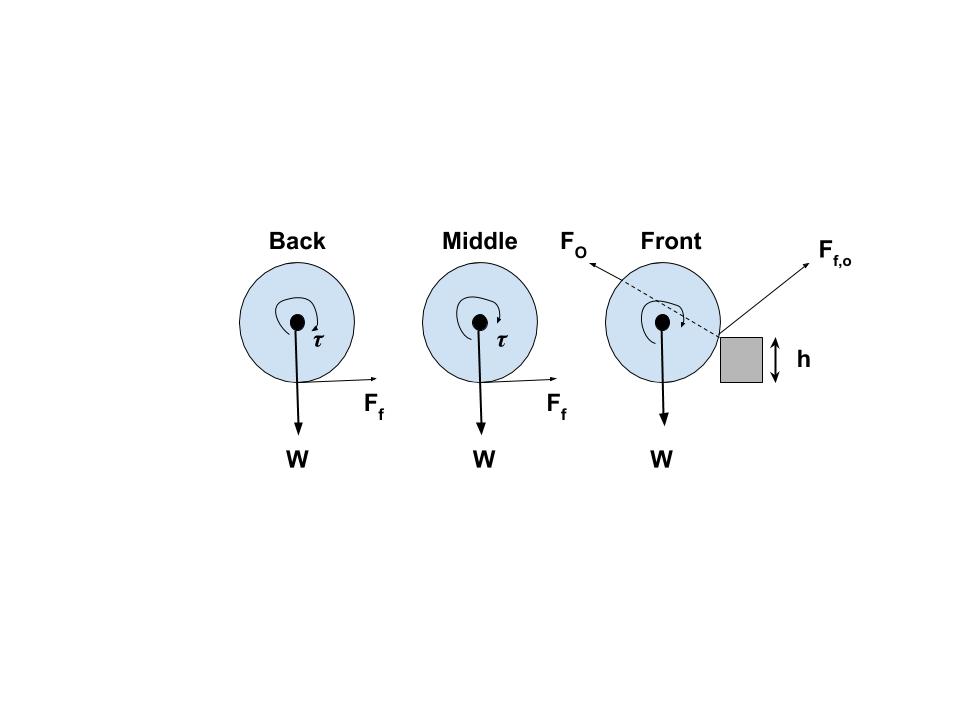 Obstacle Maneuvering
Validation:
What wheel radius is needed to maneuver a 7cm obstacle?
What is the max torque from the motors?
Given:
Total mass = 30 kg
𝜇 = 0.7 on ground and obstacle
Assumptions
Rolling without slipping
Negligible Roll Resistance
majority of mass Mass acting on front wheel
3 Cases
Torque:
F
Results:
Minimum Radius Required: 16.7 cm
Minimum Diameter Required: 33.4 cm
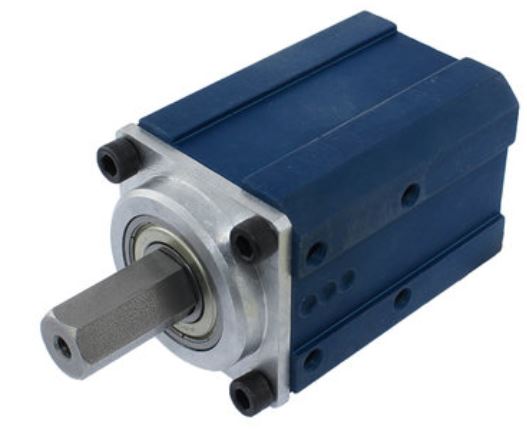 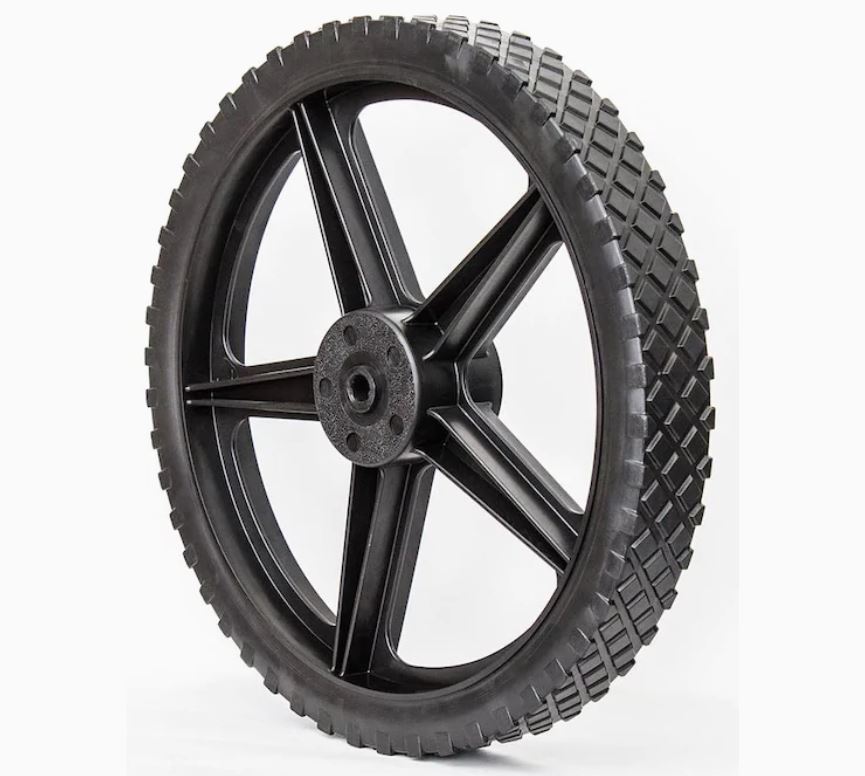 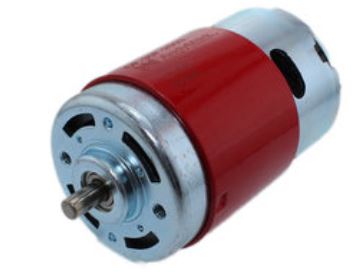 AndyMark 775 Motor and 57 Sport Gearbox
36:1 Gear Ratio
25.2 Nm Stall Torque
Swisher Wheels
34.925 cm Diameter
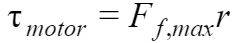 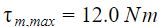 Project Purpose and Objectives
Design Solution
Critical Project Elements
Design Requirements & their Satisfaction
Project Risks
Verification and Validation
Project Planning
Backup Slides
‹#›
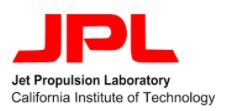 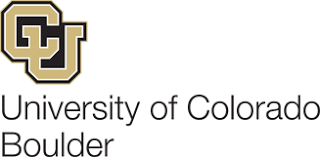 Drivetrain Feasibility - Obstacle Maneuvering
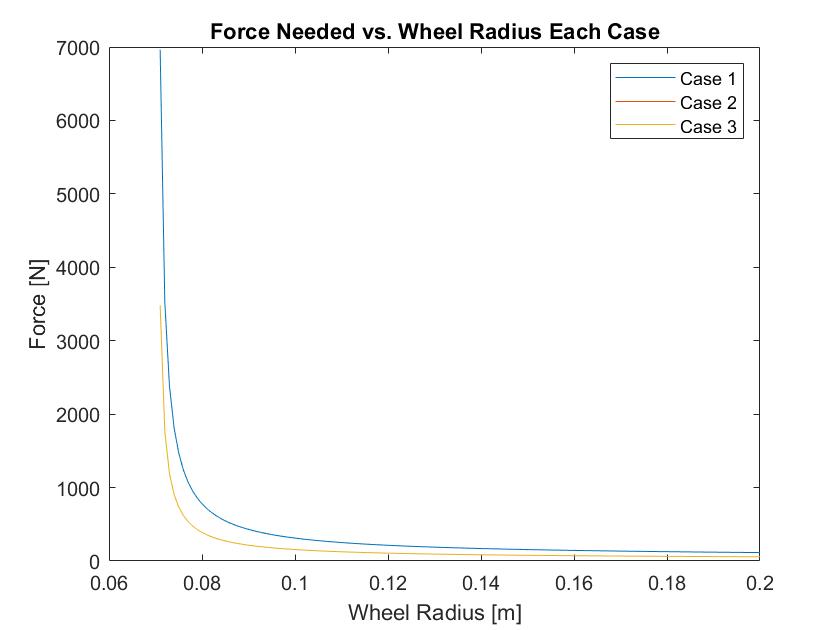 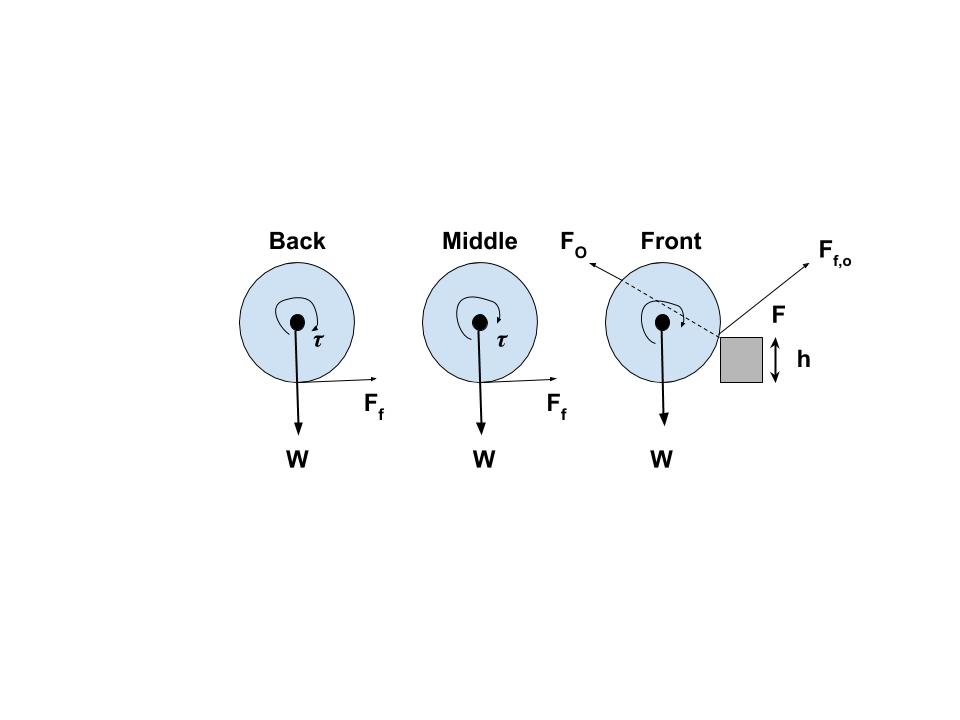 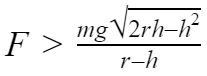 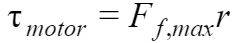 Project Purpose and Objectives
Design Solution
Critical Project Elements
Design Requirements & their Satisfaction
Project Risks
Verification and Validation
Project Planning
Backup Slides
‹#›
‹#›
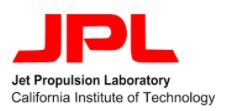 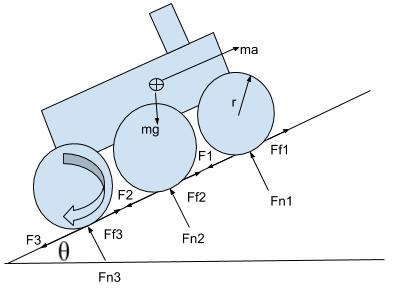 Drivetrain - Incline Maneuvering
Validation:
Can this Child Rover maneuver up inclines of at least 20 degrees 
Given:
Total mass = 30 kg
𝜇 = 0.7 for kinetic friction of the ground and Child Rover
Angle of incline is examined from 0° to 20°
Assumptions
Estimated center of mass is a fair approximation
2-Dimensional Rigid Body
Torque Needed For each Wheel To move up Incline
Ff=m*g(𝝁*cos(θ)-sin(θ))
𝛕=Ff*r
Project Purpose and Objectives
Design Solution
Critical Project Elements
Design Requirements & their Satisfaction
Project Risks
Verification and Validation
Project Planning
Backup Slides
‹#›
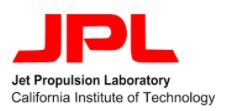 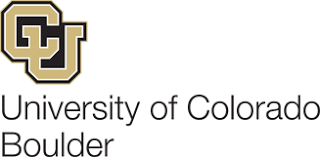 Drivetrain - Power Study
Validation:
How much Power will the motors need to use?
How long will the motors be able to run?
Given:
250 m round trip 
Assumptions
Motor Efficiency varies on Torque from specifications sheet
30 Obstacles present during trip (4 seconds tp drove over 1 obstacle)
6 total inclines of 20 degrees that take about 1 minute each to drive up
Equations: ⍵ = v*r while varying velocity we get a power
                   P = ⍵*𝛕 and the capacity C = P*time (in hours)
Project Purpose and Objectives
Design Solution
Critical Project Elements
Design Requirements & their Satisfaction
Project Risks
Verification and Validation
Project Planning
Backup Slides
‹#›
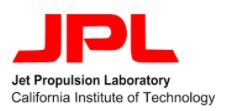 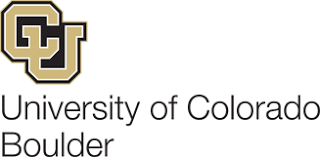 2. Data Acquisition Design Requirements
FR. 2 The child rover shall take pictures, videos and ambient temperature data to be sent to the ground station.
Project Purpose and Objectives
Design Solution
Critical Project Elements
Design Requirements & their Satisfaction
Project Risks
Verification and Validation
Project Planning
Backup Slides
‹#›
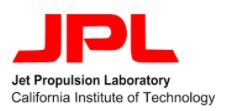 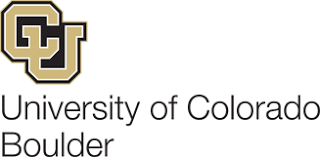 [Speaker Notes: Add functional requirement here]
Camera FOV and Percentage
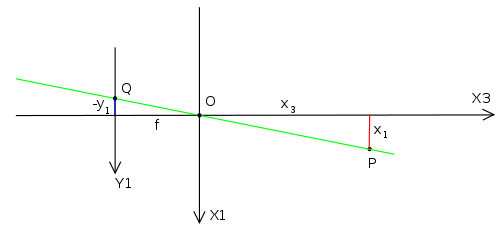 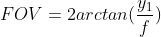 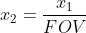 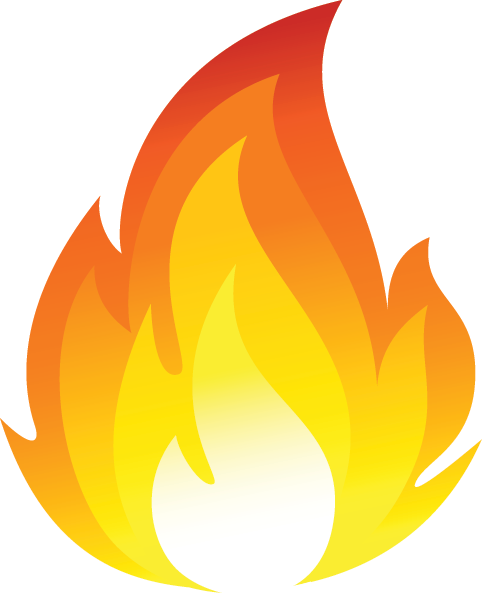 5m
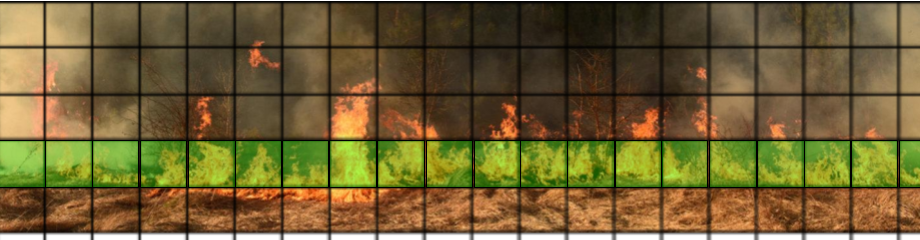 1m
Project Purpose and Objectives
Project Purpose and Objectives
Design Solution
Critical Project Elements
Design Requirements & their Satisfaction
Project Risks
Verification and Validation
Project Planning
Backup Slides
Backup Slides
‹#›
‹#›
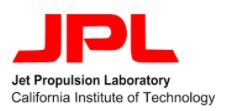 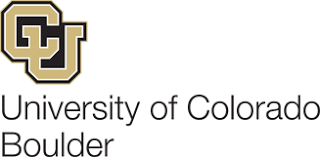 Software - Localization
Validation:
Can ARGOS determine its position to within +/- 5m 
Given:
Extended Kalman Filter (EKF)
Encoders, IMU, GPS
Linear Velocity = [-1.75,1.75] m/s
Angular Velocity = [-1,1] rad/s
Assumptions:
Gaussian noise
No Slip
EKF filters out large deviations i.e. slip conditions
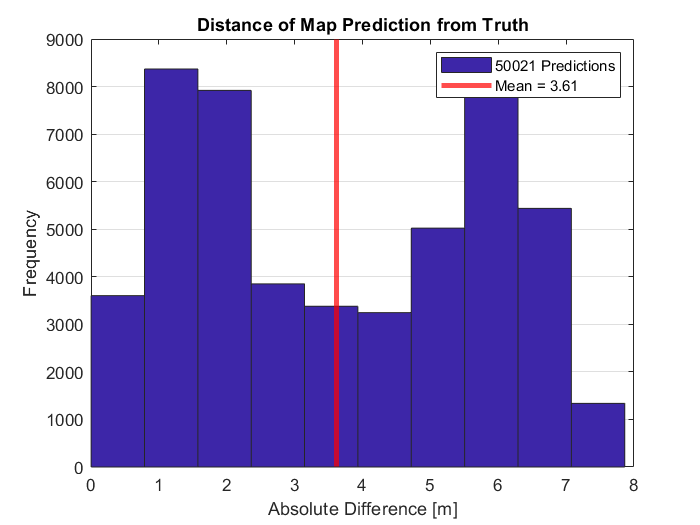 Feasible
Backup Slides
Project Purpose and Objectives
Design Solution
Critical Project Elements
Design Requirements & their Satisfaction
Project Risks
Verification and Validation
Project Planning
‹#›
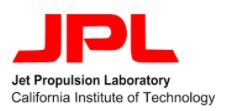 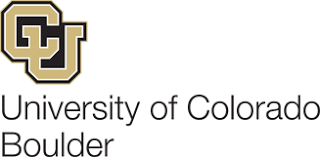 Software Diagram
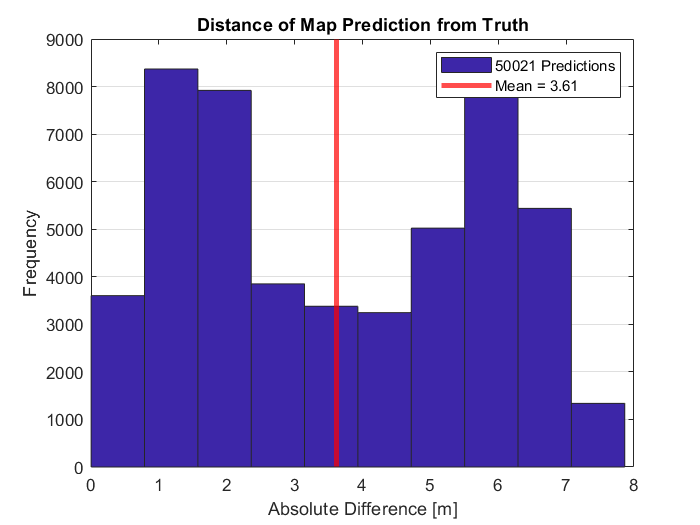 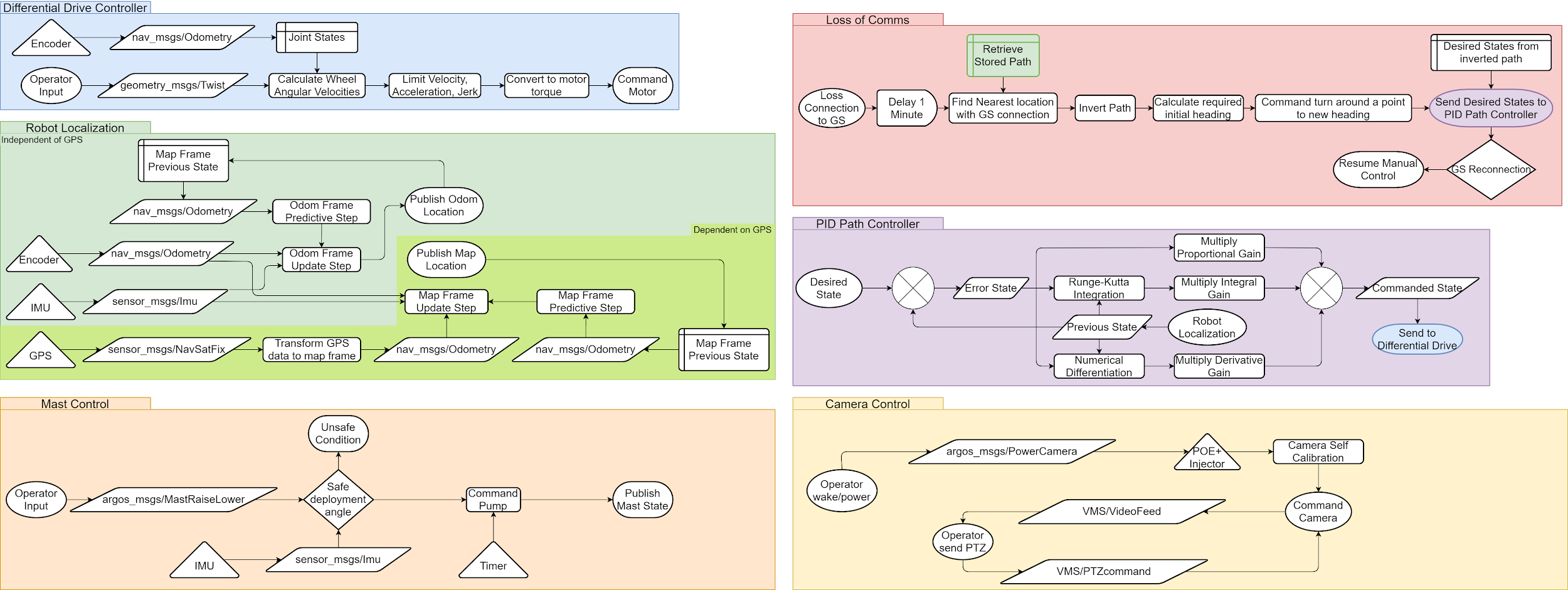 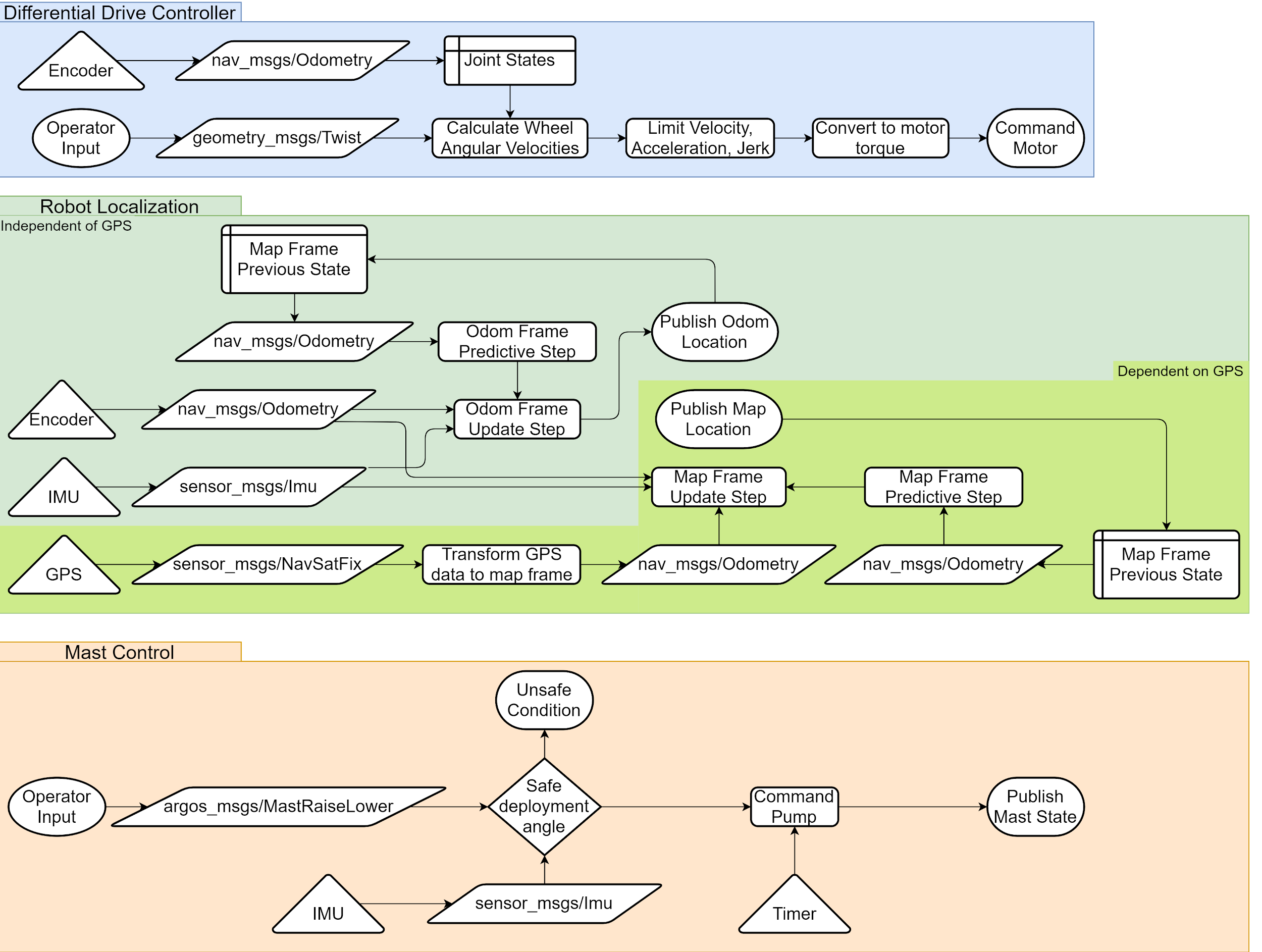 Project Purpose and Objectives
Design Solution
Critical Project Elements
Design Requirements & their Satisfaction
Project Risks
Verification and Validation
Project Planning
Backup Slides
‹#›
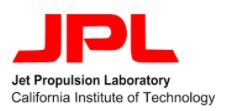 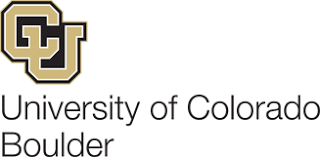 [Speaker Notes: Mention that the kalman filter gets us a mean distance from the true position of 3.61 m]
Temperature Sensor
Design Requirement: The child rover shall be able to determine the ambient temperature within ±1 °K at the location of interest.
Temperature accuracy achieved ± 0.75° K
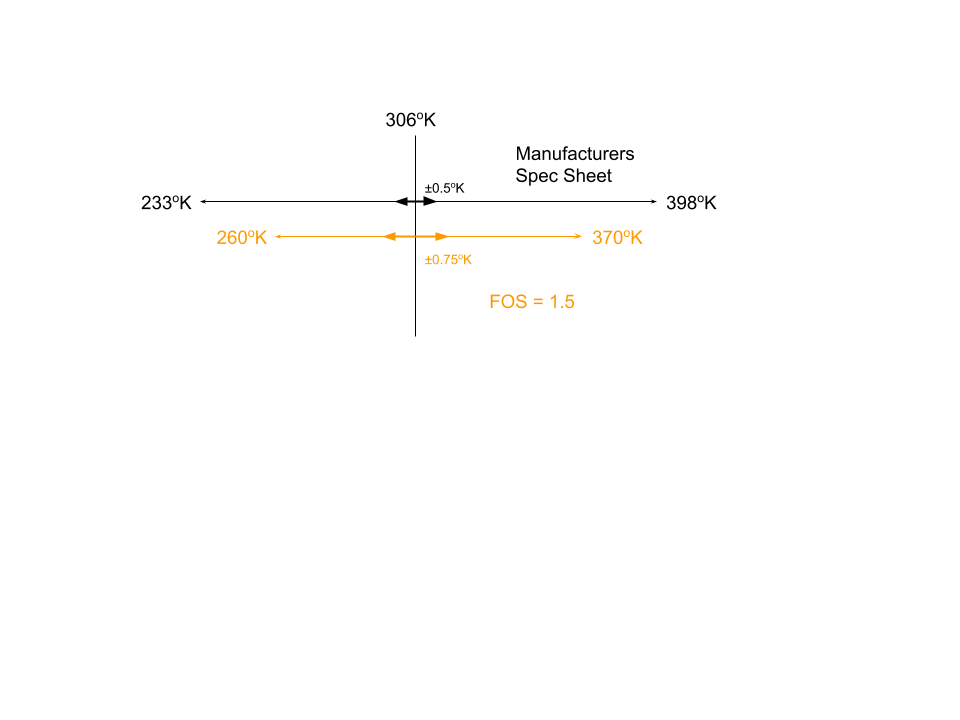 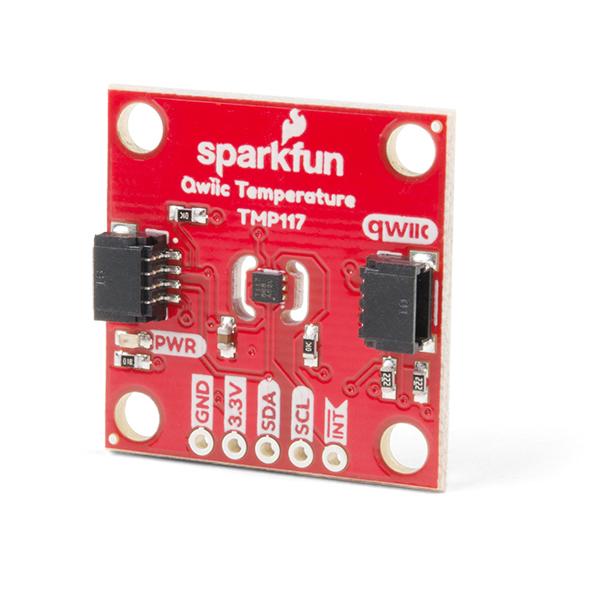 SparkFun Digital Temperature Sensor - TMP117 (Qwiic)
Project Purpose and Objectives
Design Solution
Critical Project Elements
Design Requirements & their Satisfaction
Project Risks
Verification and Validation
Project Planning
Backup Slides
‹#›
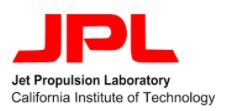 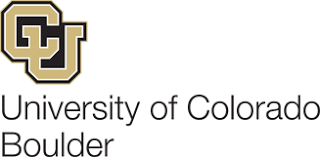 [Speaker Notes: Detailed circuit diagram?
Repeat what each design requirement was
Mention studies were done with updated assumptions
Mention three cases for obstacles: collision on front, middle, and back wheels
Expand on how power study was done if a diagram doesn’t make sense
Might need a separate slide for power study if you think that would work better]
3. Mast Design Requirements
FR. 3 The child rover shall use a mast to take photos and video from a vantage point above the rover’s body.
Project Purpose and Objectives
Design Solution
Critical Project Elements
Design Requirements & their Satisfaction
Project Risks
Verification and Validation
Project Planning
Backup Slides
‹#›
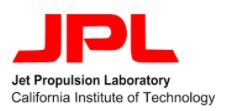 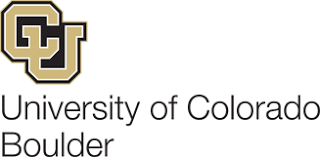 [Speaker Notes: Add functional requirement here]
Pressure Sensor
Sensing Range: 0-1034 kPa       (0-150 psi)
Outputs: 0.5-4.5V linear voltage
Cost: $25
Off-Ramp: COTS Pneumatic Mast
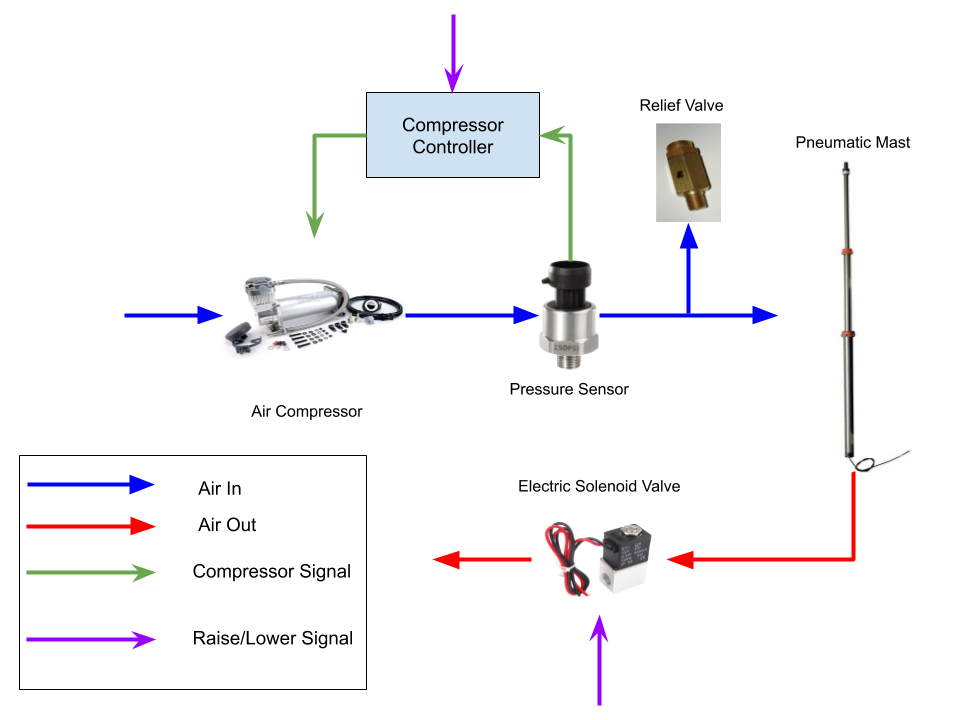 Take off-ramp by 1/22/2021 w/ test rig result
Pneumatic Mast
Height Range: 1m - 2.2m
~321 kPa (46.6 psi) to lift 10 kg
Capacity: 13.6 kg
Cost: $640
Air Compressor
~1034 kPa (150 psi) Max
12V, 23 Amps max
Cost: $202
Solenoid Valve
12 V, 0.54 Amps
689 kPa (100 psi)
Cost: $10
Relief Valve
345 kPa (50 psi) blow off pressure
Cost: $8
Project Purpose and Objectives
Design Solution
Critical Project Elements
Design Requirements & their Satisfaction
Project Risks
Verification and Validation
Project Planning
Backup Slides
‹#›
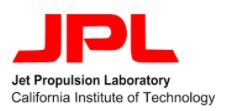 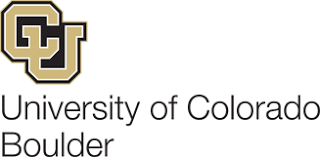 [Speaker Notes: What additional info should I have or take away from this slide (I ripped it straight from delta pdr)
Mention when we would switch to COTS
Oh ya thanks]
Pneumatic Telescoping Mast
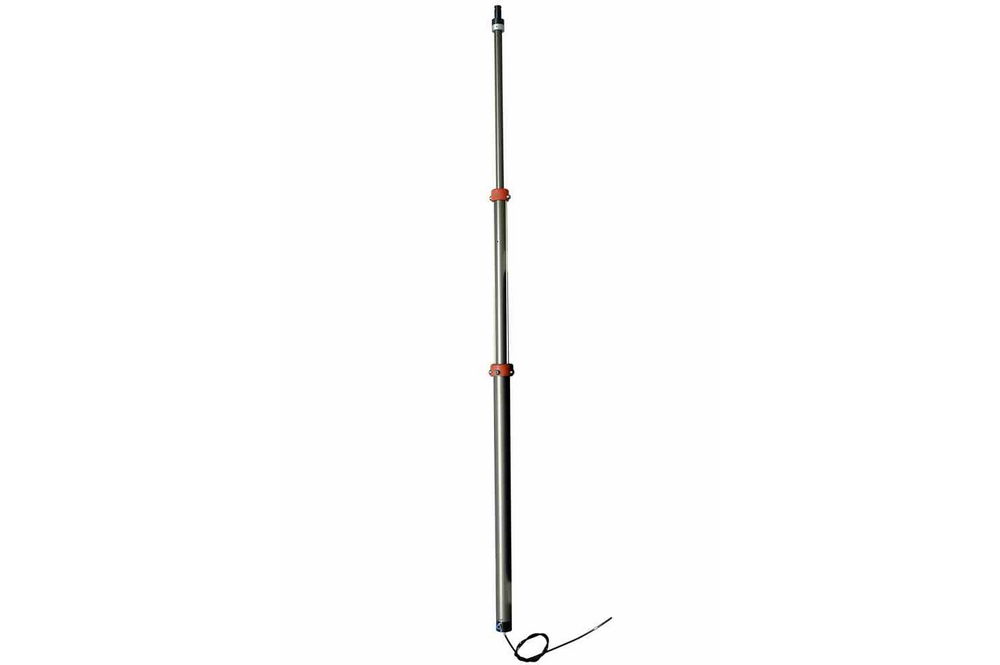 2.2 m
Design Requirement: The child rover shall have a mast capable of extending to a height of 2m +/- 0.2m and retracting back down to its original height
Satisfied through model geometry:
Extension height = 2.2m
Compacted height = 1m
Design Requirement: The child rover shall have a mast capable of supporting 10kg of weight on the top
Satisfied through manufacturer specifications
Result:
Pressure required: 324 kPa ~ 47 psi
Air compressor pressure: 150 psi
Maximum mast load capacity: 13.6 kg
Top Cap
Fpress = Ptopx Atop
Fpress = Wmast + Wcam
Project Purpose and Objectives
Design Solution
Critical Project Elements
Design Requirements & their Satisfaction
Project Risks
Verification and Validation
Project Planning
Backup Slides
‹#›
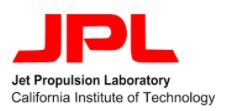 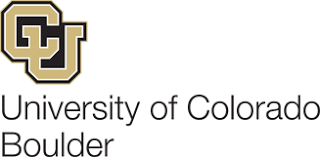 [Speaker Notes: Detailed circuit diagram?
Repeat what each design requirement was
Mention studies were done with updated assumptions
Mention three cases for obstacles: collision on front, middle, and back wheels
Expand on how power study was done if a diagram doesn’t make sense
Might need a separate slide for power study if you think that would work better]
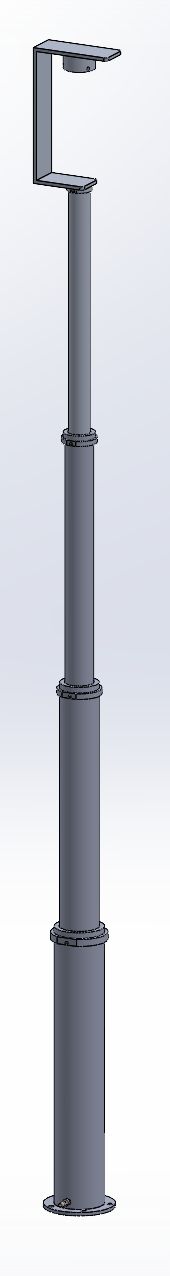 Hydraulic Mast Pressure Study
Design Requirement:
Fpress
Validation:
Determine pump pressure required to fully extend mast
Given:
Maximum mass of camera: 10kg
Maximum mass of mast: 10kg
Assumptions:
Upward pressure force acts on top cap only
Sliding friction forces negligible
Top Cap
Wcam
Wmast
Fpress = Ptopx Atop
Fpress = Wmast + Wcam
Result:
Preq = 264,810 Pa ~ 40 psi
Ppump= 725 psi
Bursting and shearing between sections analyzed in backup slides
Project Purpose and Objectives
Design Solution
Critical Project Elements
Design Requirements & their Satisfaction
Project Risks
Verification and Validation
Project Planning
Backup Slides
‹#›
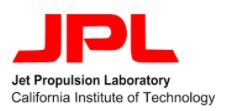 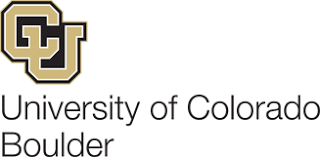 [Speaker Notes: Add functional requirement here]
Mast Aerodynamic force
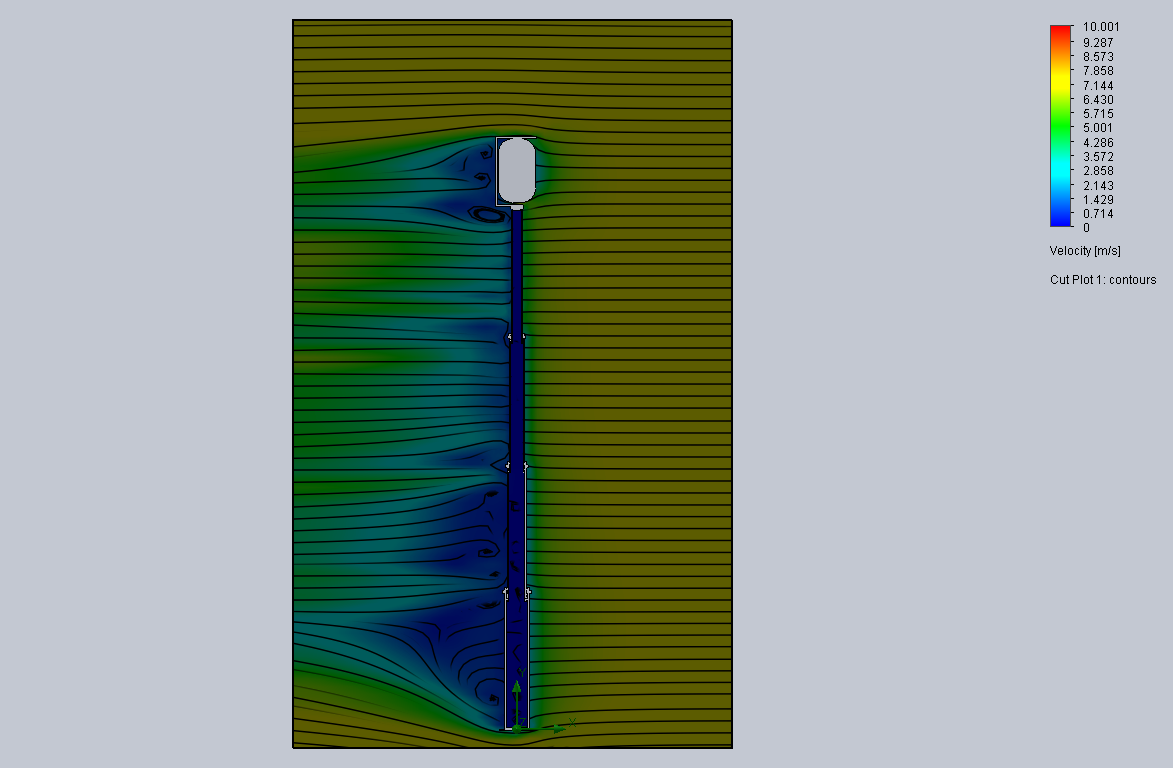 Validation
Can the mast sustain winds without tipping
Assumptions
Wind speeds at 7m/s
Drag ≈ 2.9N
Project Purpose and Objectives
Project Purpose and Objectives
Design Solution
Critical Project Elements
Design Requirements & their Satisfaction
Project Risks
Verification and Validation
Project Planning
Backup Slides
Backup Slides
‹#›
‹#›
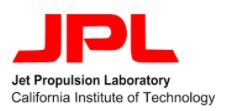 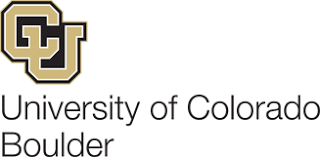 [Speaker Notes: http://gyre.umeoce.maine.edu/data/gomoos/buoy/php/variable_description.php?variable=wind_speed

https://en.wikipedia.org/wiki/Reynolds_number]
4. Communications Design Requirements
FR. 4 The child rover shall receive commands from both the ground station and the mother rover and transmit captured data to the ground station and the mother rover.
Project Purpose and Objectives
Design Solution
Critical Project Elements
Design Requirements & their Satisfaction
Project Risks
Verification and Validation
Project Planning
Backup Slides
‹#›
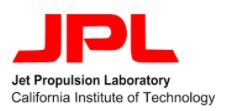 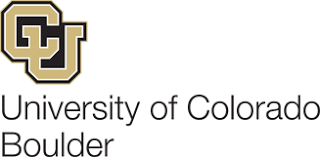 [Speaker Notes: Add functional requirement here]
Communications-Bandwidth
2.4 Ghz Radio Frequency 
Data Rate: 6-24 Mbps

Validation
Has bandwidth to send/receive all data

Assumption
Data Rate will be on the lower end

Bandwidth
Video feed to GS(Mast Camera): 5.7 Mbps
Operator Commands from GS to ARGOS: ~16 bits 
Sensor data from ARGOS to GS: ~115,320 bits


Maximum Bandwidth: 5.7115 Mbps
Insert GS,ARGOS,MR
Project Purpose and Objectives
Design Solution
Critical Project Elements
Design Requirements & their Satisfaction
Project Risks
Verification and Validation
Project Planning
Backup Slides
‹#›
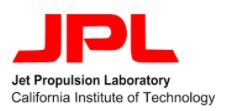 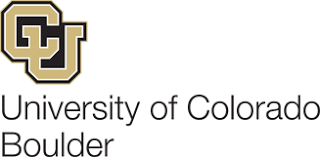 [Speaker Notes: GPS:~24 bits
Motor Encoder: 12x4 bits
IMU: ~16 bits
Lidar: 115200 bps
Ultrasonic range finder: 8x4 bit
User command: ~ 16 bits

Feedback control block diagram]
Communications- Loss of Comms
Simulated in Gazebo
Distance travelled: 25 m
Linear Velocity: 0.5 m/s
Move_base package
Input: waypoints
Algorithm: PID control loop
Output: Geometry_msgs/Twist to the differential drive controller
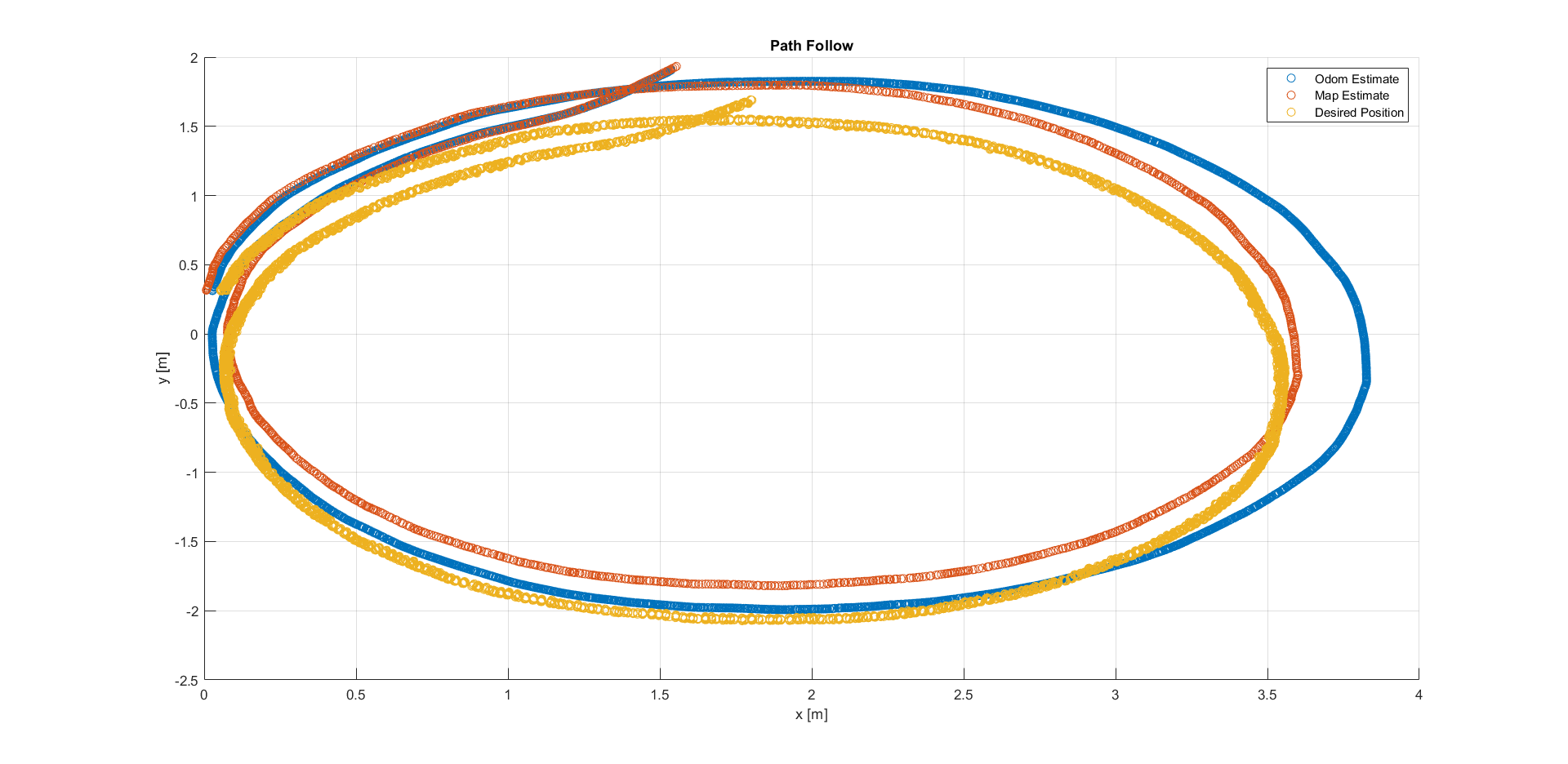 Project Purpose and Objectives
Design Solution
Critical Project Elements
Design Requirements & their Satisfaction
Project Risks
Verification and Validation
Project Planning
Backup Slides
‹#›
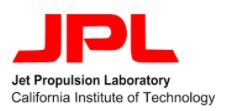 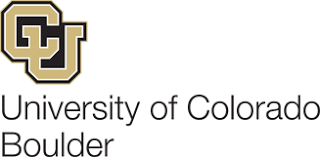 [Speaker Notes: GPS:~24 bits
Motor Encoder: 12x4 bits
IMU: ~16 bits
Lidar: 115200 bps
Ultrasonic range finder: 8x4 bit
User command: ~ 16 bits

Feedback control block diagram]
Communications- Loss of Comms
Simulated in Gazebo
Distance travelled: 25 m
Linear Velocity: 0.5 m/s
Move_base package
Input: waypoints
Algorithm: PID control loop
Output: Geometry_msgs/Twist to the differential drive controller
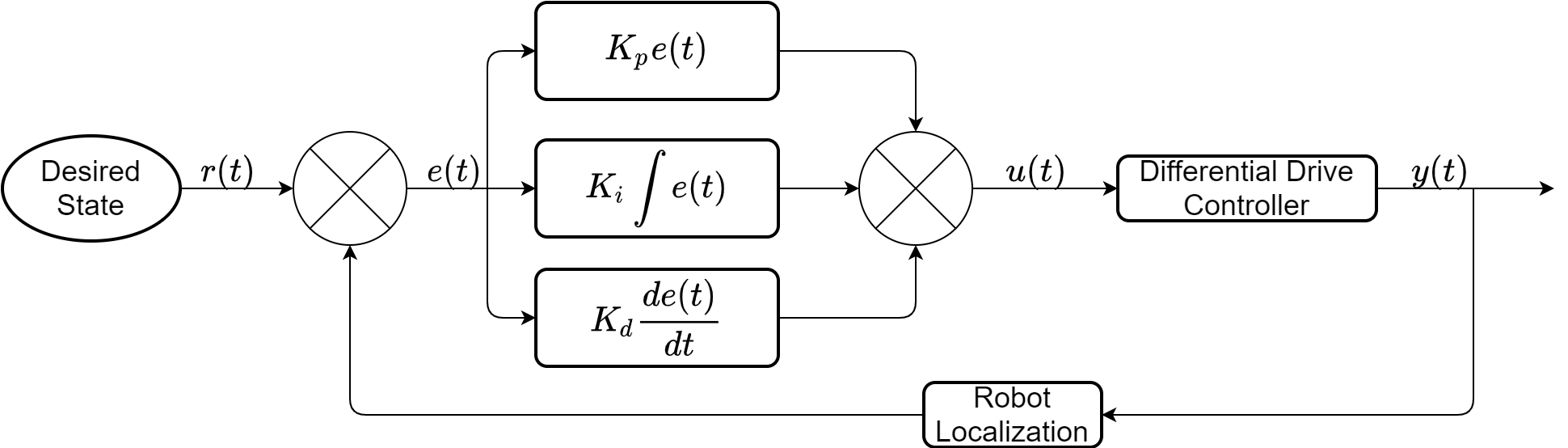 Project Purpose and Objectives
Design Solution
Critical Project Elements
Design Requirements & their Satisfaction
Project Risks
Verification and Validation
Project Planning
Backup Slides
‹#›
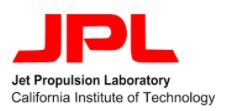 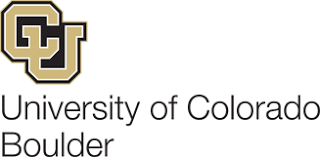 [Speaker Notes: GPS:~24 bits
Motor Encoder: 12x4 bits
IMU: ~16 bits
Lidar: 115200 bps
Ultrasonic range finder: 8x4 bit
User command: ~ 16 bits

Feedback control block diagram]
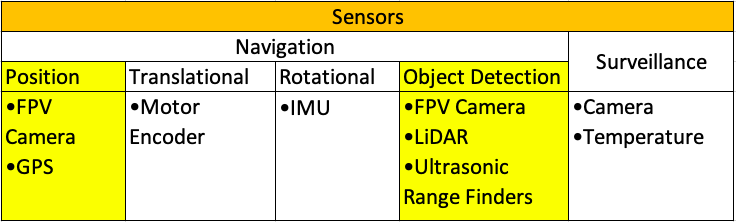 Baseline Design: Sensors - FPV Camera
Meets Level of Autonomy 1
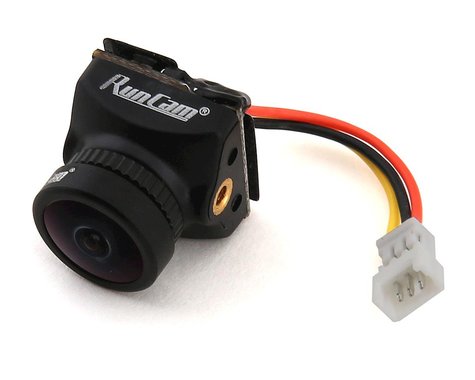 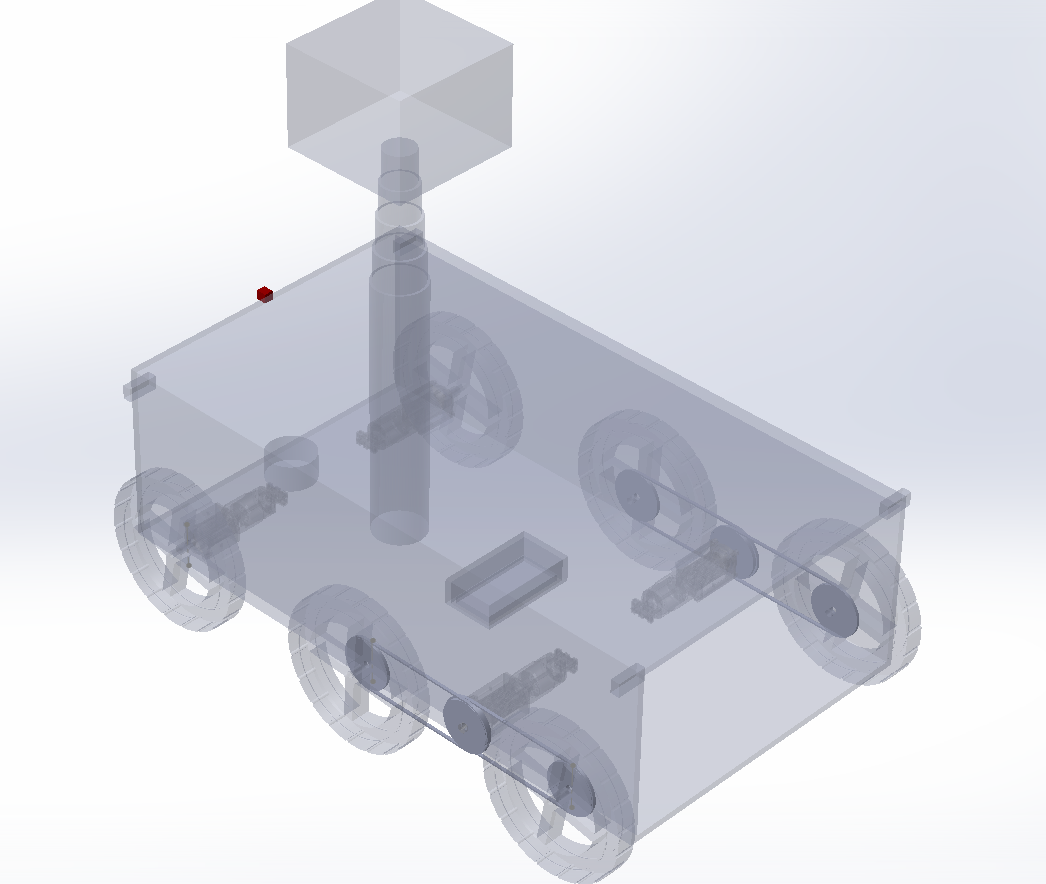 Runcam Nano 2 FPV Camera
Input 3V to 5V
1.8mm or 2.1mm lens
155 to 170 Degrees FOV
700 TVL Resolution or 976*494 pixels
Cost : $20
Allows Operator to have first person view of rover to allow for operator control
Project Purpose and Objectives
Project Purpose and Objectives
Design Solution
Critical Project Elements
Design Requirements & their Satisfaction
Project Risks
Verification and Validation
Project Planning
Backup Slides
Backup Slides
‹#›
‹#›
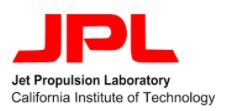 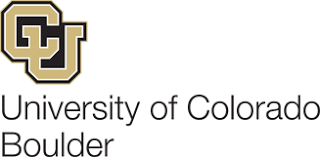 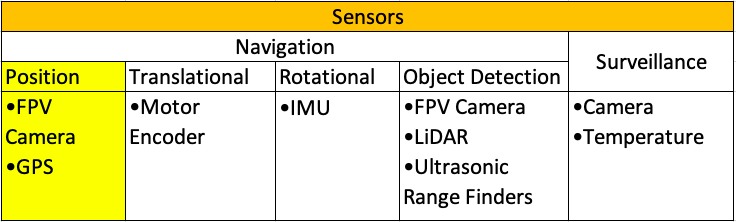 Baseline Design: Sensors - GPS
Meets Level of Autonomy 1
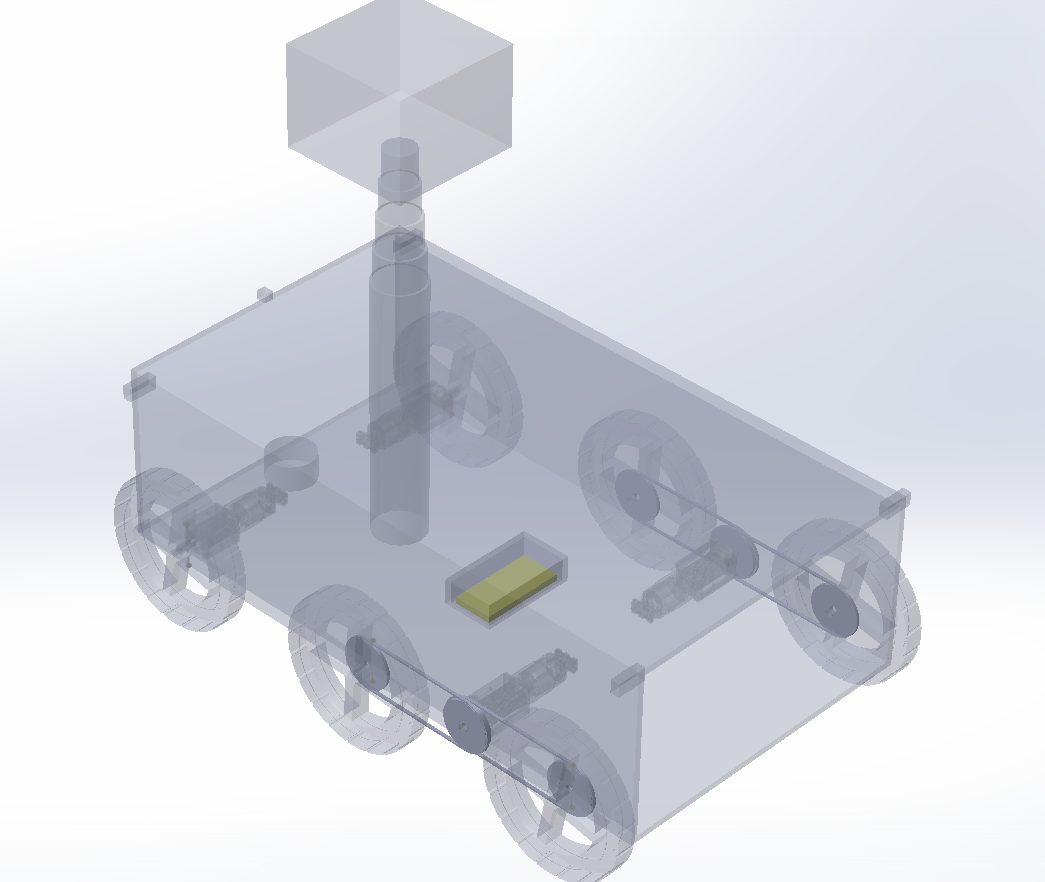 SparkFun GPS-RTK-SMA Breakout - ZED-F9P (Qwiic)
Input: 5V/3.3V @ 68mA to 130mA
Output: I2C
Receives both L1C/A and L2C bands
Horizontal Accuracy:
2.5m without RTK(Real Time Kinematic)
0.010m with RTK(Real Time Kinematic)
Cost: $219.95
Purpose
Detect rovers position for waypoint navigation
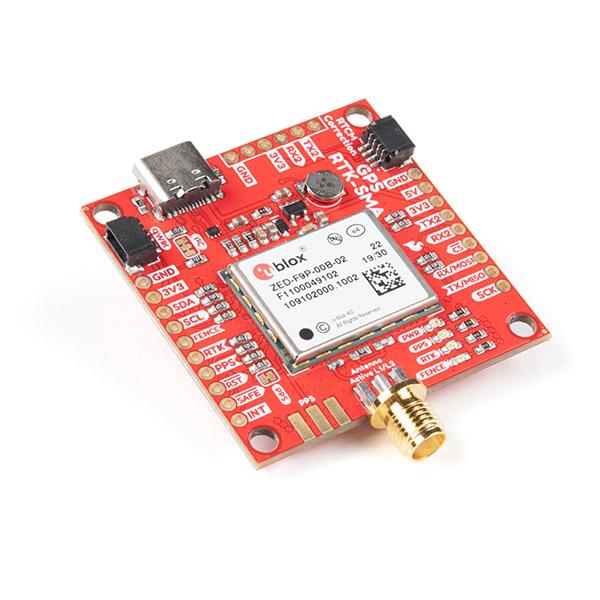 Sparkfun ZED-F9P
Project Purpose and Objectives
Project Purpose and Objectives
Design Solution
Critical Project Elements
Design Requirements & their Satisfaction
Project Risks
Verification and Validation
Project Planning
Backup Slides
Backup Slides
‹#›
‹#›
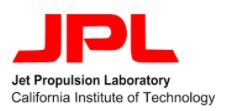 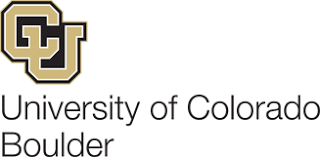 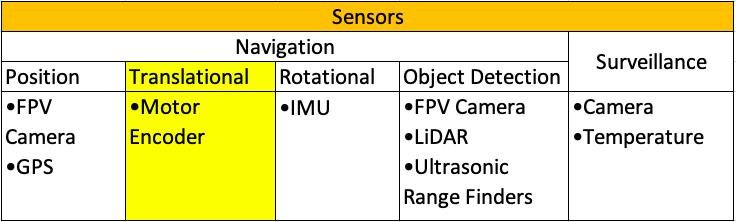 Baseline Design: Sensors - Motor Encoder
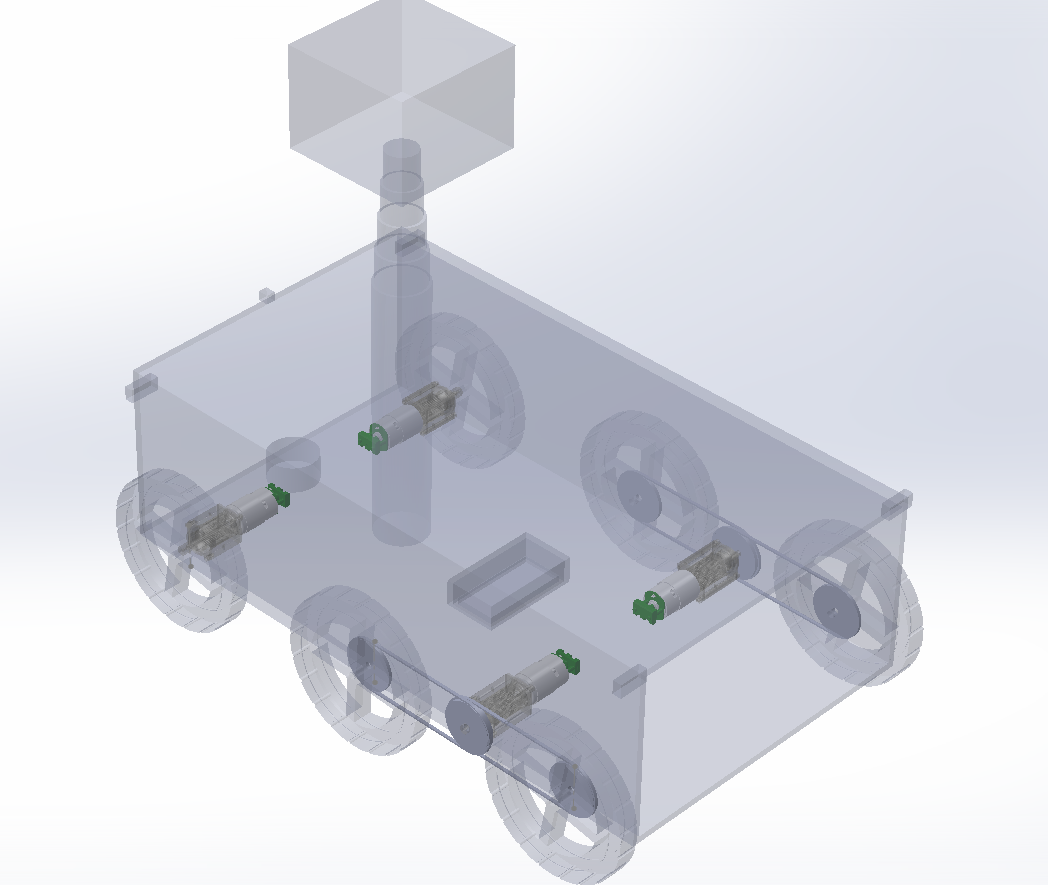 Meets Level of Autonomy 2
AndyMark 3749 Mag Encoder
Input: 5V @ 40mA
Output: 1024 bin PWM
Rating: 30,000 RPM
Cost: $47
Purpose
Determine angular velocity and position of each motor shaft to determine rover position and velocity.
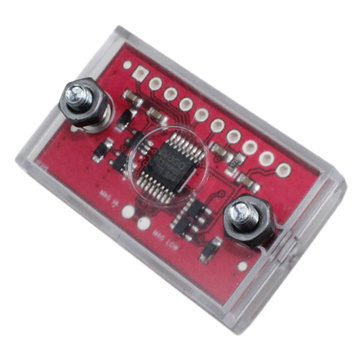 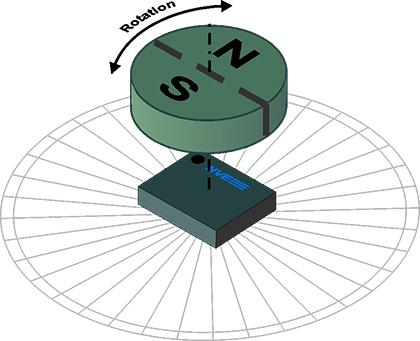 Project Purpose and Objectives
Project Purpose and Objectives
Design Solution
Critical Project Elements
Design Requirements & their Satisfaction
Project Risks
Verification and Validation
Project Planning
Backup Slides
Backup Slides
‹#›
‹#›
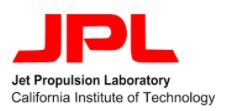 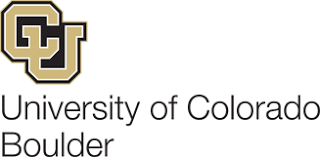 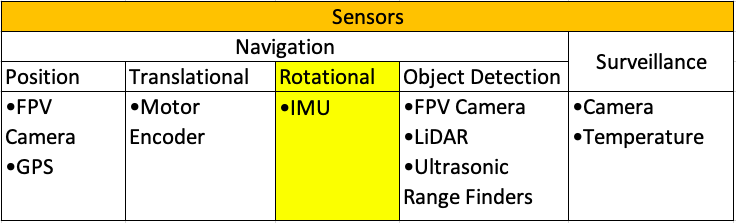 Baseline Design: Sensors - IMU
Meets Level of Autonomy 1
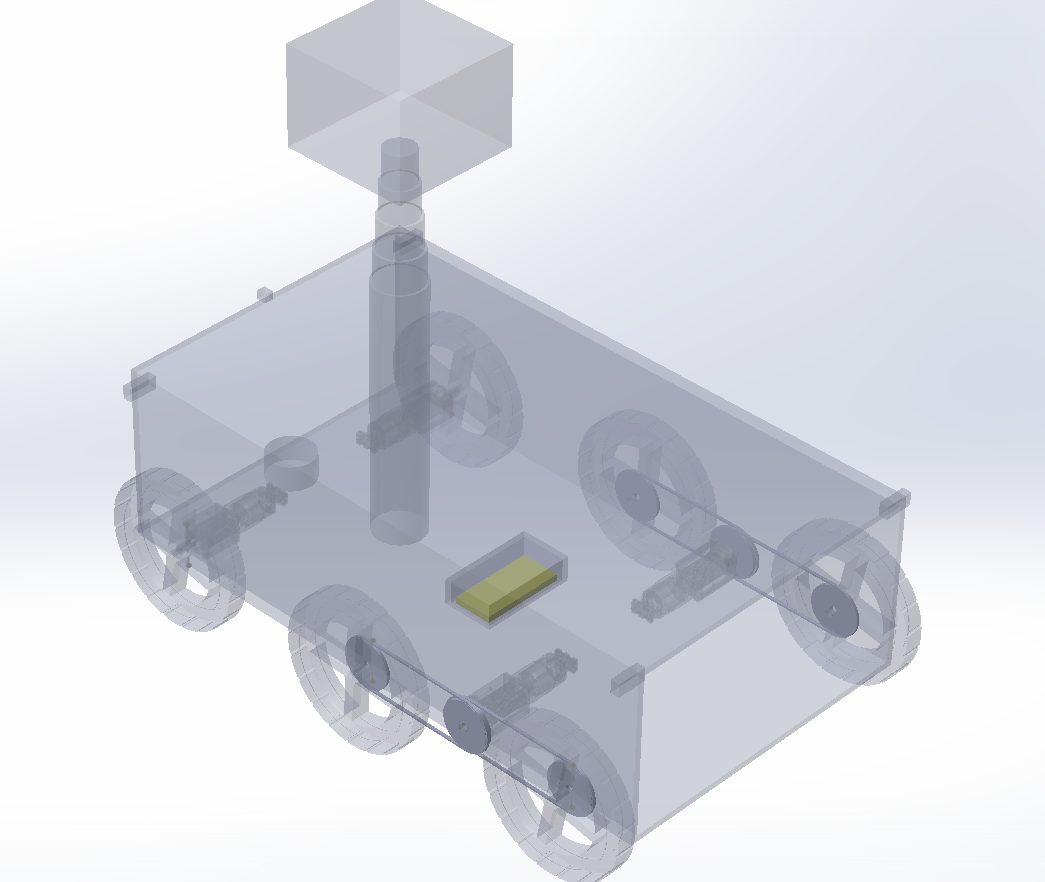 SparkFun VR IMU Breakout - BNO080 (Qwiic)
Input: 1.65V-3.6V
Output: I2C
Rotation Vector
Dynamic Error: 2.5°
Static Error: 1.5°
Cost: $34.95
Purpose
Detect rovers inclination for 			possible tipping condition
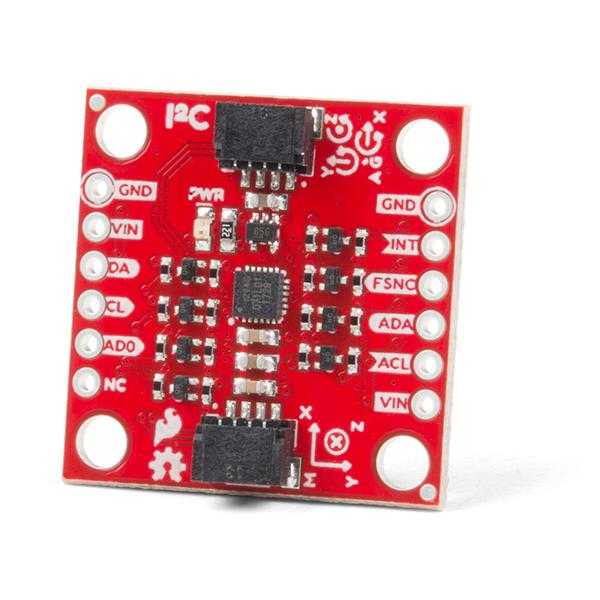 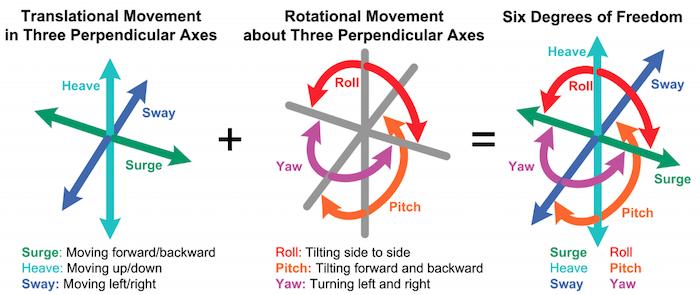 Sparkfun BNO080
Project Purpose and Objectives
Project Purpose and Objectives
Design Solution
Critical Project Elements
Design Requirements & their Satisfaction
Project Risks
Verification and Validation
Project Planning
Backup Slides
Backup Slides
‹#›
‹#›
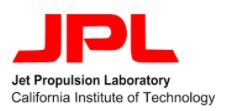 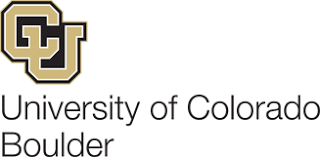 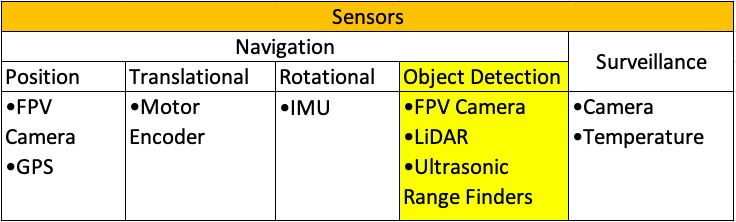 Baseline Design: Sensors - LiDAR
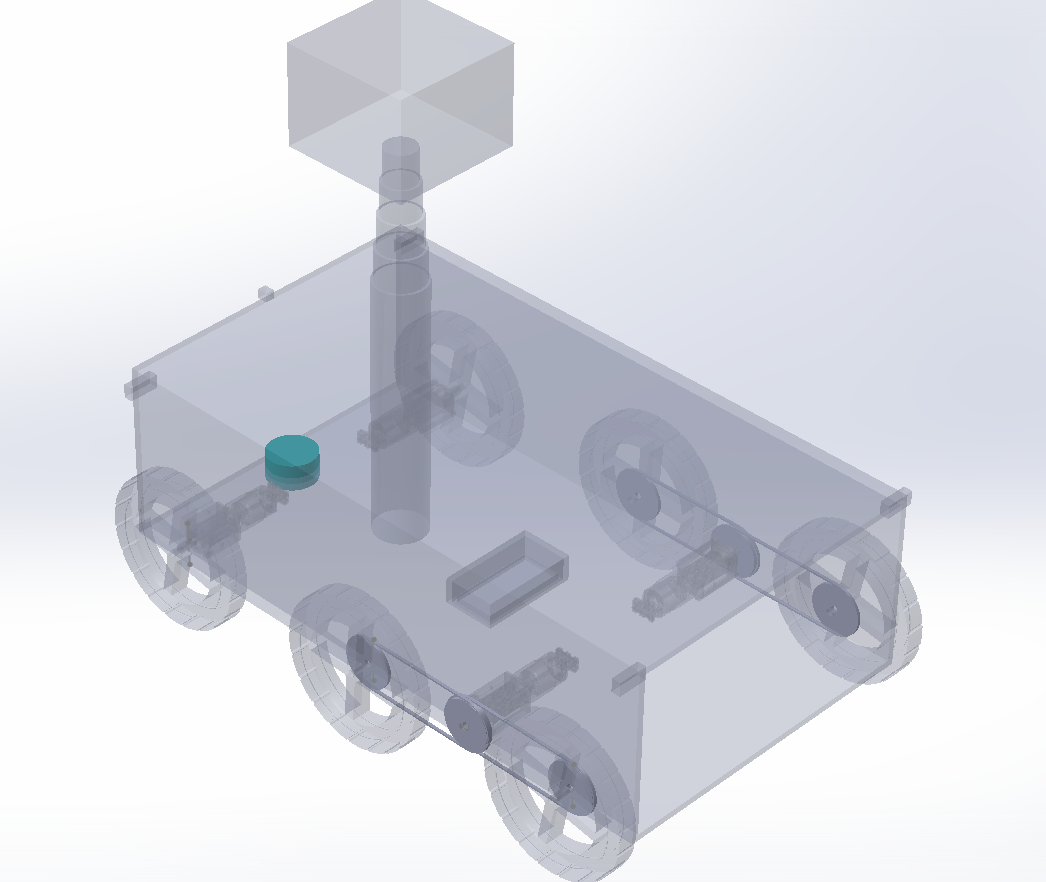 Meets Level of Autonomy 3
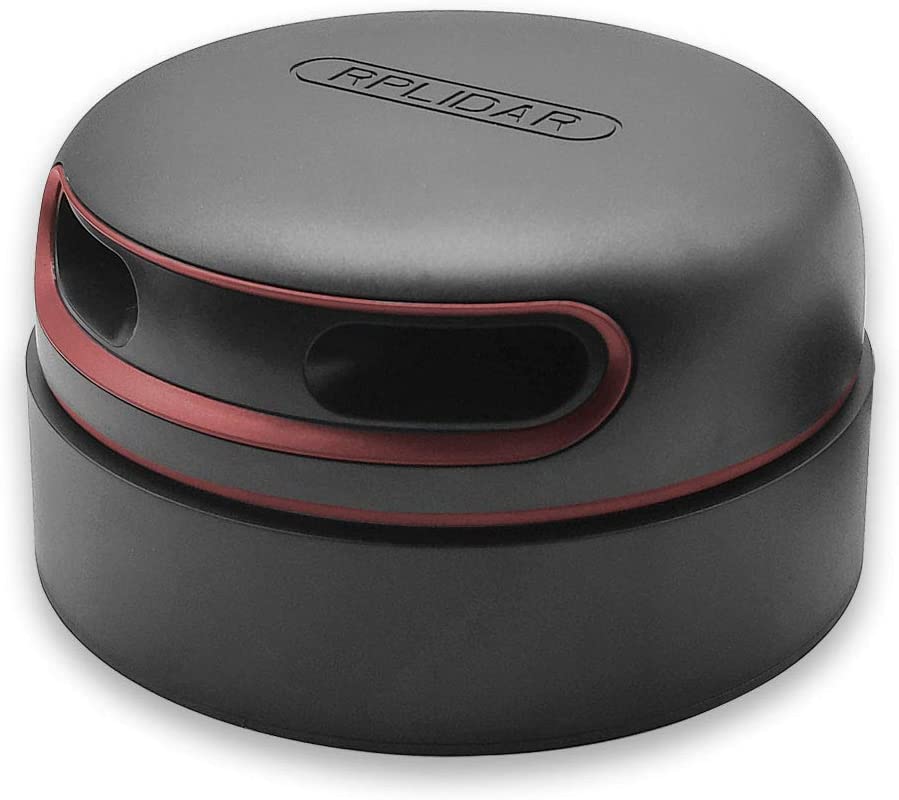 SLAMTEC RPLIDAR A2
Range: 0.2m to 8m ± 0.005m
FOV: 360o  ± 0.25
Limited to <180o
Cost: $320
Purpose
Detect obstacles during autonomous navigation
SLAMTEC A2M8
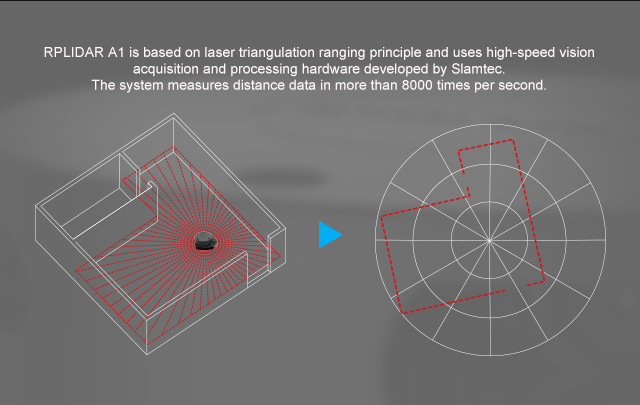 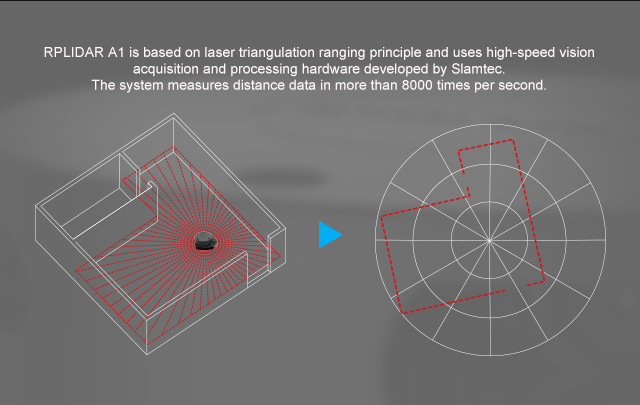 Project Purpose and Objectives
Project Purpose and Objectives
Design Solution
Critical Project Elements
Design Requirements & their Satisfaction
Project Risks
Verification and Validation
Project Planning
Backup Slides
Backup Slides
‹#›
‹#›
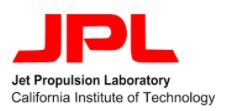 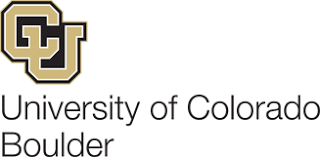 [Speaker Notes: Sampling: 10 Hz - 8000 per time samples]
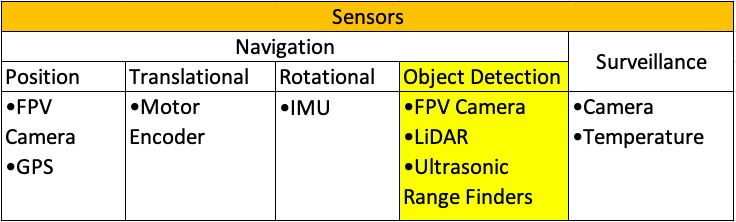 Baseline Design: Sensors - Ultrasonic Range Finder
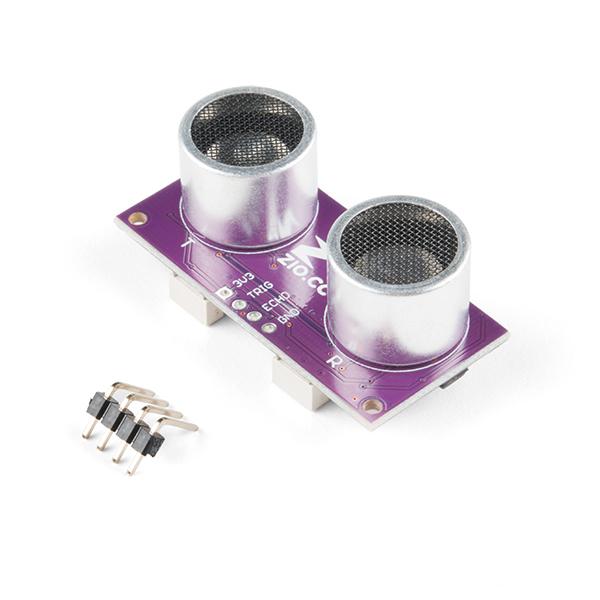 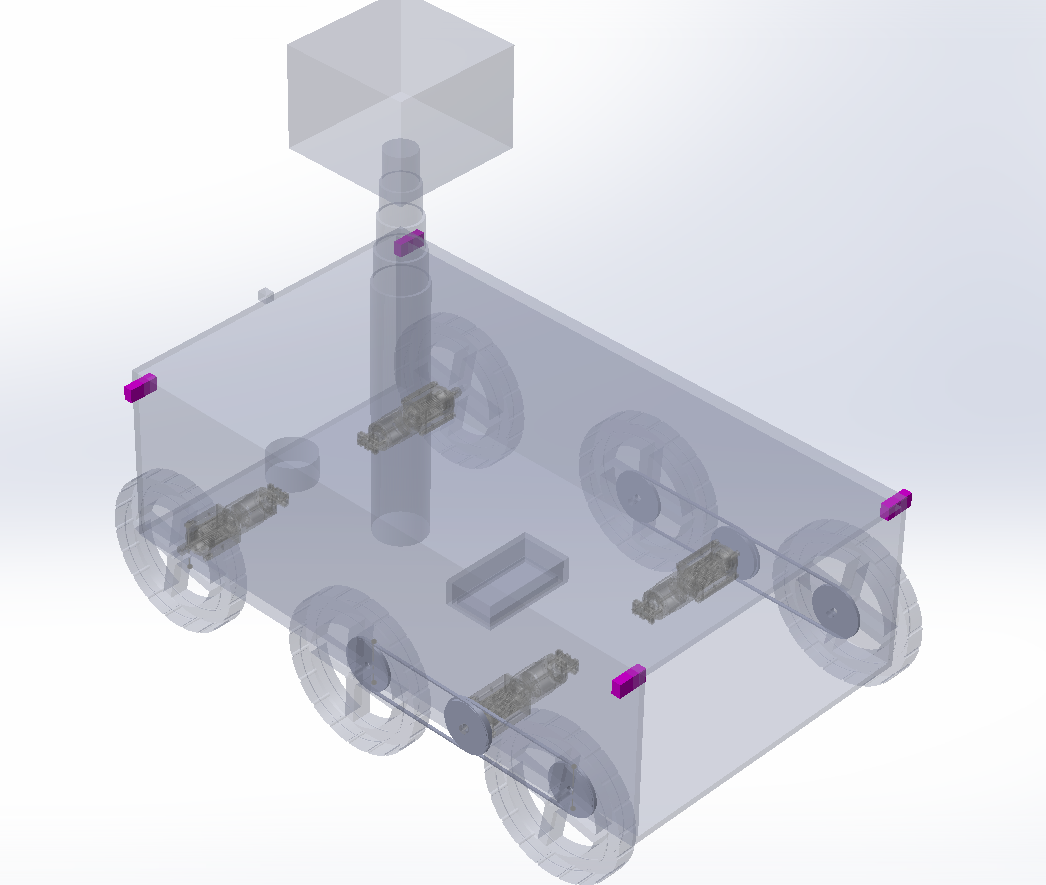 Meets Level of Autonomy 3
Zio Ultrasonic Distance Sensor HC-SR04 from Sparkfun
Range: 0.02m to 4m
FOV: 15o
Output: I2C
Cost: $14
Purpose
Detect obstacles in LiDAR blind spots during autonomous navigation
Sparkfun HC-SR04
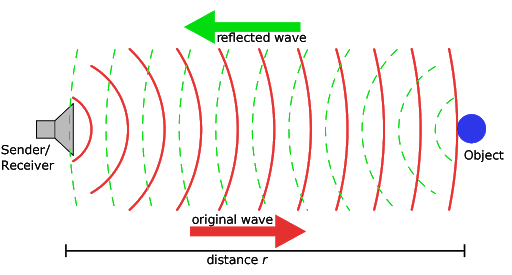 Project Purpose and Objectives
Project Purpose and Objectives
Design Solution
Critical Project Elements
Design Requirements & their Satisfaction
Project Risks
Verification and Validation
Project Planning
Backup Slides
Backup Slides
‹#›
‹#›
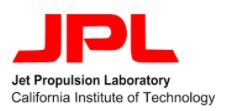 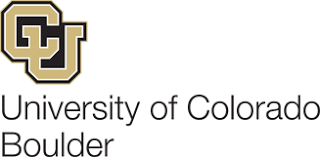 [Speaker Notes: Output: I2C
Sampling: 60 kHz


Figure source: https://www.google.com/url?sa=i&url=http%3A%2F%2Fwww.kerrywong.com%2F2011%2F01%2F22%2Fa-sensitive-diy-ultrasonic-range-sensor%2F&psig=AOvVaw0UVOa2lOg5_UrfR0_aBsa6&ust=1604424042032000&source=images&cd=vfe&ved=0CA0QjhxqFwoTCPDKqLuv5OwCFQAAAAAdAAAAABAD]
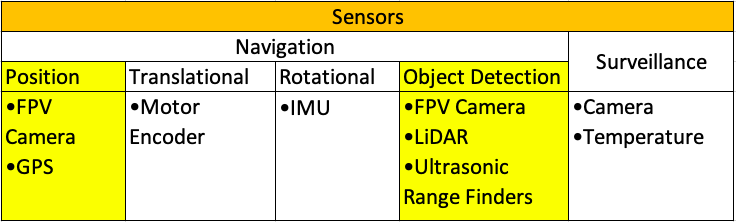 Navigation Sensors: FPV Camera
Validation
Can an operator detect an obstacle and send a stop command before colliding with it?
Assumptions
Velocity = 3m/s
Kinetic Friction coefficient 0.35
Full skid stop and turning not allowed
FOS = 1.5
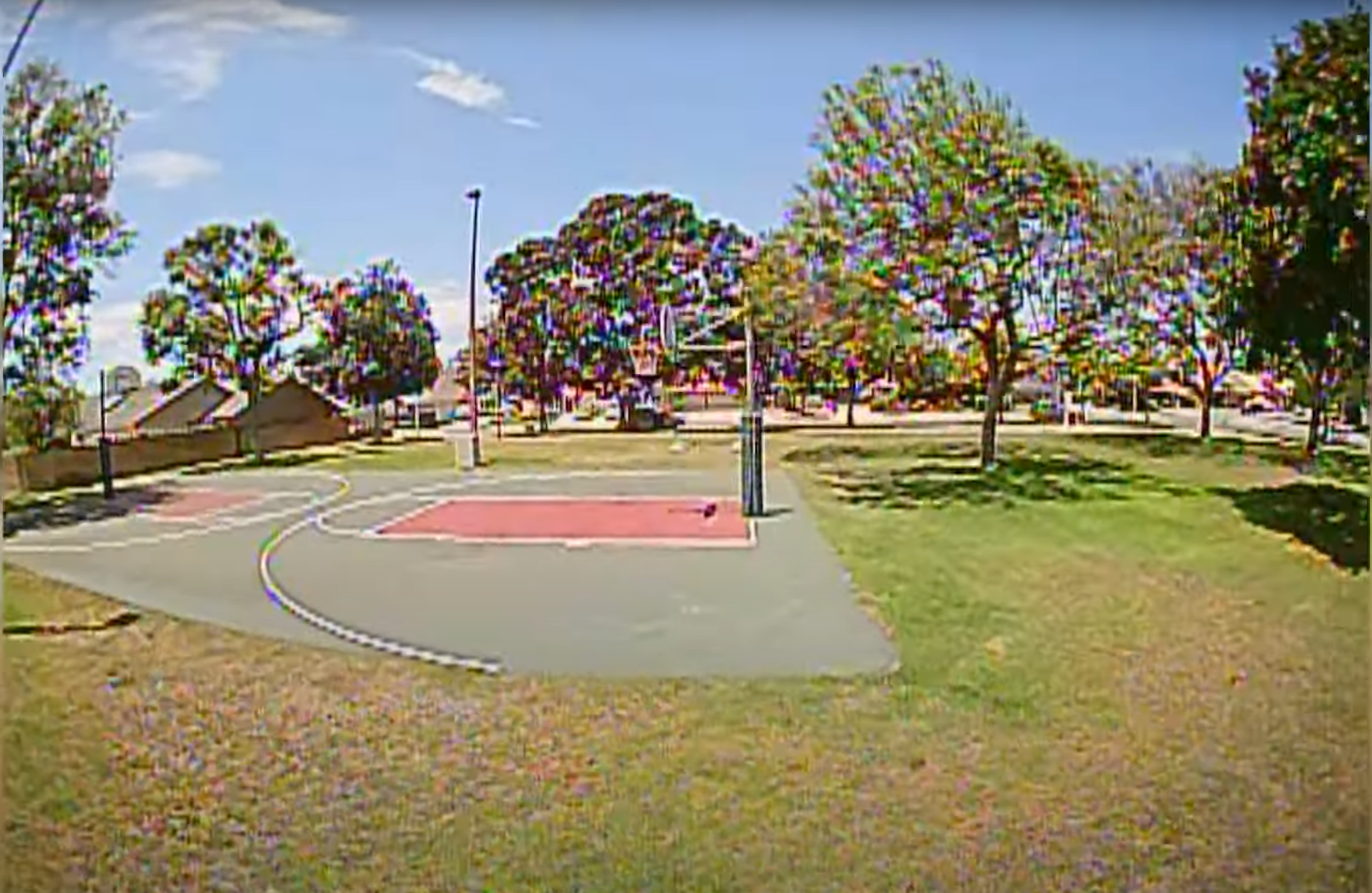 7.6m
Feasible
Project Purpose and Objectives
Project Purpose and Objectives
Design Solution
Critical Project Elements
Design Requirements & their Satisfaction
Project Risks
Verification and Validation
Project Planning
Backup Slides
Backup Slides
‹#›
‹#›
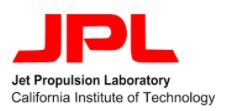 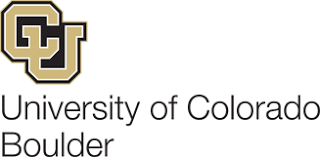 [Speaker Notes: Not organized]
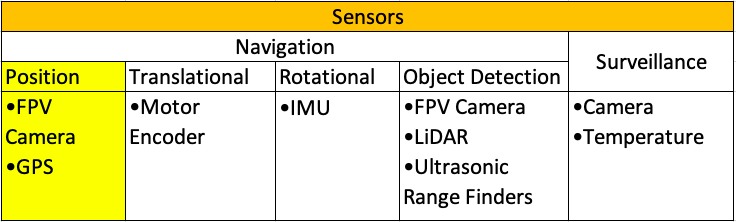 Navigation Sensors: GPS
Validation
Can the GPS sensor confirm the rover is within 5m of some target location
Assumptions
FOS 1.5
RTK base station will exist
Horizontal Accuracy:
2.5m without RTK(Real Time Kinematic)
0.010m with RTK(Real Time Kinematic)
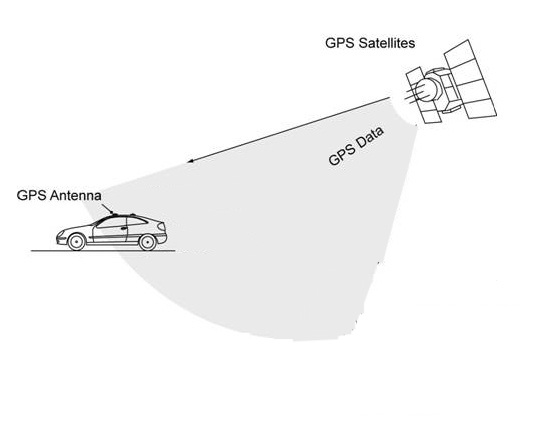 without RTK
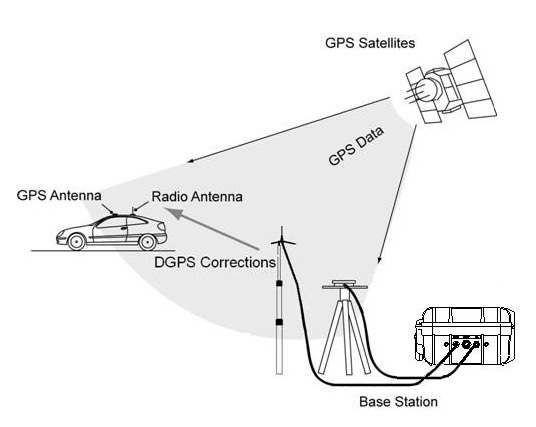 with RTK
Feasible
Project Purpose and Objectives
Project Purpose and Objectives
Design Solution
Critical Project Elements
Design Requirements & their Satisfaction
Project Risks
Verification and Validation
Project Planning
Backup Slides
Backup Slides
‹#›
‹#›
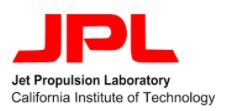 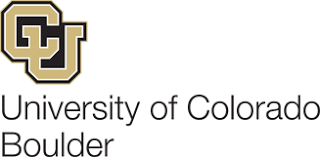 [Speaker Notes: Our comms selection can provide RTK]
Surveillance Sensors: Temperature Sensor
Validation
Can ARGOS take ambient temperature data with an accuracy of +/-1K?
Assumptions
Sensor Range:  233oK to 398oK
Accuracy: ±0.5oK
Ambient temperature Max: 306oK
Factor of Safety = 1.5
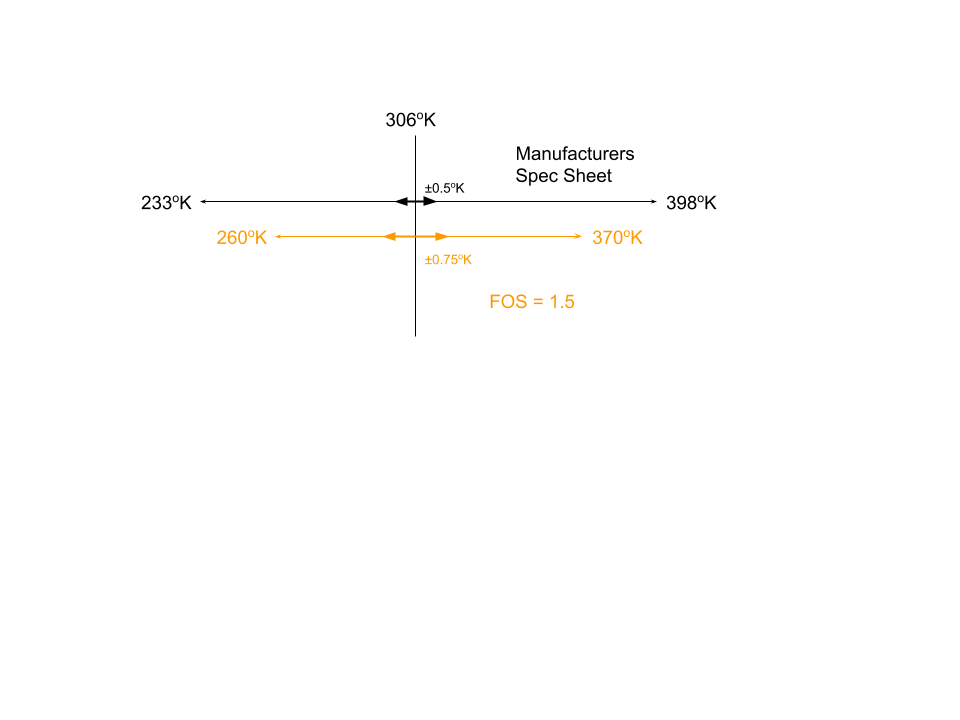 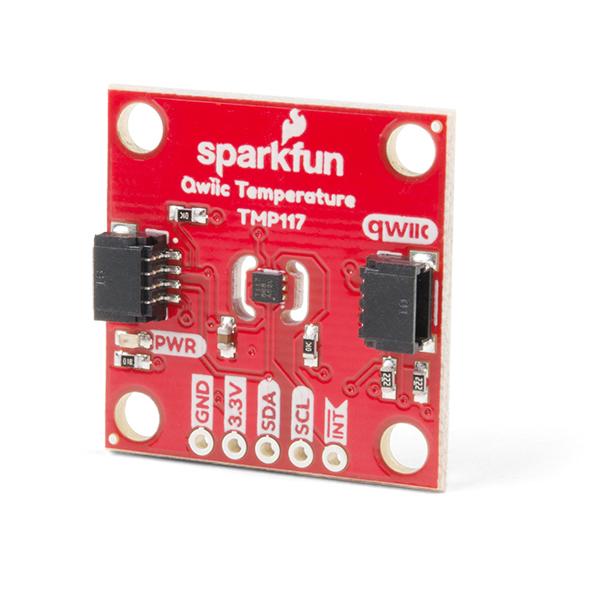 SparkFun Digital Temperature Sensor - TMP117 (Qwiic)
Feasible
Project Purpose and Objectives
Design Solution
Critical Project Elements
Design Requirements & their Satisfaction
Project Risks
Verification and Validation
Project Planning
Backup Slides
‹#›
‹#›
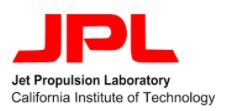 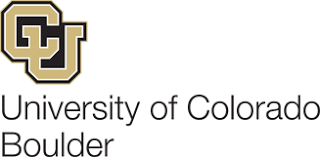 [Speaker Notes: -add where this is on rover
-picture of sensor
±0.15°C (max) from –40°C to 70°C]
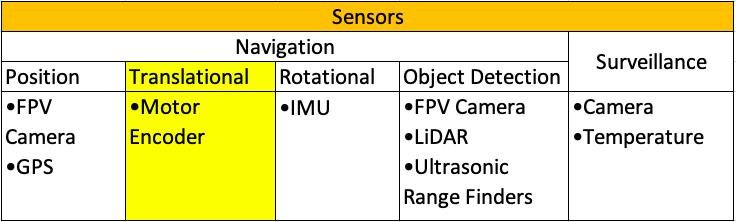 Navigation Sensors: Motor Encoder
Validation
Can the motor encoder accurately determine the angular velocity and position of the motor shaft
Assumptions
1.5 FOS on 30,000 RPM rating
1.5 FOS on 1024 bin accuracy
64:1 gearbox between motor and wheel 
Maximum Rover Linear Speed
3.740 m/s > 3 m/s upper bound
Minimum Detectable Angle // Linear Distance
0.5273 deg // 0.9417 mm
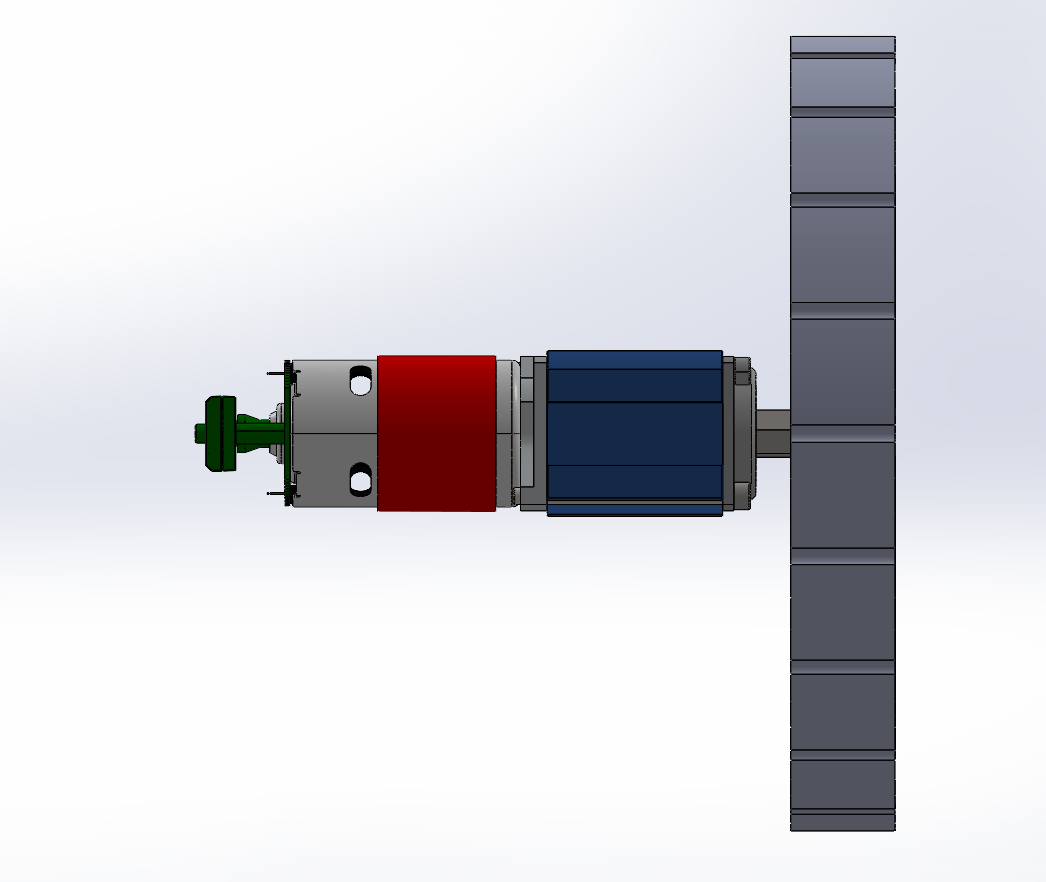 1:1 Mag Encoder
64:1 Gearbox
0.1143 m wheel
Feasible
Project Purpose and Objectives
Project Purpose and Objectives
Design Solution
Critical Project Elements
Design Requirements & their Satisfaction
Project Risks
Verification and Validation
Project Planning
Backup Slides
Backup Slides
‹#›
‹#›
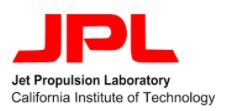 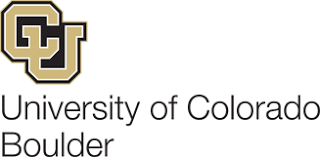 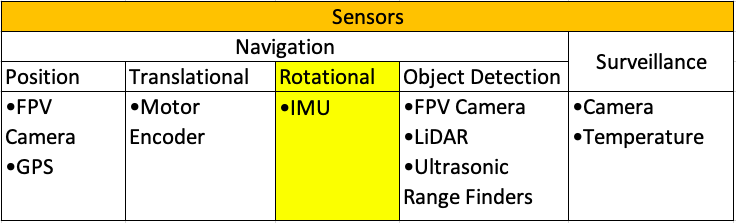 Navigation Sensors: IMU
Validation
Can the IMU detect angle of inclines for possible tipping conditions
Assumptions
Rover will not deploy the mast while moving
1.5 FOS on 1.5° static error
Mast is 2m with a 5kg mass on top
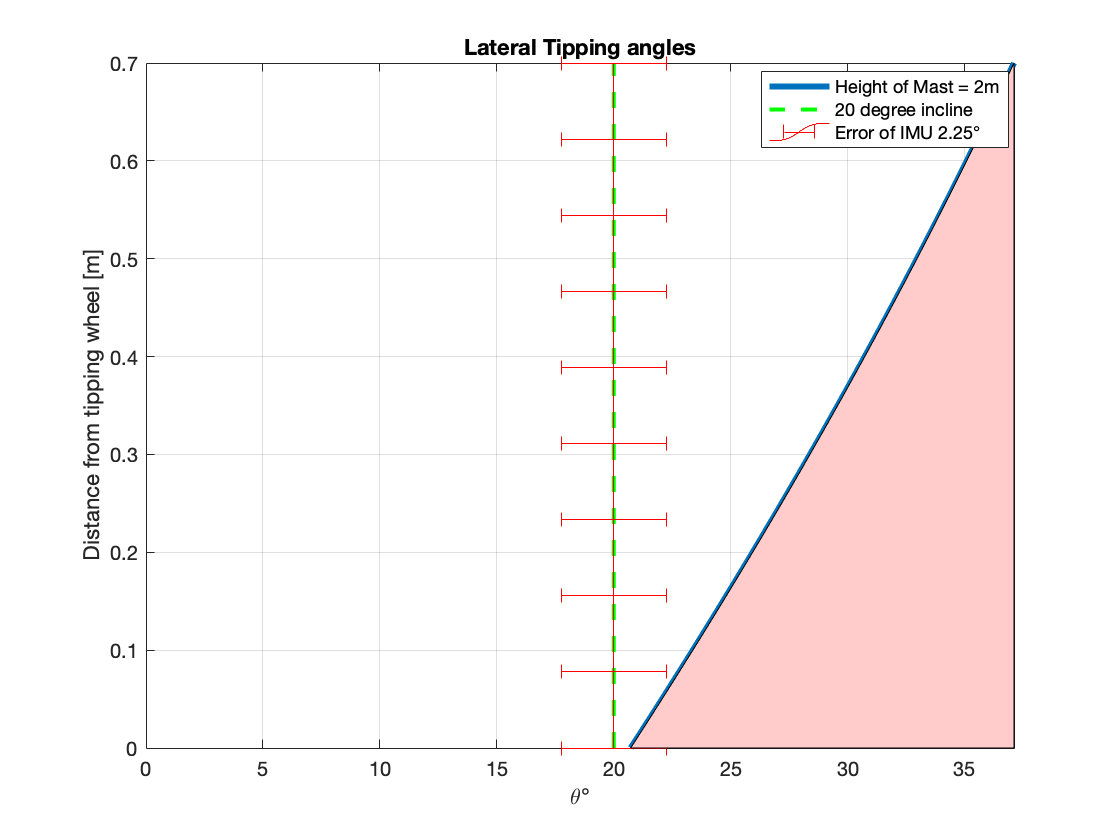 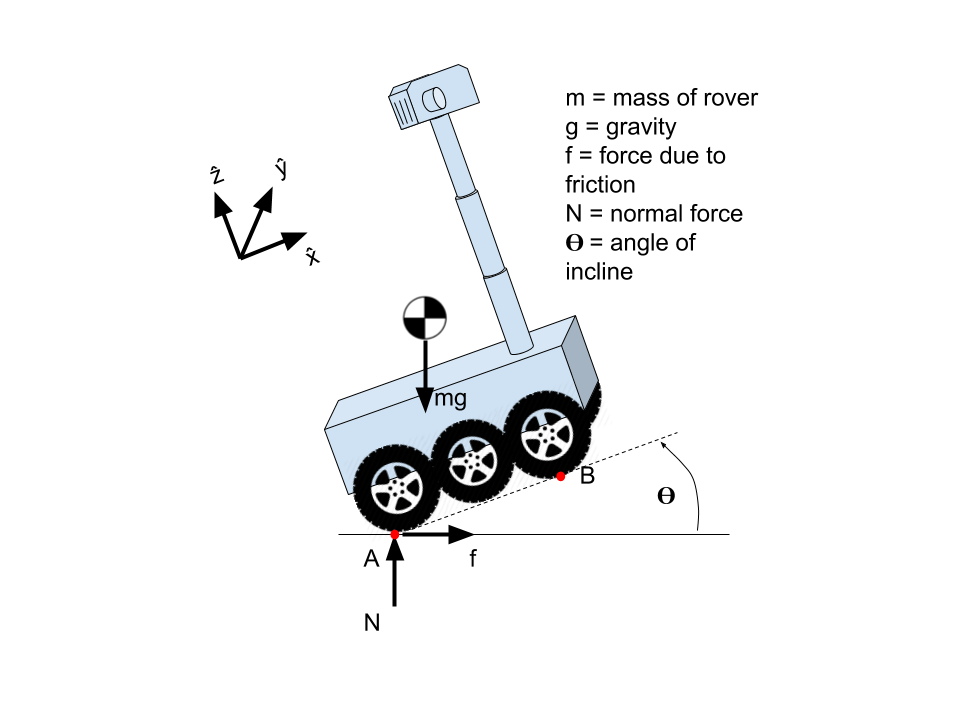 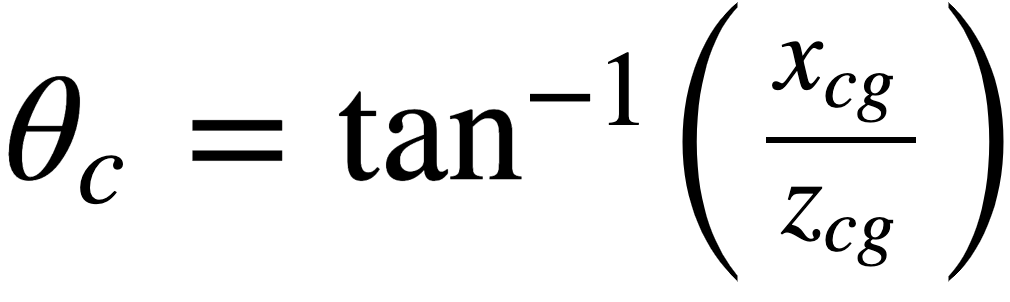 Feasible
Project Purpose and Objectives
Project Purpose and Objectives
Design Solution
Critical Project Elements
Design Requirements & their Satisfaction
Project Risks
Verification and Validation
Project Planning
Backup Slides
Backup Slides
‹#›
‹#›
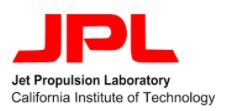 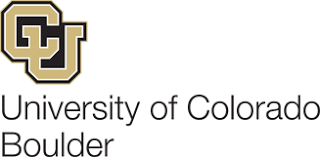 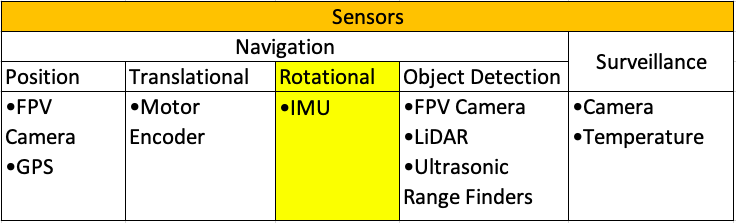 Navigation Sensors: IMU
Validation
Can the IMU detect angle of inclines for possible tipping conditions
Assumptions
Rover will not deploy the mast while moving
1.5 FOS on 1.5° static error
Mast is 2m with a 5kg mass on top
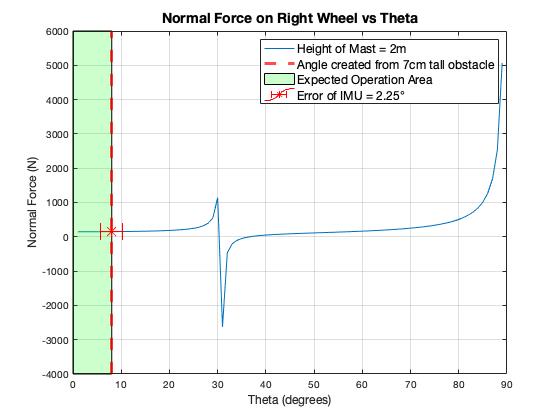 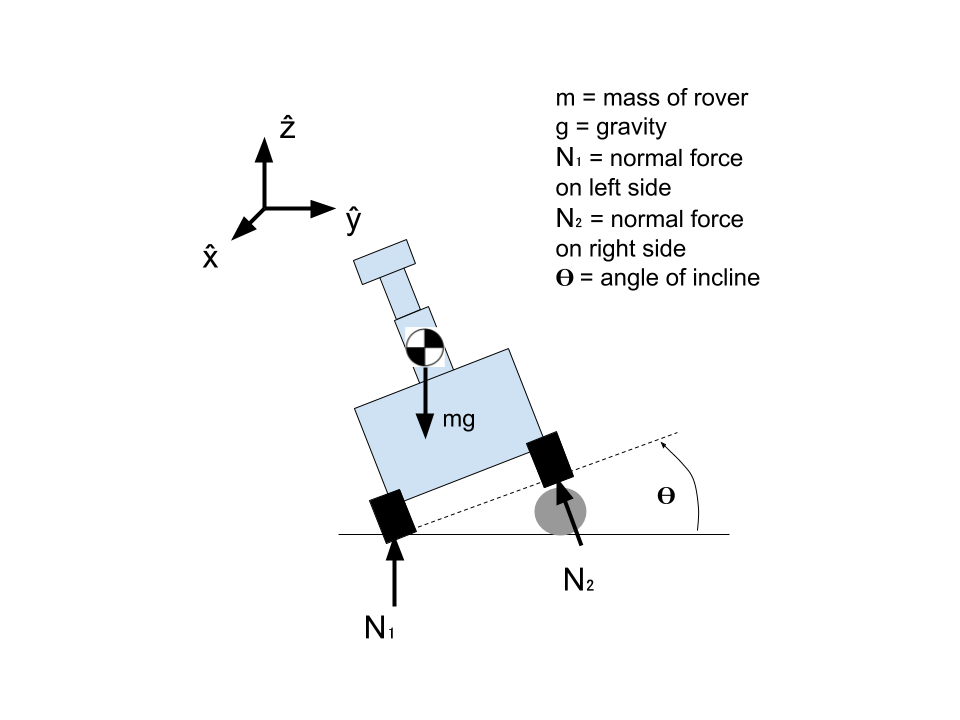 Feasible
Project Purpose and Objectives
Project Purpose and Objectives
Design Solution
Critical Project Elements
Design Requirements & their Satisfaction
Project Risks
Verification and Validation
Project Planning
Backup Slides
Backup Slides
‹#›
‹#›
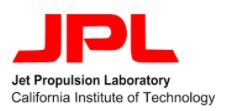 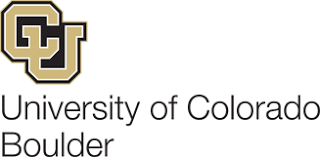 Navigation Sensors: Microcontroller and Computer
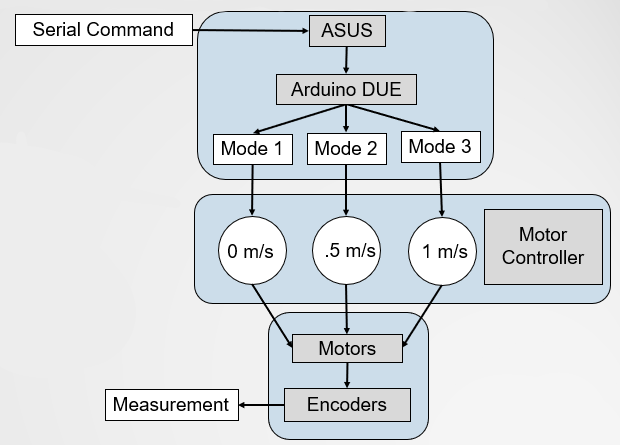 Validation
Can Arduino Due interface with the chosen sensors
Can the Arduino Due pass the measured data to the Computer at a high enough rate for navigation
Assumptions
Accurate datasheets
HERMES had success with electronics system
Plausible
Project Purpose and Objectives
Project Purpose and Objectives
Design Solution
Critical Project Elements
Design Requirements & their Satisfaction
Project Risks
Verification and Validation
Project Planning
Backup Slides
Backup Slides
‹#›
‹#›
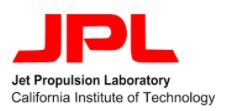 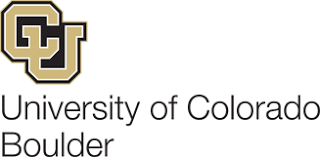 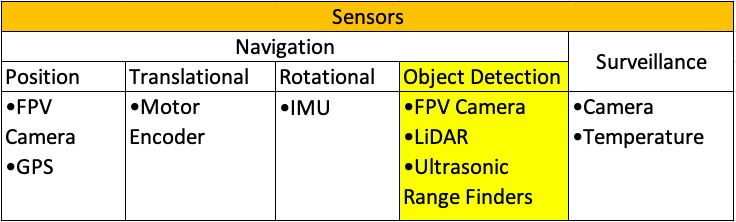 Navigation Sensors: Ultrasonic Range Finder
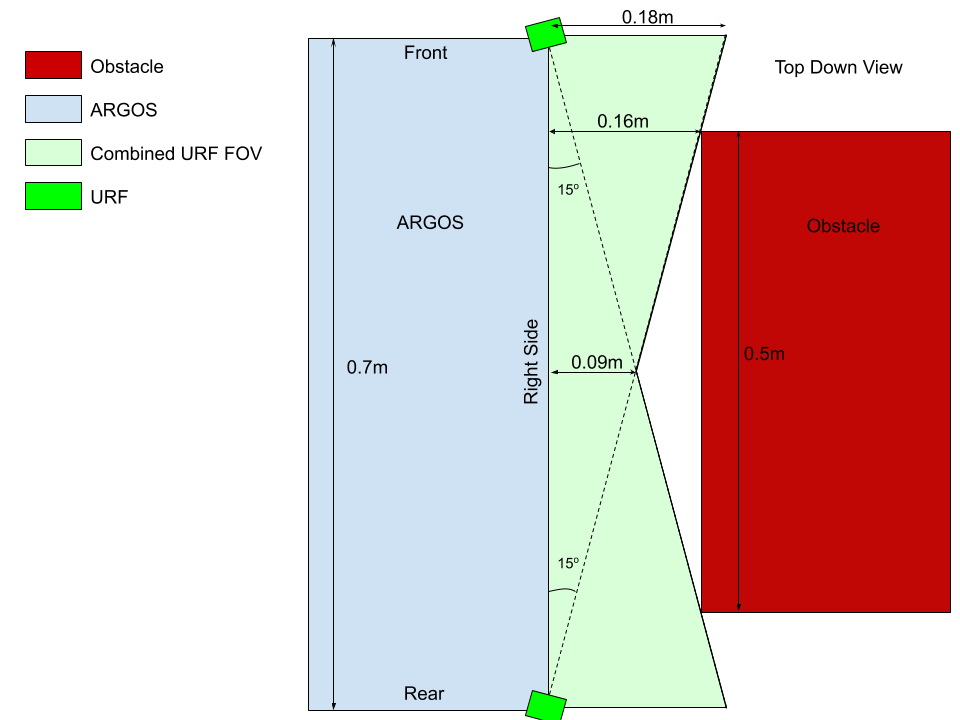 Validation
Can the URF detect obstacles in the LiDAR blind spots
Assumptions
Update Period = 0.06s
FOV = 15o
Turn 360o around midpoint
Factor of Safety = 1.5
Minimum detectable obstacle width = 0.33 m
Feasible
Project Purpose and Objectives
Project Purpose and Objectives
Design Solution
Critical Project Elements
Design Requirements & their Satisfaction
Project Risks
Verification and Validation
Project Planning
Backup Slides
Backup Slides
‹#›
‹#›
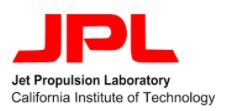 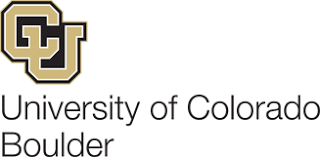 [Speaker Notes: Need to validate the 1 rad/s (took from PDR, is this value true)

1 rad/s, maximum achievable angular velocity for a 360 degree turn
0.61 m, the minimum obstacle width]
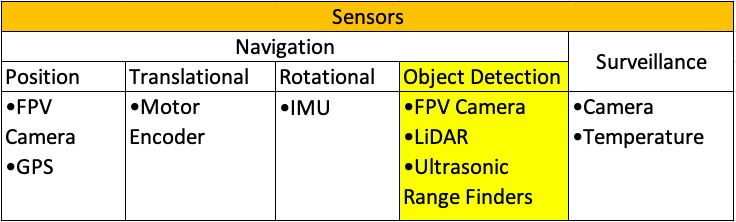 Navigation Sensors: LiDAR
Validation
Can ARGOS detect an obstacle before colliding with it?
Assumptions
Maximum range = 8m
Angular resolution 0.9o
Update Period = 0.1s
μ = 0.07
Rolling Friction of rubber on dirt
Factor of Safety = 1.5
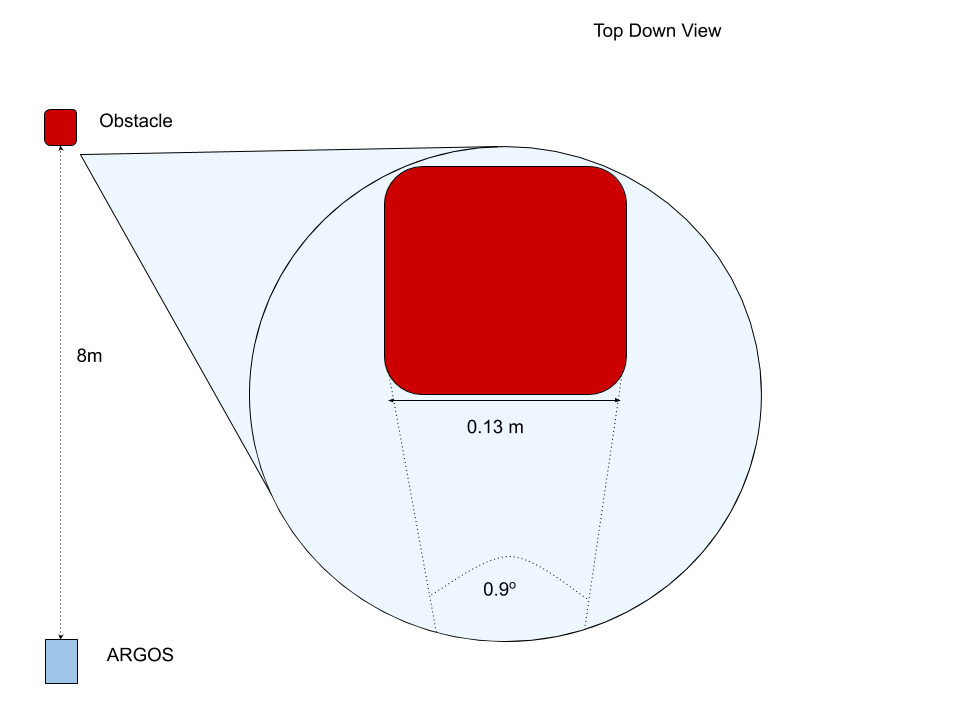 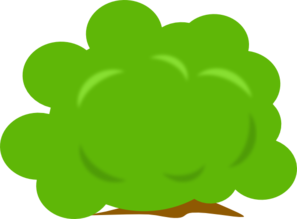 Feasible
Project Purpose and Objectives
Project Purpose and Objectives
Design Solution
Critical Project Elements
Design Requirements & their Satisfaction
Project Risks
Verification and Validation
Project Planning
Backup Slides
Backup Slides
‹#›
‹#›
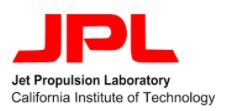 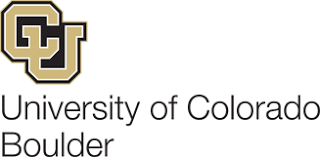 [Speaker Notes: Worst case for stopping as there is no breaking]
Navigation: Motor Controller
Validation
Can the PD motor controller command the motor to a desired rpm?
Assumptions
Disturbance Torque happens instantaneously
No slip
3 m/s linear velocity
64:1 gear ratio
Andymark 775 Redline Motor
Commands to within +/- 1.2 RPM in <1 second
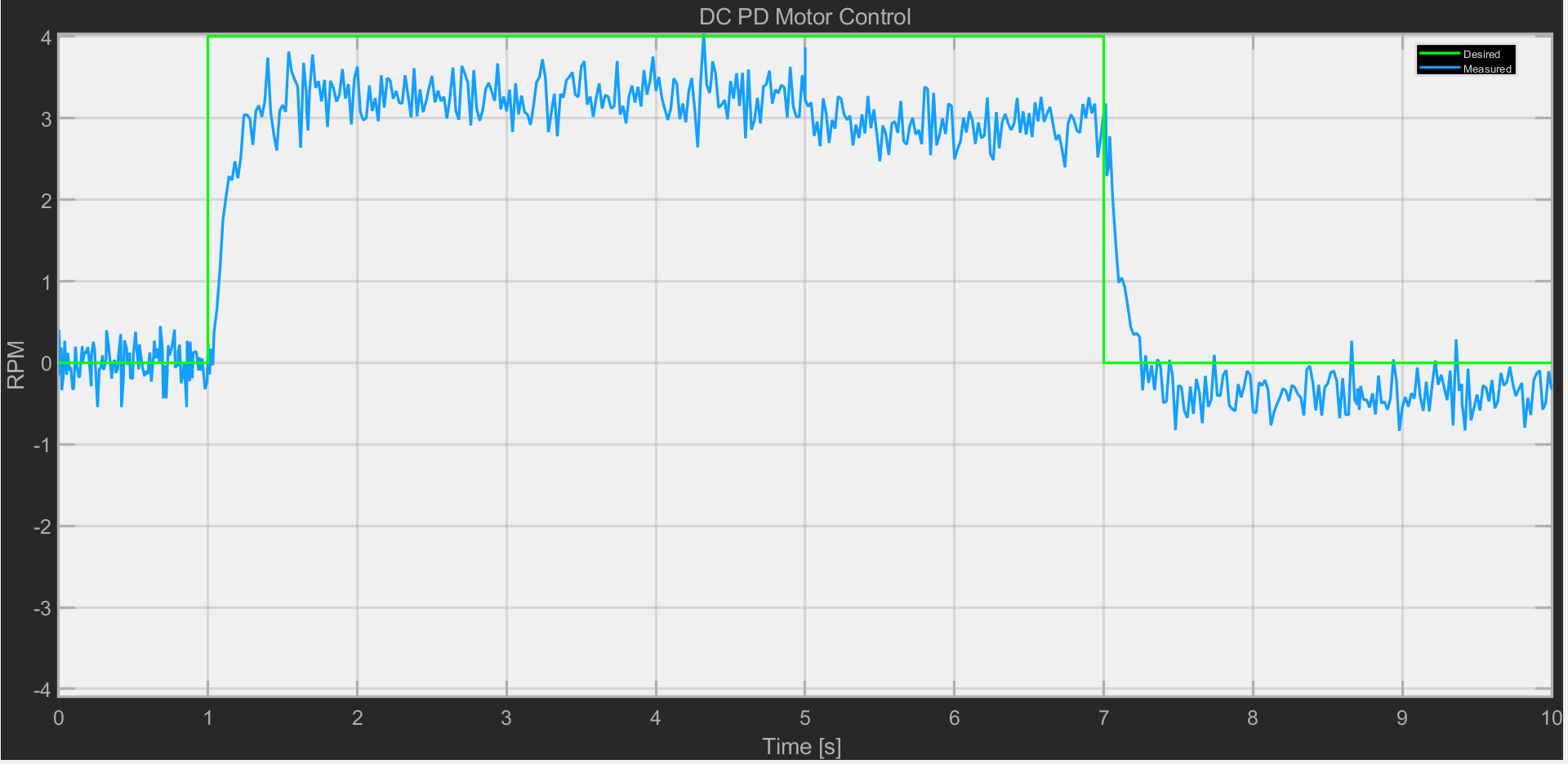 Feasible
Project Purpose and Objectives
Project Purpose and Objectives
Design Solution
Critical Project Elements
Design Requirements & their Satisfaction
Project Risks
Verification and Validation
Project Planning
Backup Slides
Backup Slides
‹#›
‹#›
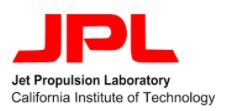 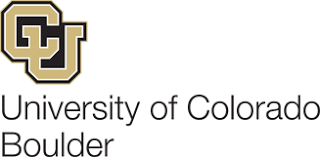 Navigation: Skid Steer EOM
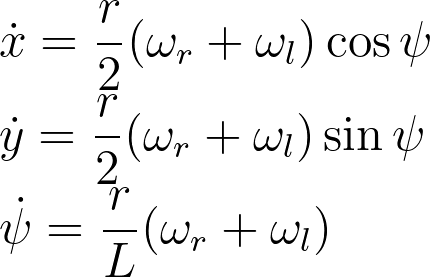 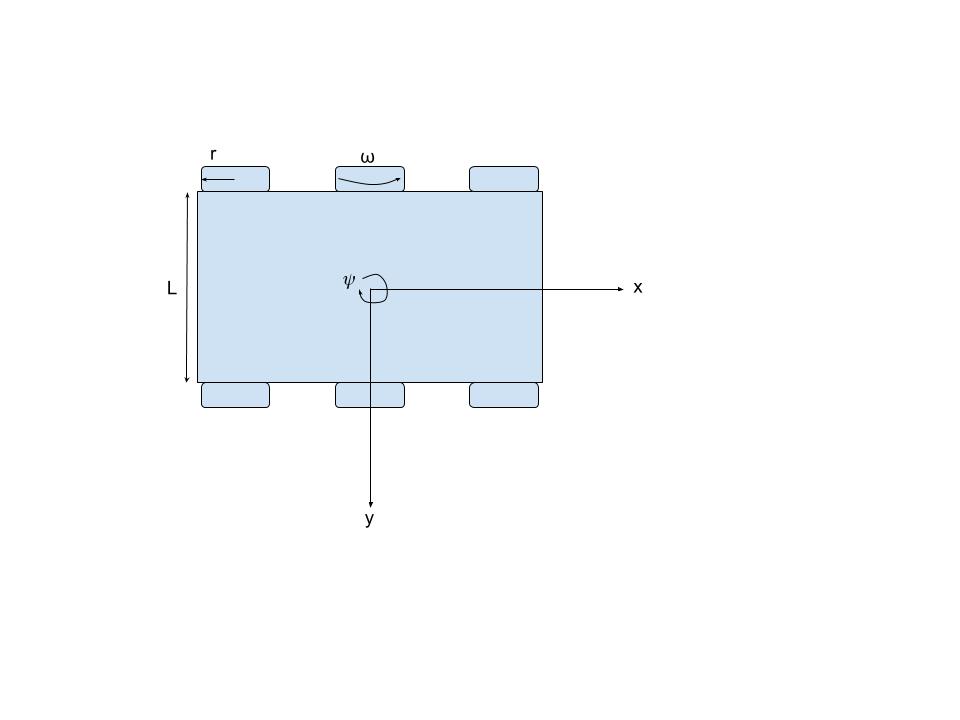 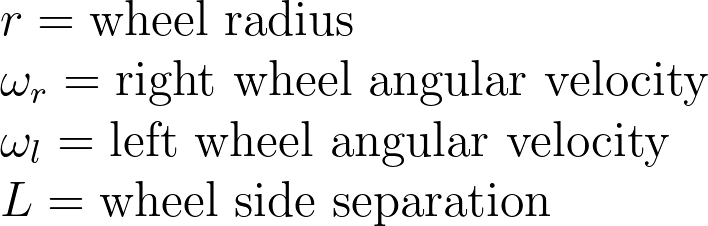 Project Purpose and Objectives
Project Purpose and Objectives
Design Solution
Critical Project Elements
Design Requirements & their Satisfaction
Project Risks
Verification and Validation
Project Planning
Backup Slides
Backup Slides
‹#›
‹#›
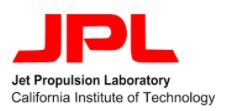 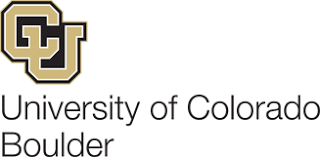 Software - Localization
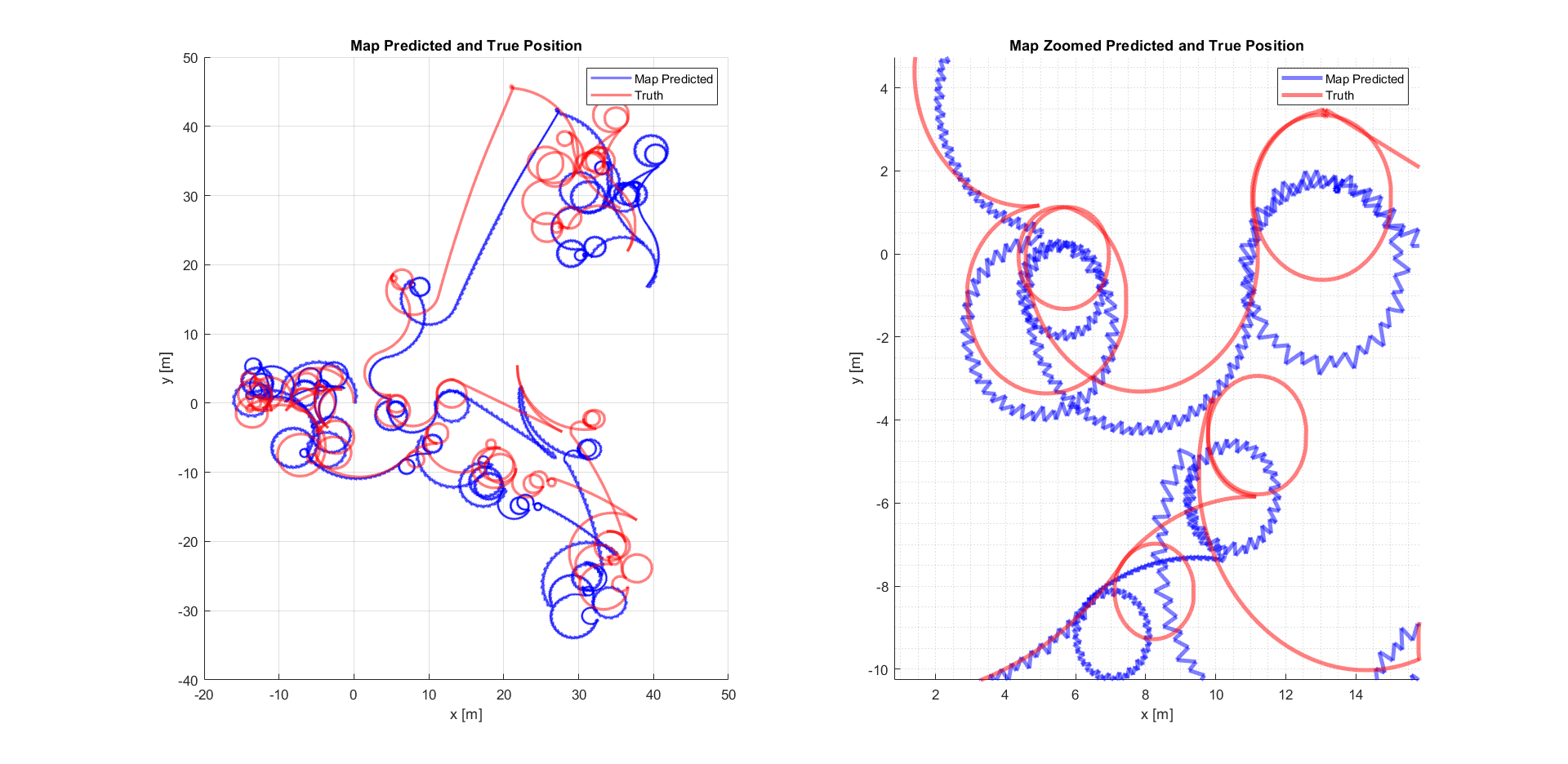 Project Purpose and Objectives
Project Purpose and Objectives
Design Solution
Critical Project Elements
Design Requirements & their Satisfaction
Project Risks
Verification and Validation
Project Planning
Backup Slides
Backup Slides
‹#›
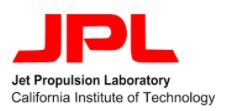 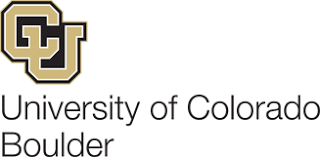 Sensors: Encoder
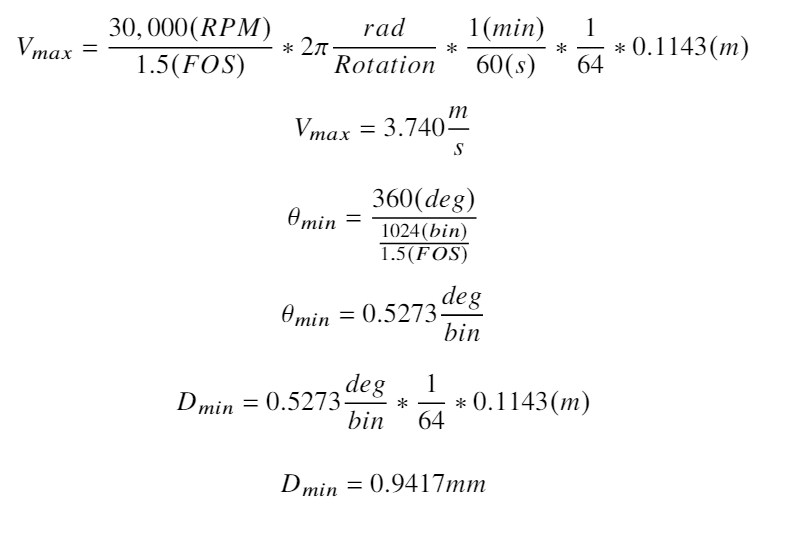 Project Purpose and Objectives
Project Purpose and Objectives
Design Solution
Critical Project Elements
Design Requirements & their Satisfaction
Project Risks
Verification and Validation
Project Planning
Backup Slides
Backup Slides
‹#›
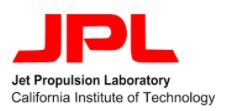 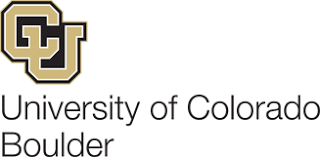 Sensors: URF Time Resolution
Δ𝜓 = maximum angle to object
Δt = maximum update rate of sensor
FOS = factor of safety
𝜓 = angular velocity
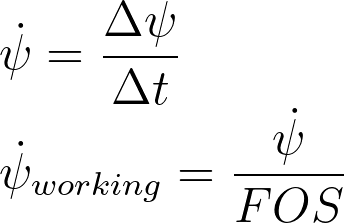 .
Project Purpose and Objectives
Project Purpose and Objectives
Design Solution
Critical Project Elements
Design Requirements & their Satisfaction
Project Risks
Verification and Validation
Project Planning
Backup Slides
Backup Slides
‹#›
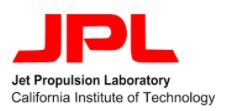 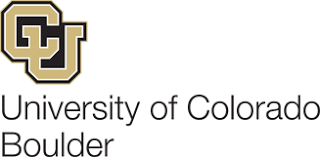 Sensors: LiDAR Time Resolution
D = Stopping distance [m]
    = Initial linear speed [m/s]
g = 9.81, gravitational acceleration [m/s2]
μ = 0.07, coefficient of friction
G = [0,0.1763,0.364], grade (0o,10o,20o)
Δt = 0.1, update period of the LiDAR
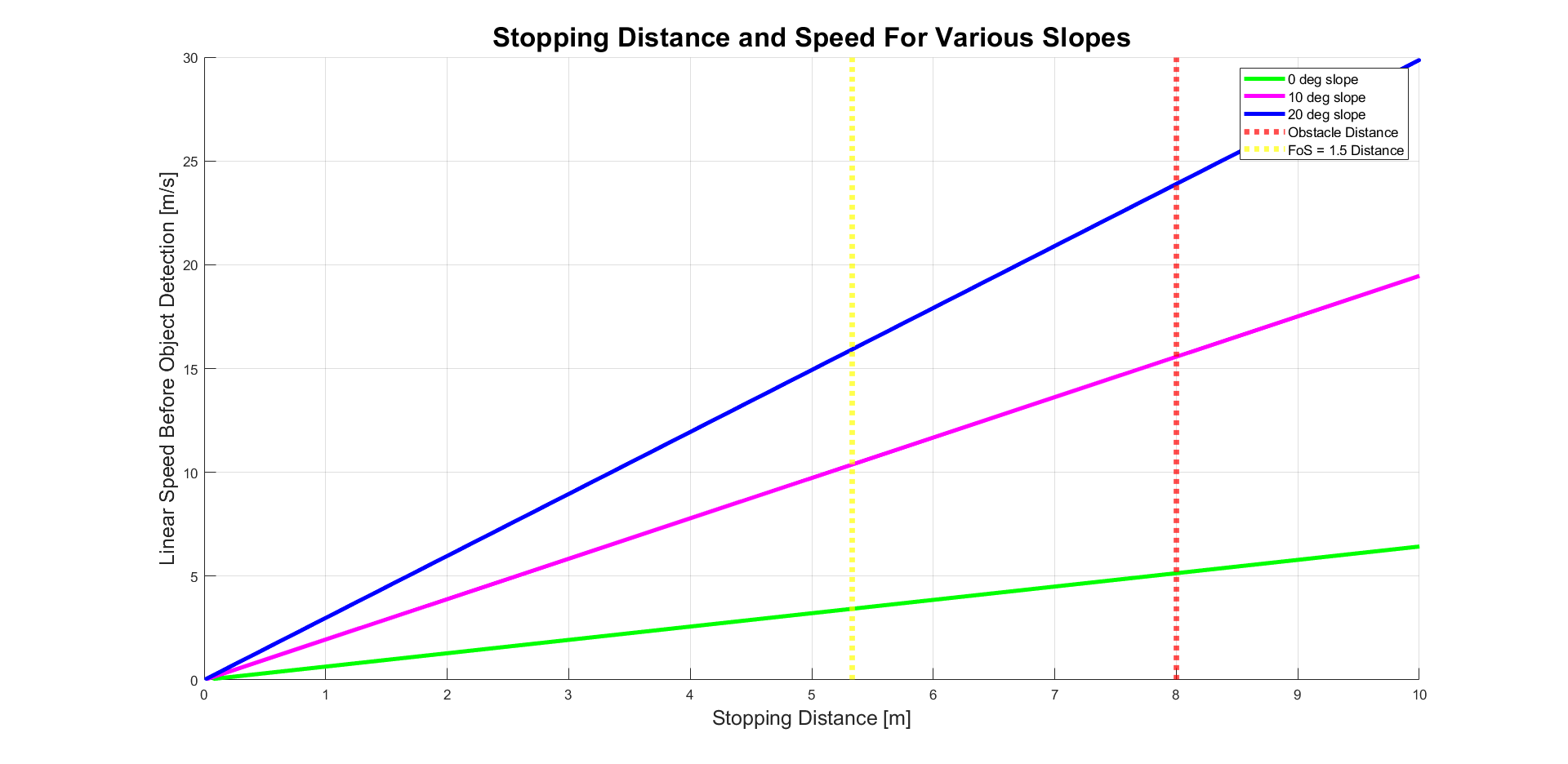 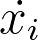 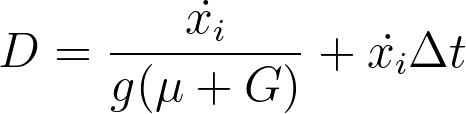 Distance after detection
Distance before detection
Project Purpose and Objectives
Project Purpose and Objectives
Design Solution
Critical Project Elements
Design Requirements & their Satisfaction
Project Risks
Verification and Validation
Project Planning
Backup Slides
Backup Slides
‹#›
‹#›
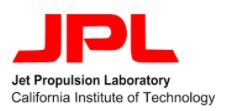 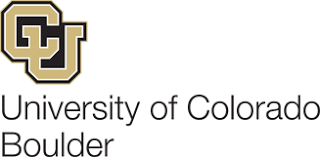 [Speaker Notes: https://www.slamtec.com/en/Lidar/A2 

https://www.webpages.uidaho.edu/niatt_labmanual/chapters/geometricdesign/theoryandconcepts/brakingdistance.htm]
Sensors: LiDAR Cross-Section Resolution
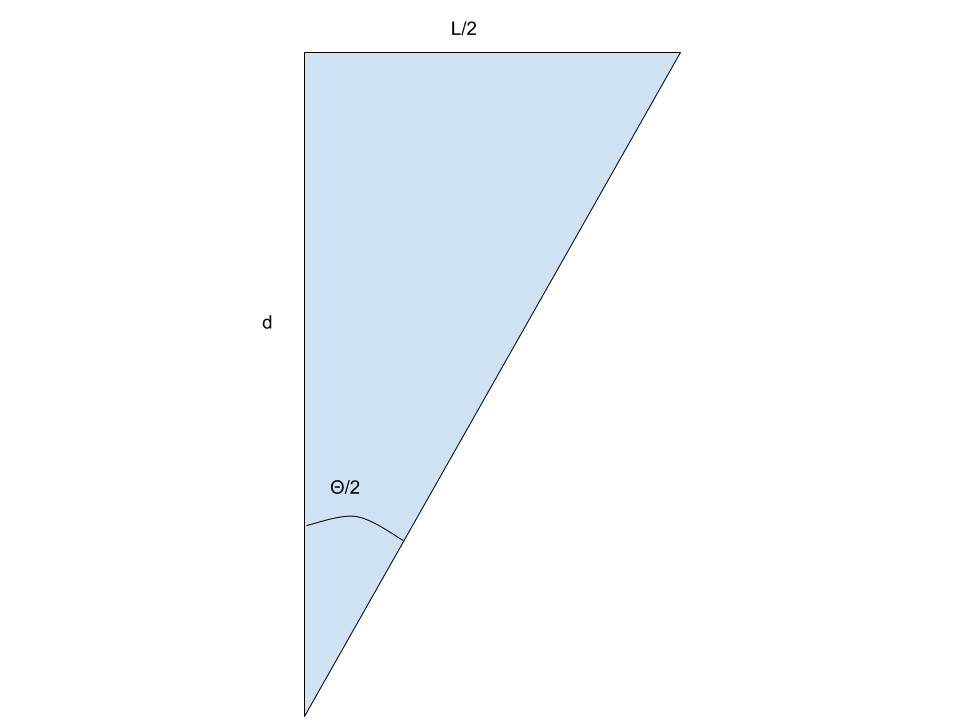 Lmin = minimum detectable obstacle cross-section
d = 8m, distance to obstacle
Θ = 0.9o, angular resolution
FOS = 2, factor of safety
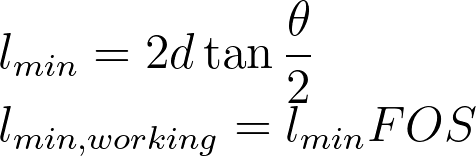 Project Purpose and Objectives
Project Purpose and Objectives
Design Solution
Critical Project Elements
Design Requirements & their Satisfaction
Project Risks
Verification and Validation
Project Planning
Backup Slides
Backup Slides
‹#›
‹#›
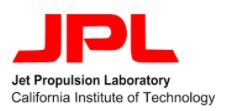 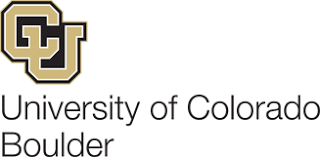 [Speaker Notes: https://www.slamtec.com/en/Lidar/A2]
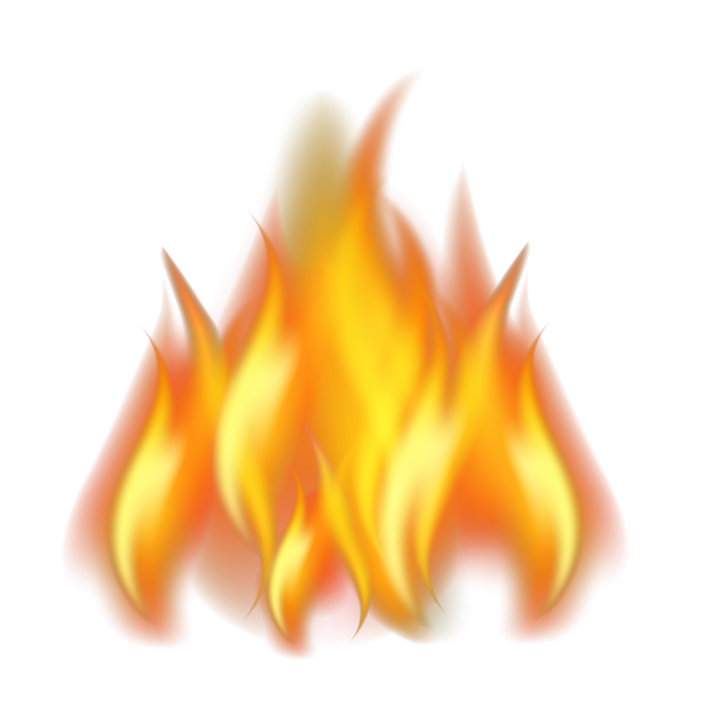 Thermal Model
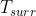 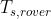 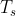 Q̇
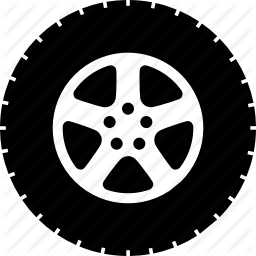 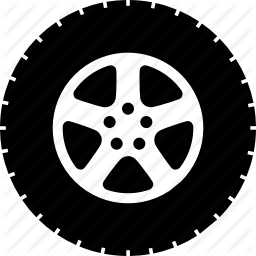 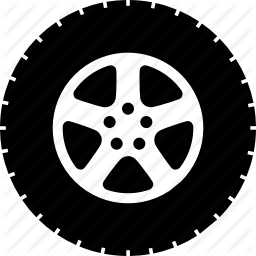 Δx
Validation
What temperatures will the rover experience at various distances from the flame front?
Assumptions
Safety Factor (SF) : 2
Temp of Fire (Ts) : 1073K * SF
Fire Size : 1m x 100m
Wind Speed : 7m/s
All natural and forced convection is transferred to rover
View Factor : 0.003
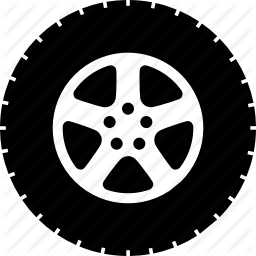 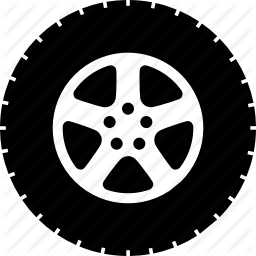 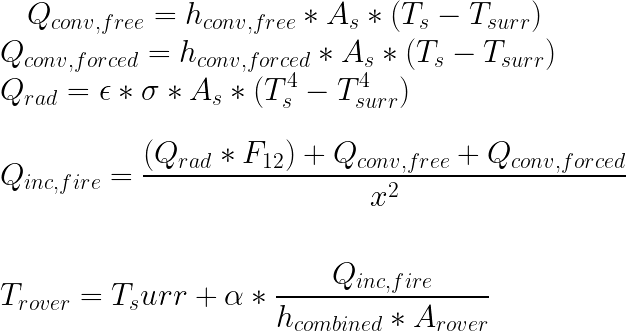 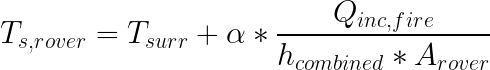 Project Purpose and Objectives
Project Purpose and Objectives
Design Solution
Critical Project Elements
Design Requirements & their Satisfaction
Project Risks
Verification and Validation
Project Planning
Backup Slides
Backup Slides
‹#›
‹#›
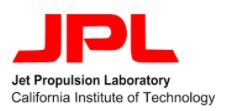 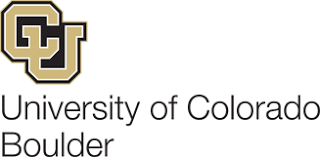 Thermal Model
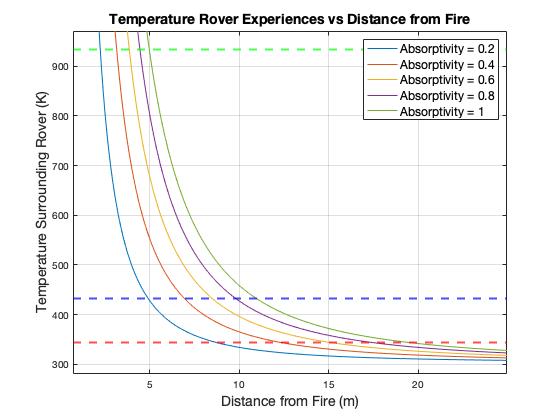 Melting Point of Al
Min allowable distance: 9m to 22m
Black body: 22m
Polished Al Body: <9m
Absorptivity of 6061-T6 Al  < 0.1
Melting Point of Acrylic
Commercial Temp Limit
Project Purpose and Objectives
Project Purpose and Objectives
Design Solution
Critical Project Elements
Design Requirements & their Satisfaction
Project Risks
Verification and Validation
Project Planning
Backup Slides
Backup Slides
‹#›
‹#›
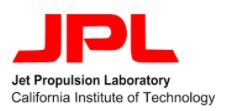 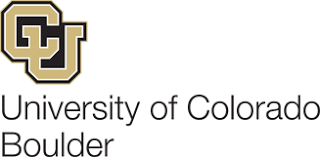 Camera wiring
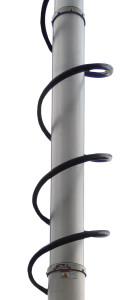 NYCOIL® Cable Conduit
coiled hose used to house electrical wiring or antenna RF and positioner cable.
Project Purpose and Objectives
Project Purpose and Objectives
Design Solution
Critical Project Elements
Design Requirements & their Satisfaction
Project Risks
Verification and Validation
Project Planning
Backup Slides
Backup Slides
‹#›
‹#›
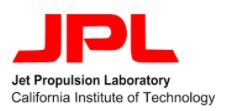 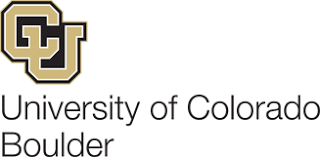 [Speaker Notes: https://www.willburt.com/products/accessories/cable-management/]
Subsystem Breakdown
Off-Ramp Mast
Hydraulic Mast
Project Purpose and Objectives
Project Purpose and Objectives
Design Solution
Critical Project Elements
Design Requirements & their Satisfaction
Project Risks
Verification and Validation
Project Planning
Backup Slides
Backup Slides
‹#›
‹#›
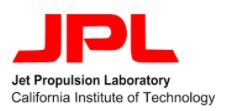 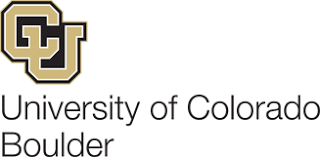 Bill Of Materials
‹#›
‹#›
‹#›
Forest Research : Trees
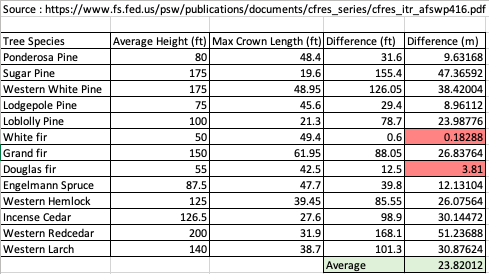 Project Purpose and Objectives
Project Purpose and Objectives
Design Solution
Critical Project Elements
Design Requirements & their Satisfaction
Project Risks
Verification and Validation
Project Planning
Backup Slides
Backup Slides
‹#›
‹#›
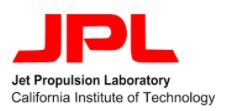 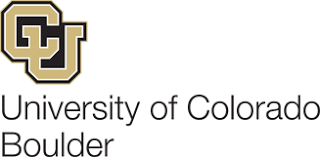 Forest Research : Shrubs/Bushes
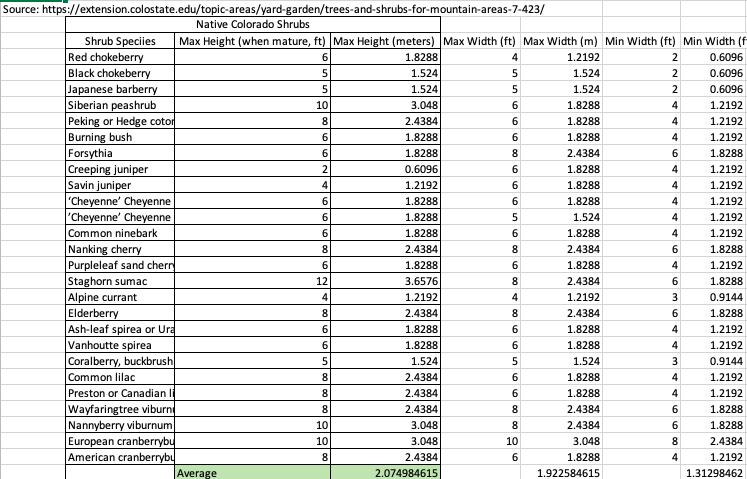 ‹#›
Power Diagram
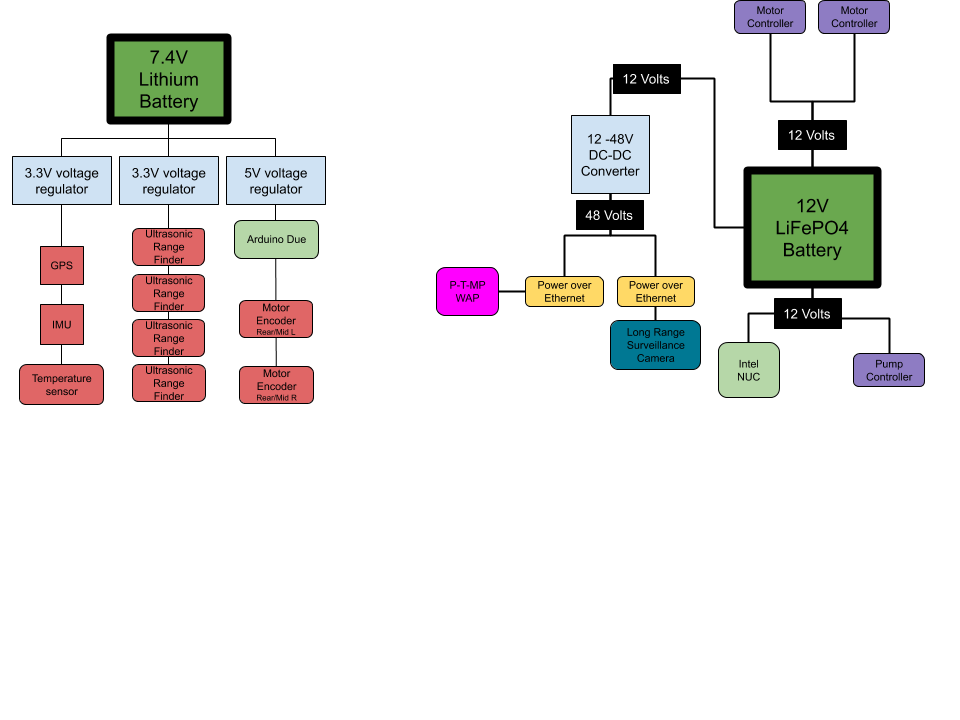 ‹#›
Arduino Pinout and Serial Ability
‹#›